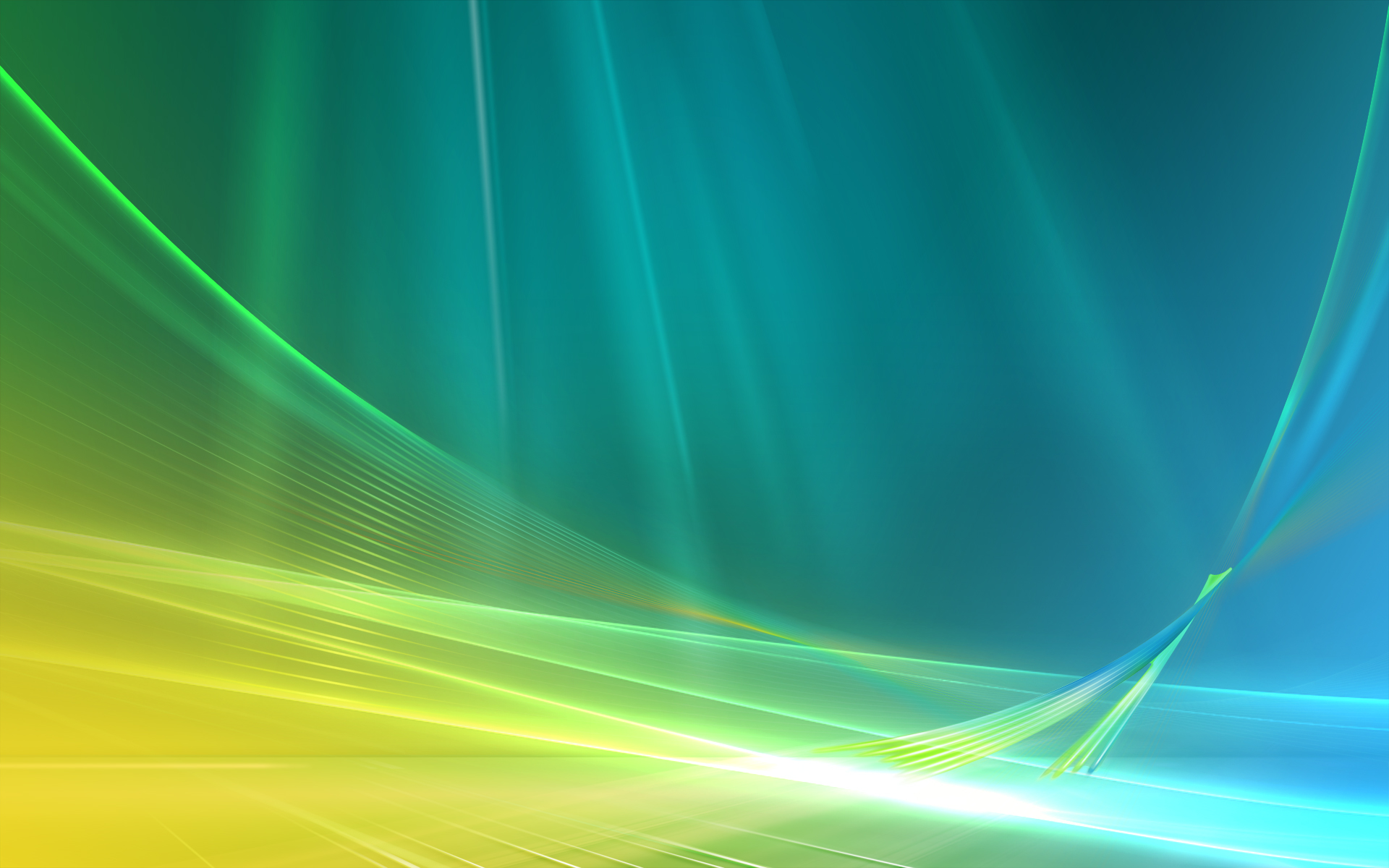 Художні напрями та стилі
Епоха Відродження(Ренесанс)
Опорні поняття і дати
Опорні поняття:
Гуманізм
Відродження
Ренесанс
Опорні дати:
Середина XIV ст. – виникнення культури Відродження;
Кінець XV – перші десятиріччя XVI ст. – епоха Високого Відродження
План уроку
Особливості мистецтва Відродження.
Леонардо да Вінчі ( 1452 – 1519 рр.)
Мікеланджело Буонаротті ( 1475 – 1564 рр.)
Рафаель Санті ( 1483 – 1520 рр.)
Північне Відродження
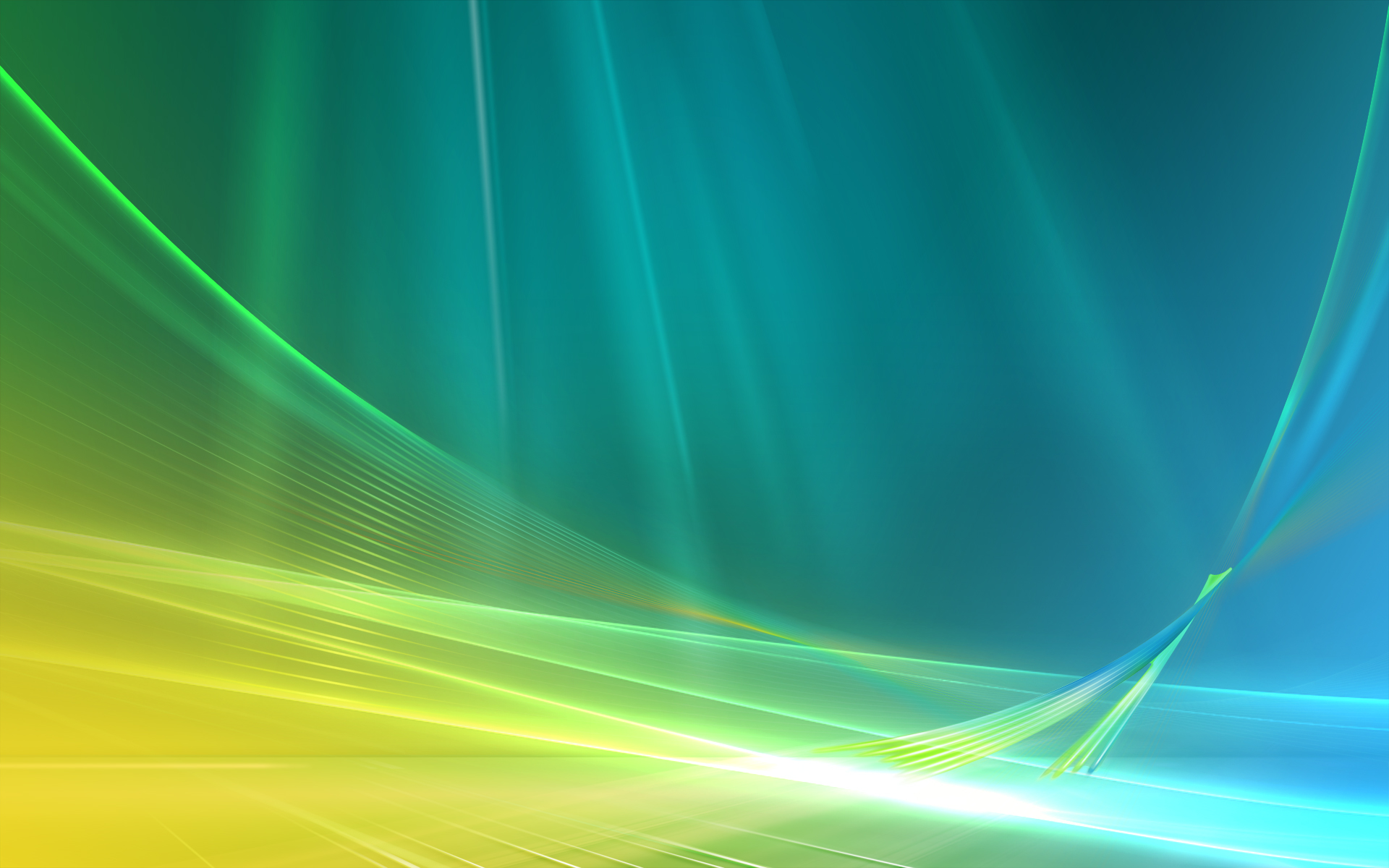 Вперше цей термін використав у 1550 р. італійський художник, архітектор, історик мистецтва  Джорджо  Вазарі  у книзі “Життєписання”.
Ренесанс – це назва як окремого художнього стилю, так і культурно-історичної епохи, де органічно поєднані сфери суспільного та духовного життя: політика, релігія, філософія, наука, мистецтво.
В Італії Відродження охоплює період з ХІV до середини ХVІ ст.
 У країнах Західної Європи – з ХIV до початку ХVІІ ст.
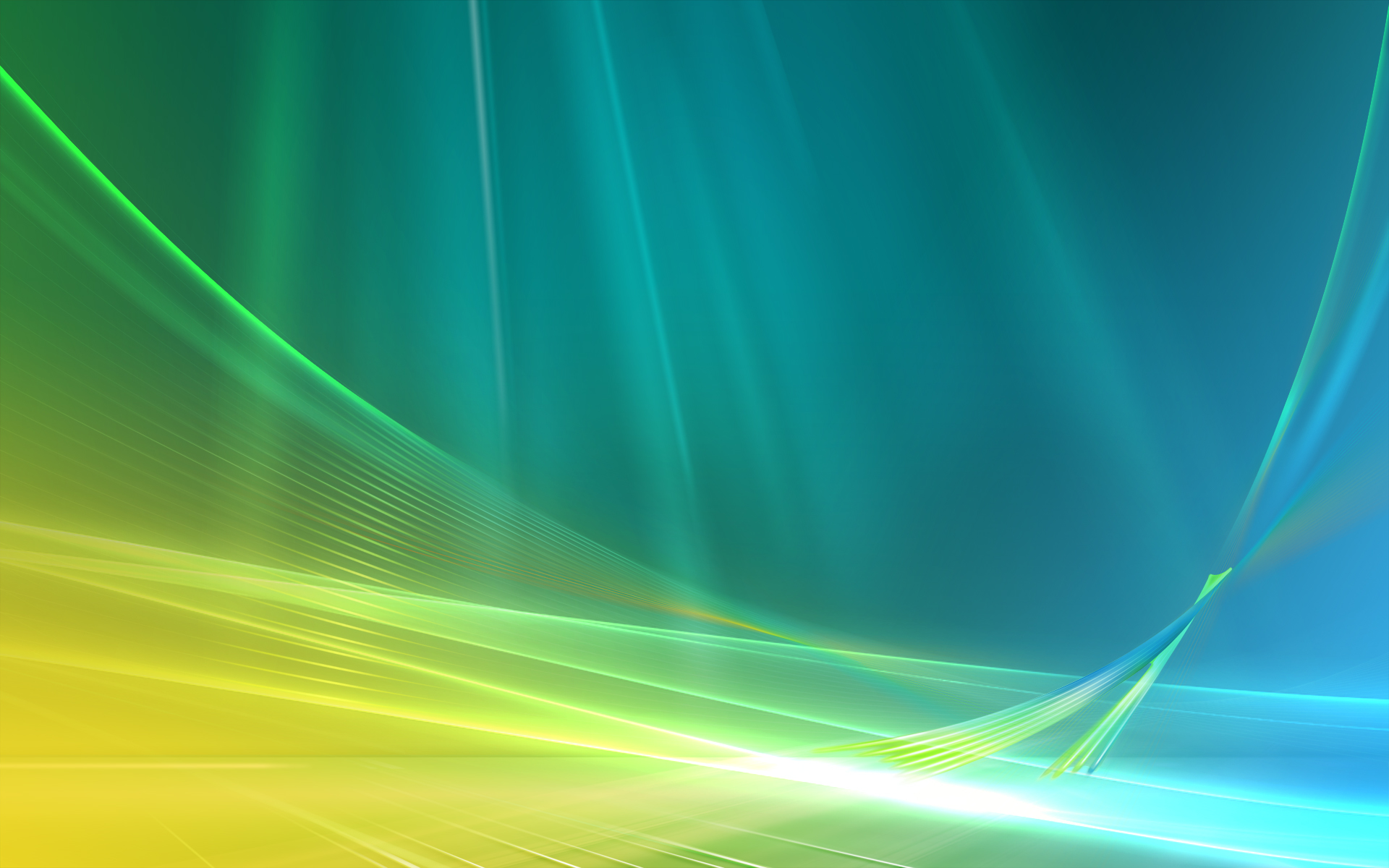 Ренесанс  стверджує:
реалістичний спосіб мислення;
 ідеал вільної сильної особистості, духовної, фізично прекрасної (культ краси людського тіла);
 позбавлення людини середньовічного аскетизму;
 світогляд Ренесансу є антропоцентричним, де у центрі Всесвіту – людина, її земне призначення;
 значимість особи митця та мистецтва;
 гуманістичний світогляд.
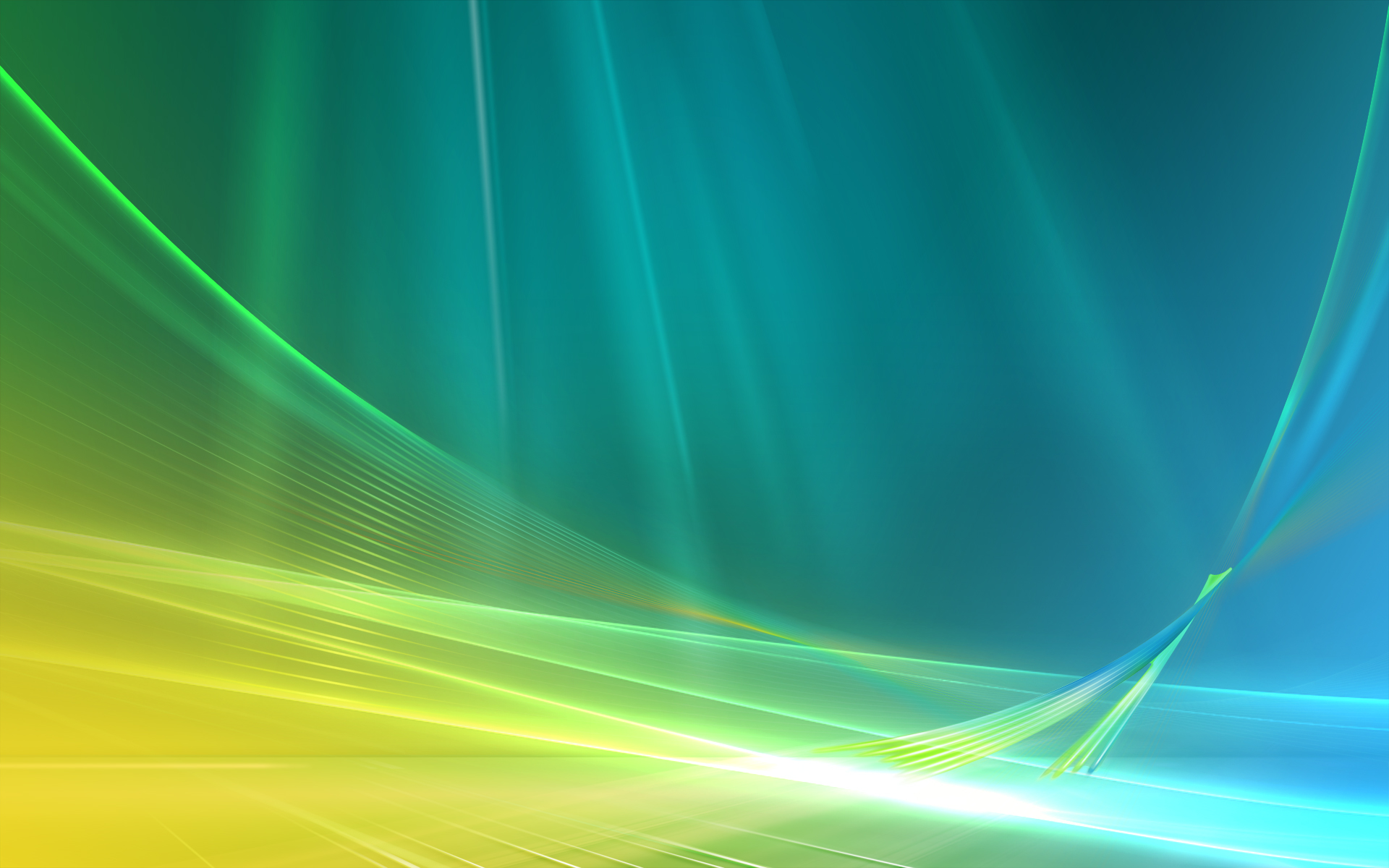 Гуманізм – людяність.   Передових людей доби Відродження називають гуманістами, а вироблений ними світогляд – гуманізмом.
Гуманісти спирались на  античну культуру при ствердженні власних ідеалів і побудові нової культури.
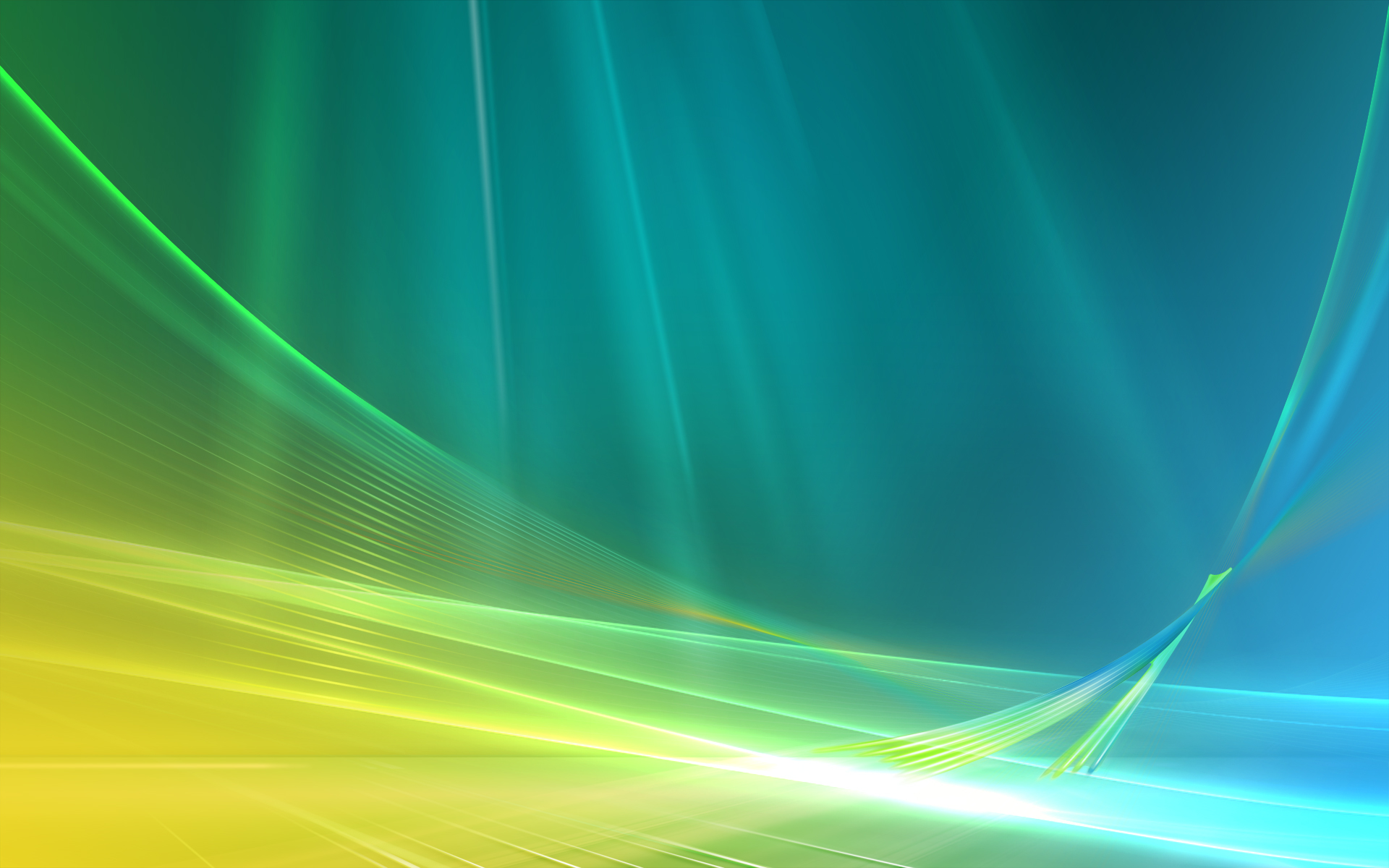 Центром Відродження були міста-держави: Флоренція,         Мілан, Сієна, Падуя, Піза, Болонья.     Значну роль у Відродженні відіграло місто-держава   Флоренція. Місто банкірів, заможних людей, шовкової     промисловості. Це провідний економічний, політичний,       культурно-мистецький центр Італії.
Саме тут зводяться розкішні архітектурні споруди – собори, палаци.  Архітектори вдосконалюють античну ордерну систему.  Скульптори використовують мармур.  Просторі будинки прикрашають статуями, розписами,картинами.
У Флоренції проводяться конкурси музикантів, які грали на  лютні  (найпоширенішому інструменті доби Відродження).
Родина  Медичі  (найзаможніша у Флоренції) сприяла розвитку  культури і мистецтва, підтримувала митців.
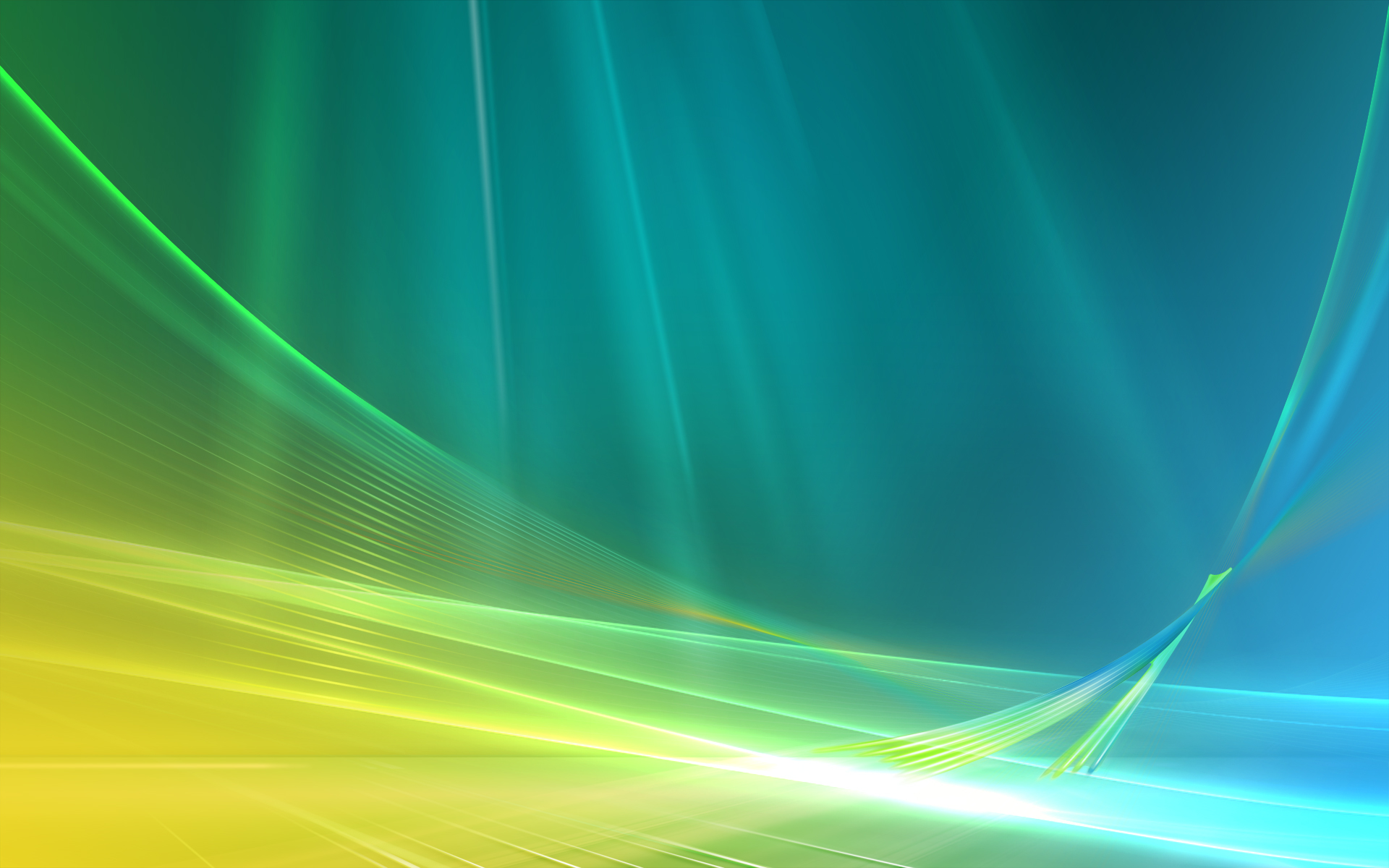 Титани Відродження:
архітектор  Ф.Брунеллескі;

художники: Джотто,  Мазаччо,  Л. да Вінчі, Рафаель Санті,  Мікеланджело Буонарроті, Джорджоне , Тіціан,  Альбрехт Дюрер (Нім.),
 Ель Греко (Грец.); 

скульптор  Донателло;

композитор  Жоскен Депре.
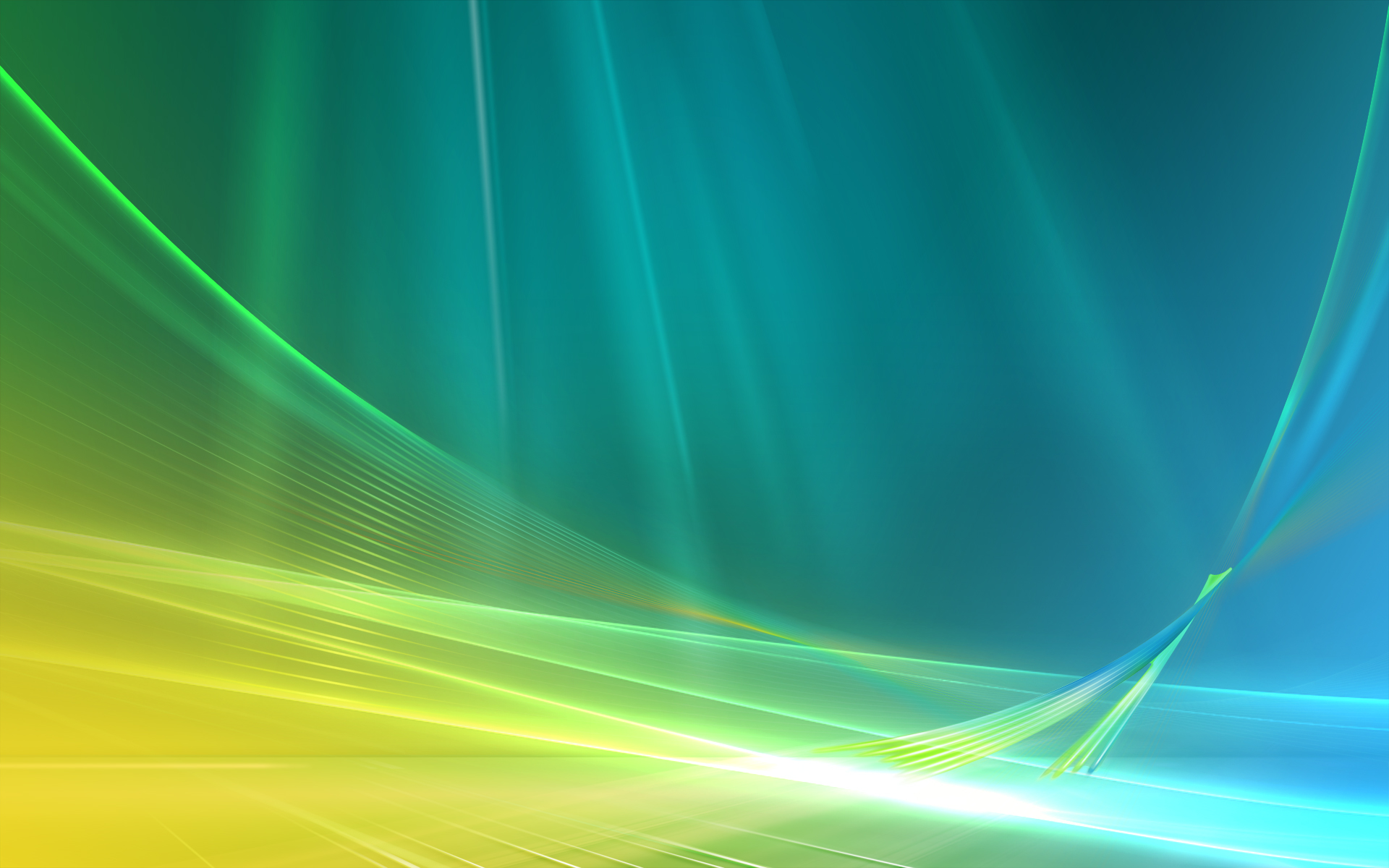 Найважливіший жанр живопису Відродження – портрет.
Леонардо да Вінчі.
ЛЕОНАРДО ДА ВІНЧІ (Leonardo da Vinci)(1452–1519)великий италійський художник, винахідник, інженер та  анатом эпохи Відродження. Леонардо народився в містечку Вінчі на захід від Флоренції, 15 квітня 1452. Він  був незаконнонарожденим сином флорентійського нотаріуса та селянської дівчини; ввиховувся в будинку батька та отримав грунтовну початкову освіту.
Винаходи:
Парашут
колесцовий замок
Велосипед
Танк
Легкі переносні мости для армії 
прожектор 
Катапульта
Робот
двохлінзовий телескоп
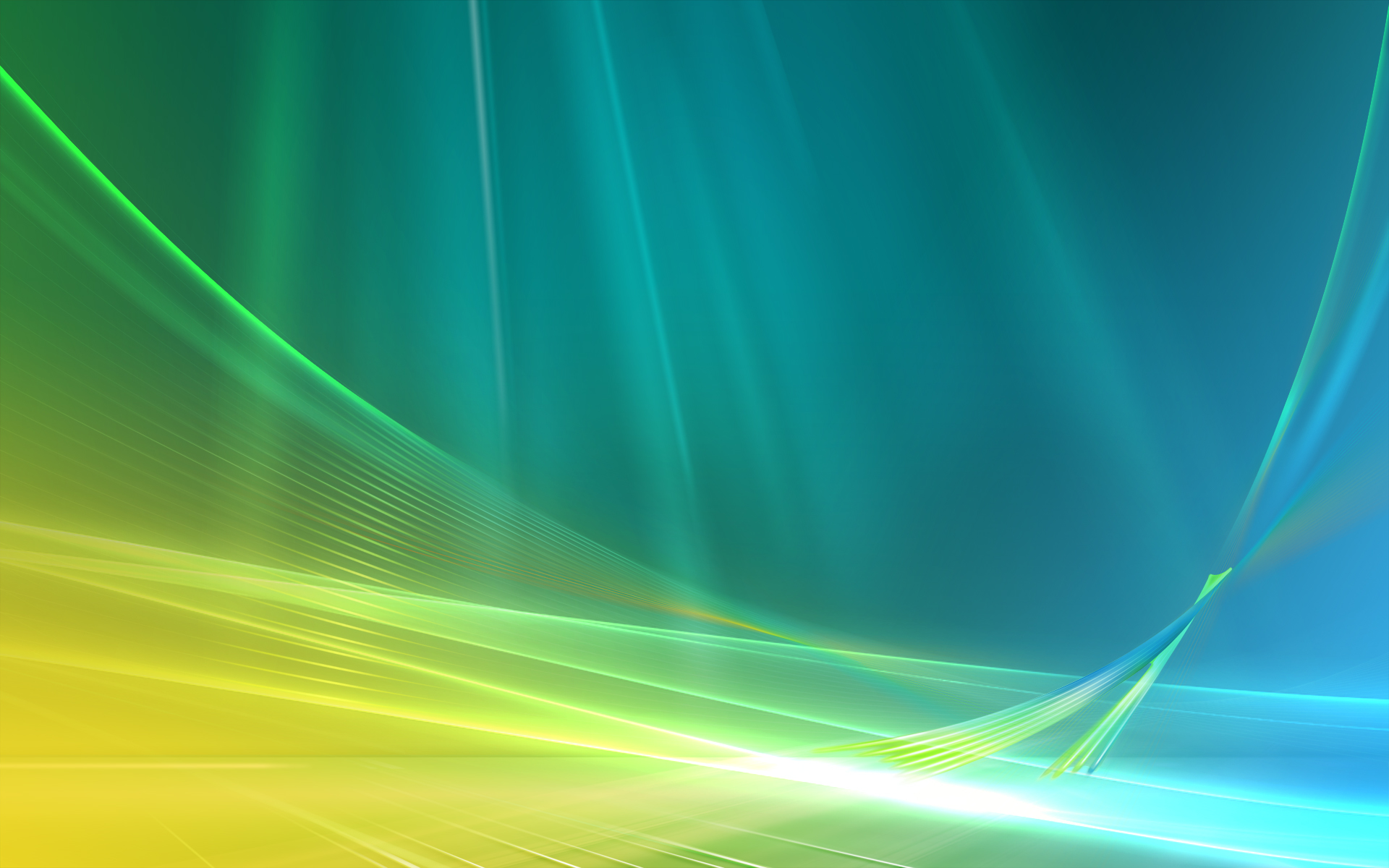 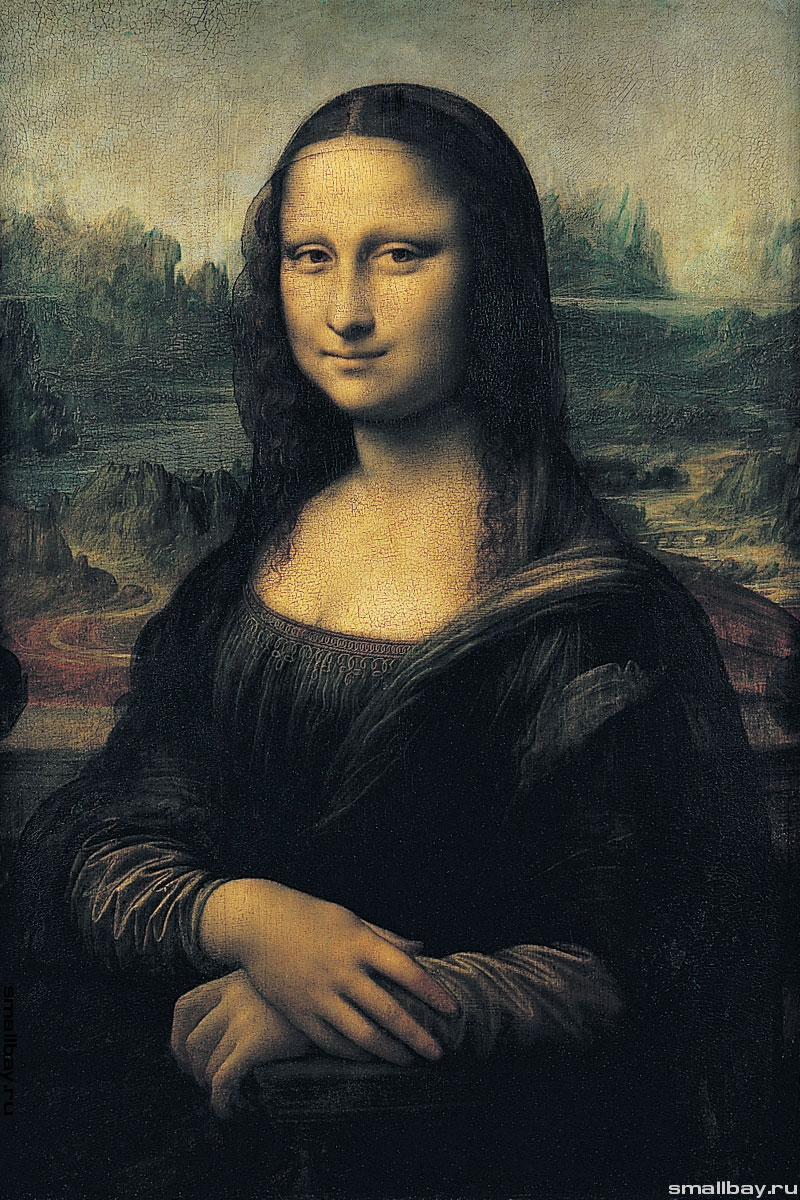 Леонардо 
      да  Вінчі
Мона Ліза(Джоконда)
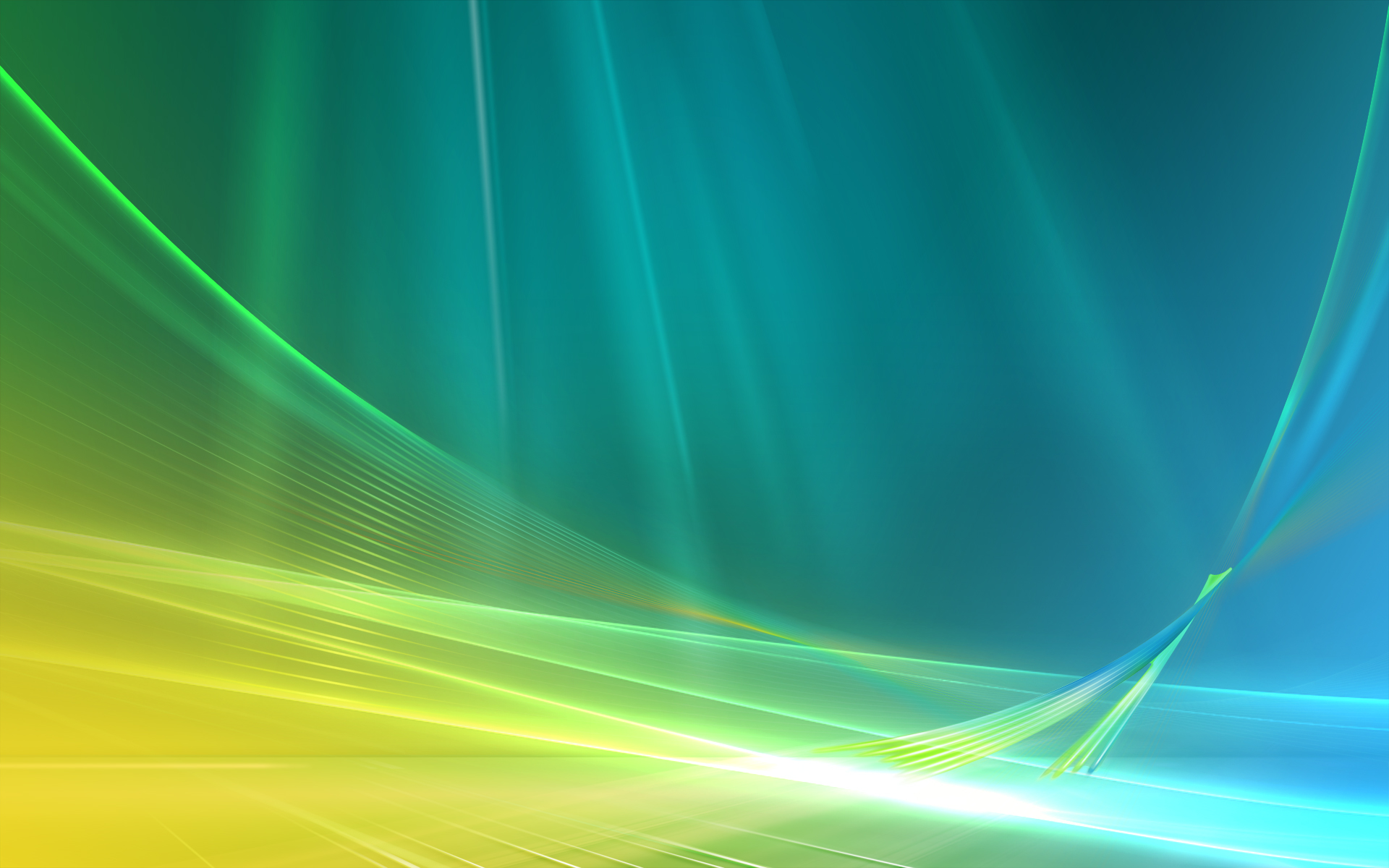 Леонардо  да Вінчі
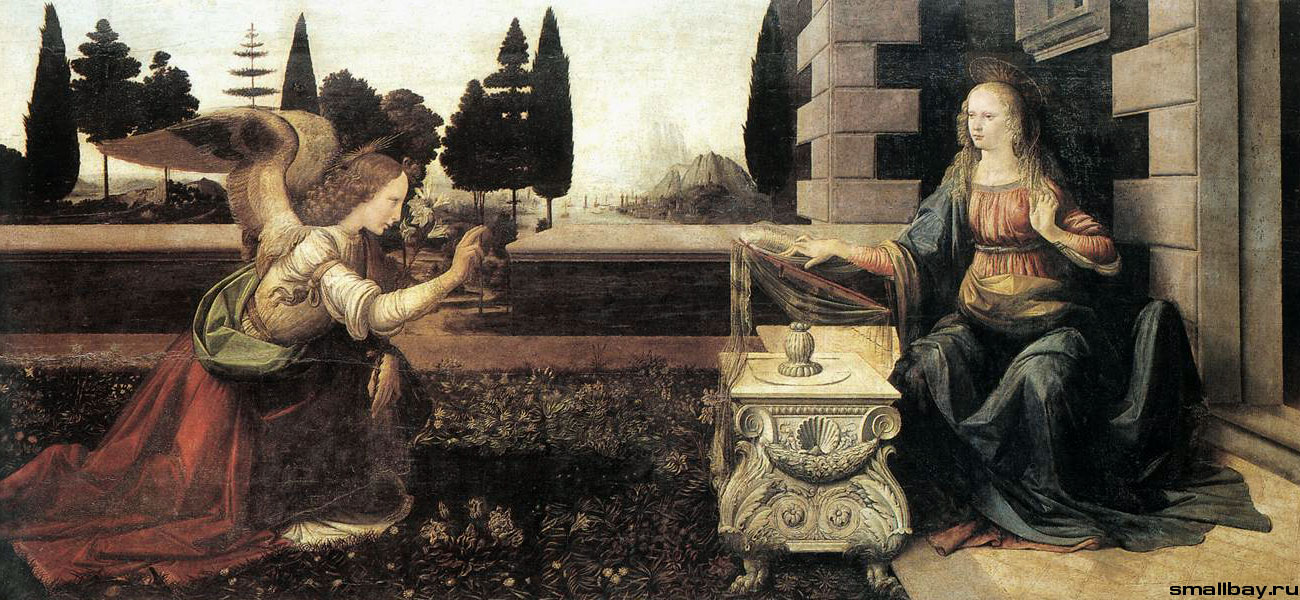 “Благовіщення”
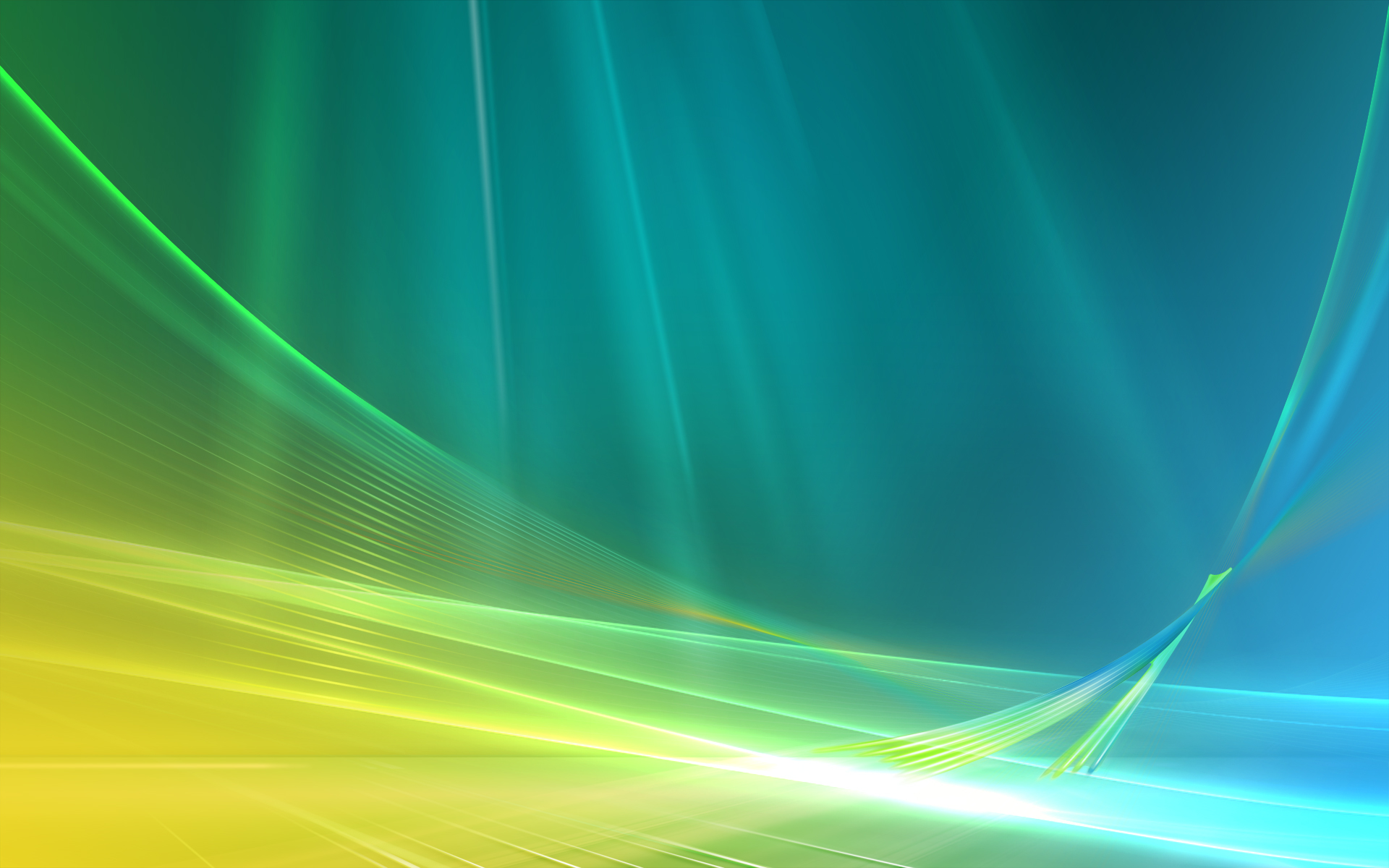 Леонардо да Вінчі
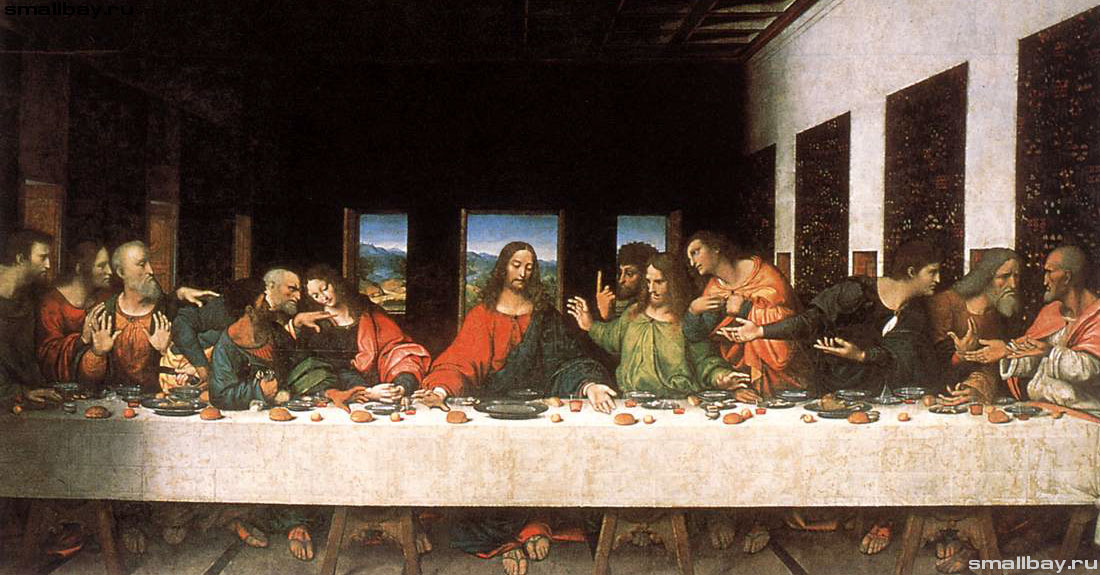 “Таємна  вечеря”
Дама с горностаем,1490
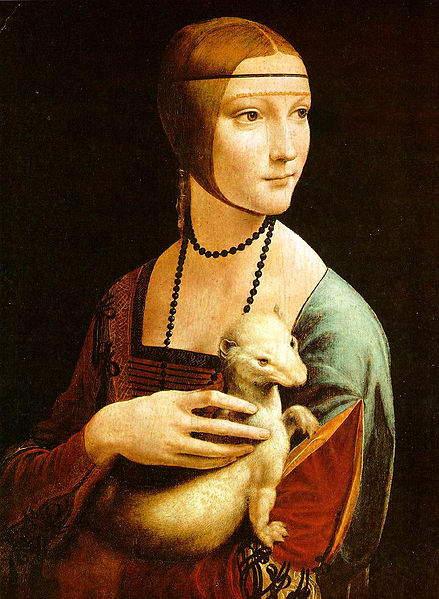 "Мадонна Літта"
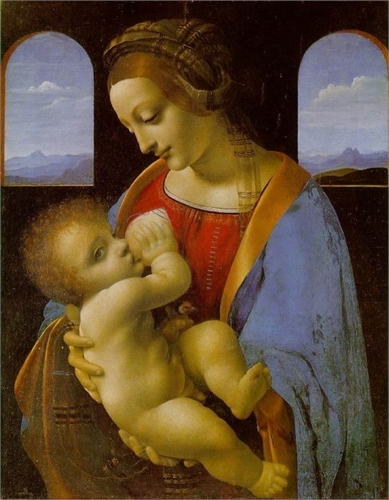 "Хрещення Христа"
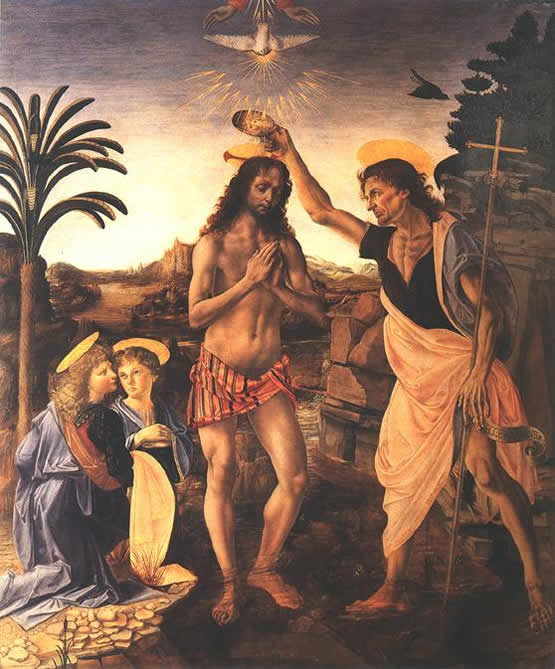 "Вітрувіанська людина"  пропорції людини
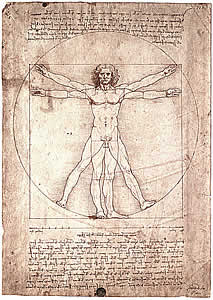 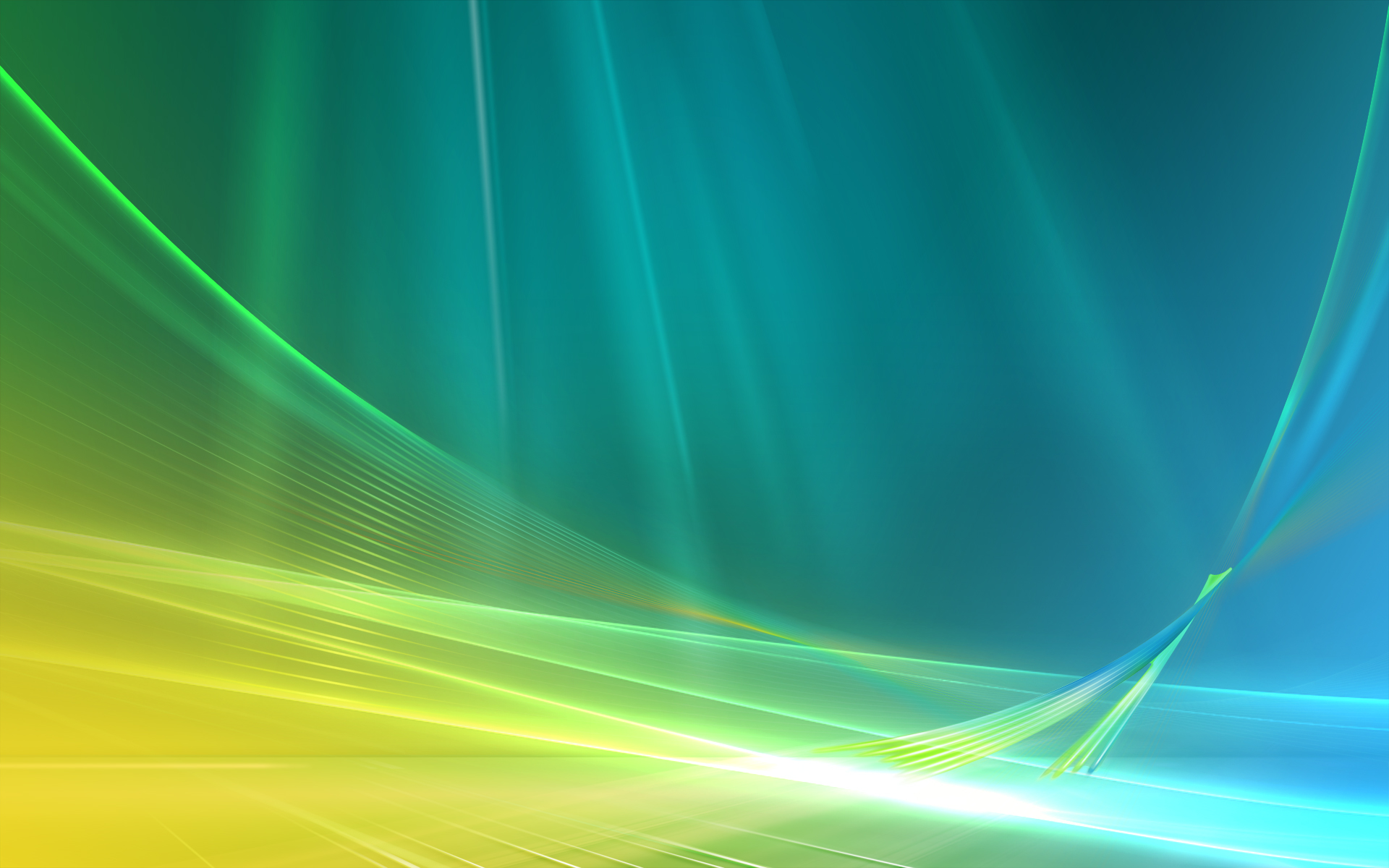 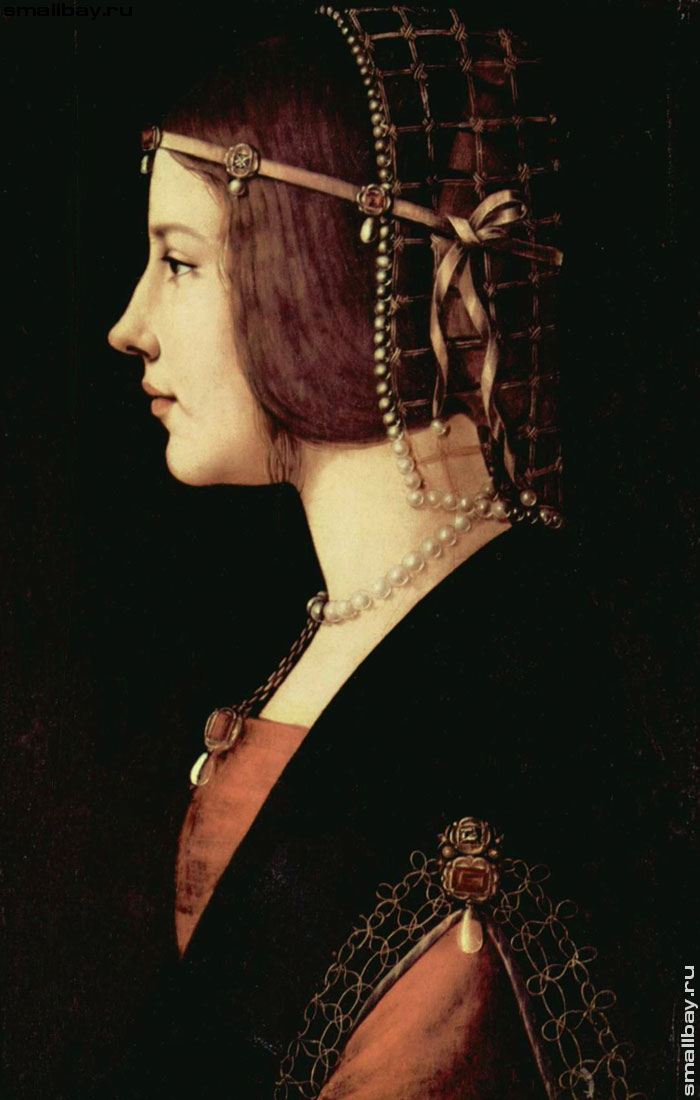 Леонардо 
         да Вінчі
ПортретБеатріче
Мікеланджело
Мікеланджело Буонароті, в дореволюційних російських виданнях часто Мікель-анджело (іт. Michelangelo Buonarroti) - (1475–1564), італійський скульптор, художник, архітектор, поет і інженер. Ще за життя Мікеланджело його твори вважалися найвищими досягненнями мистецтва Відродження.
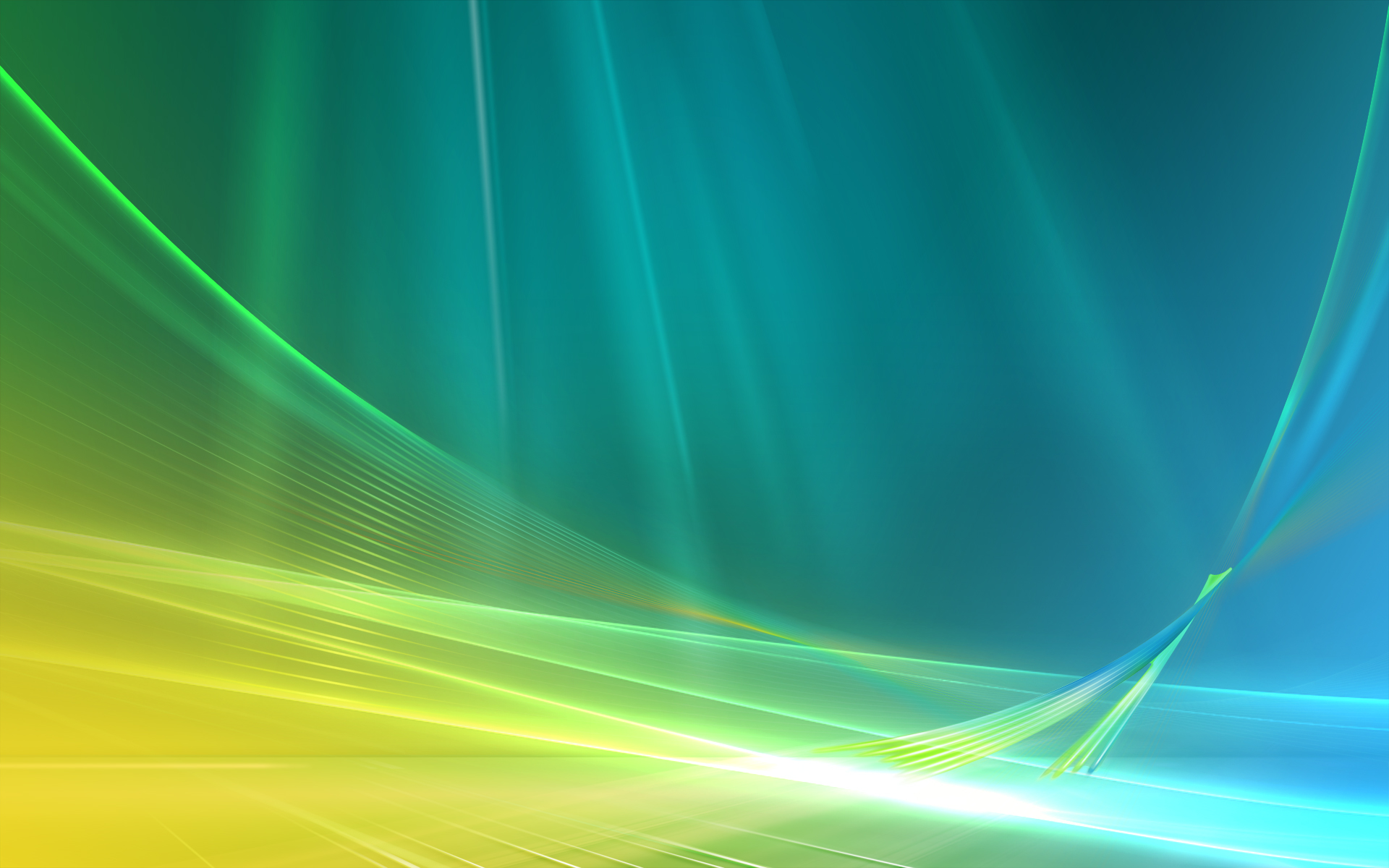 Мікеланджело Буонарроті
Автопортрет
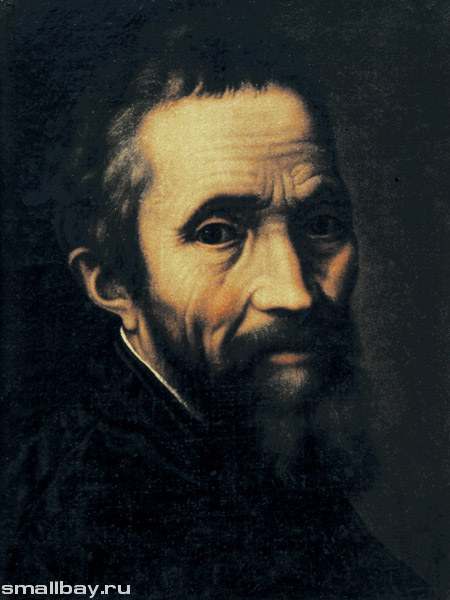 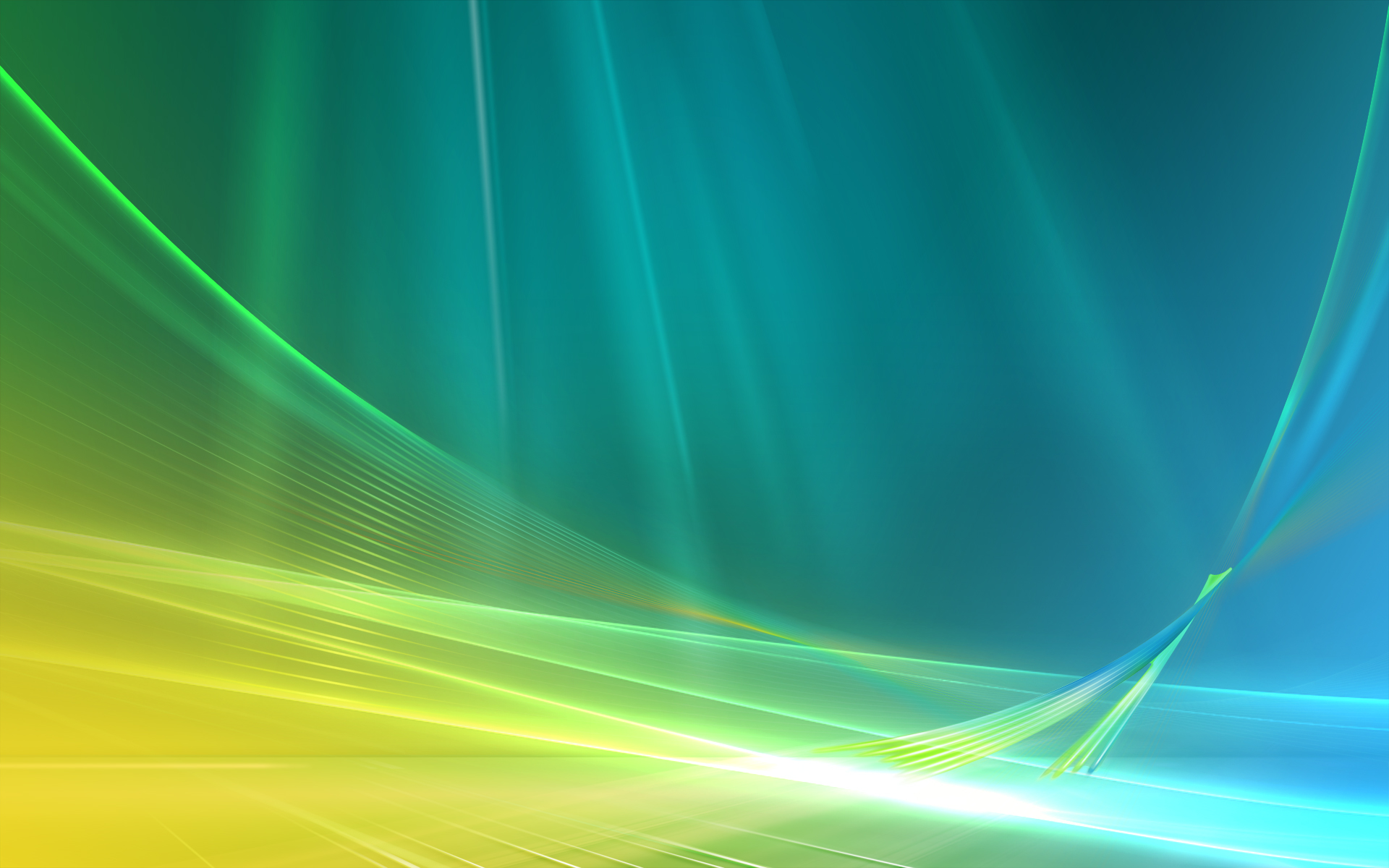 Мікеланджело Буонарроті
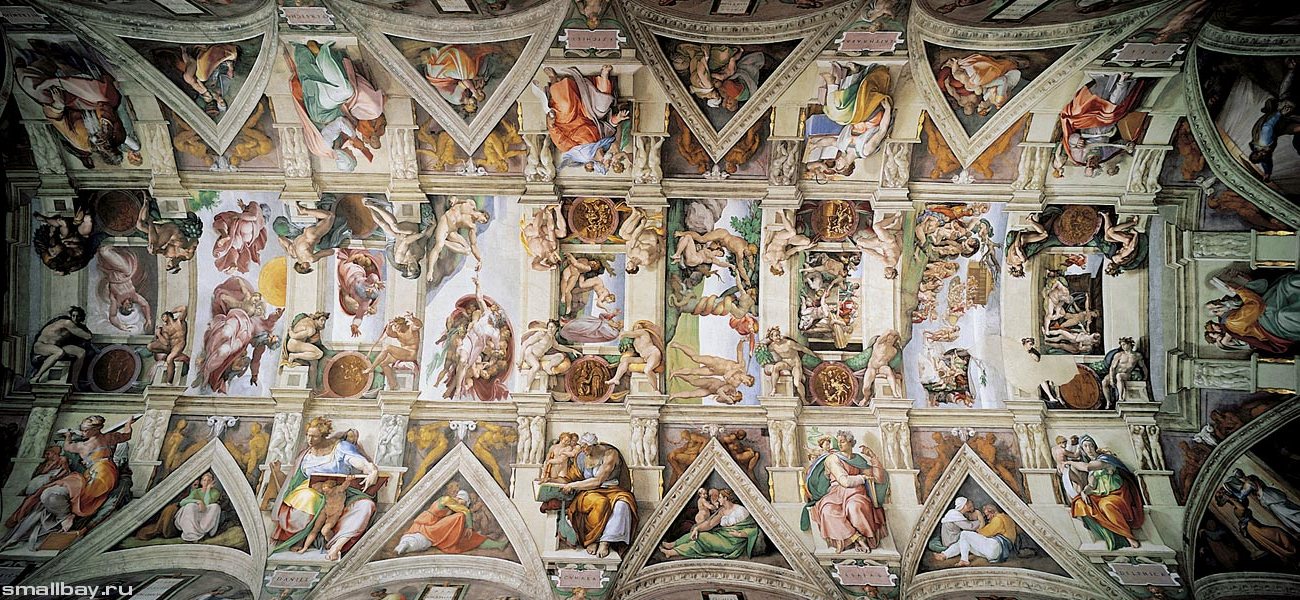 Сикстинська капелла (розгорнута панорама)
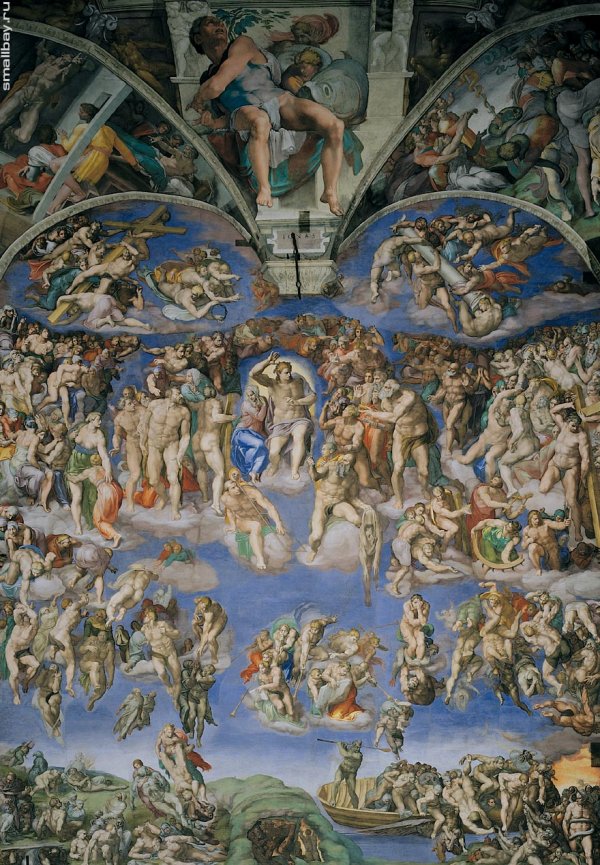 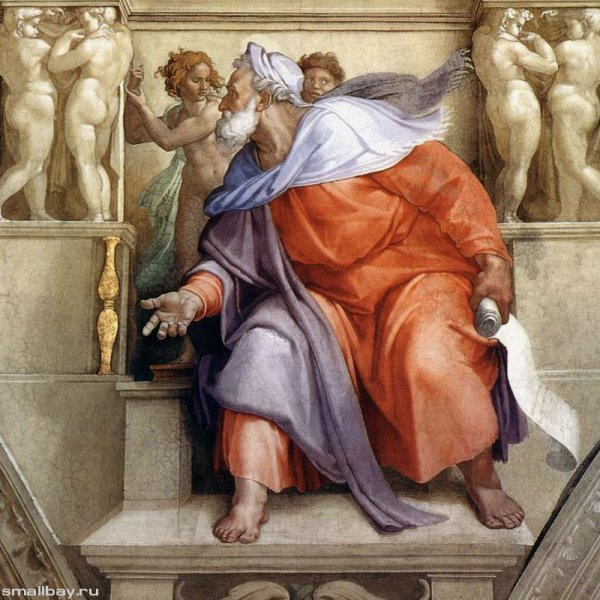 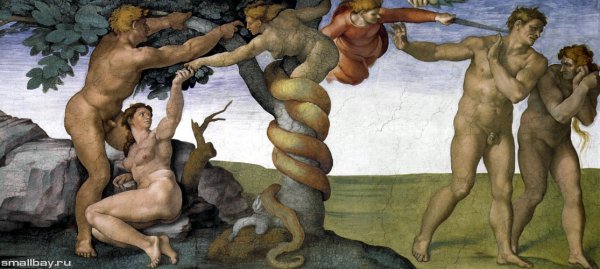 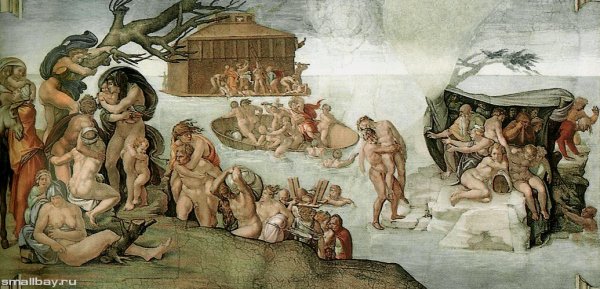 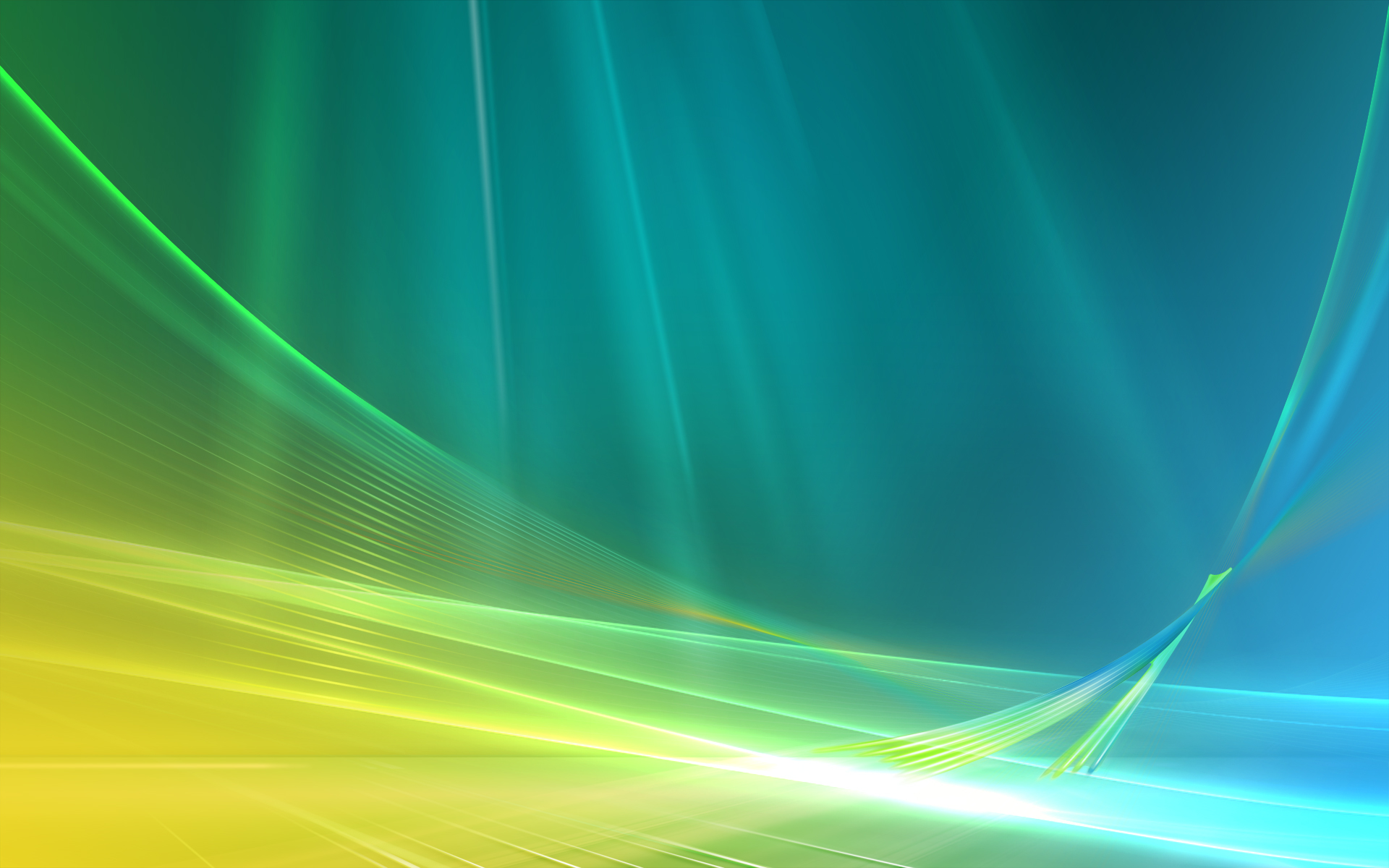 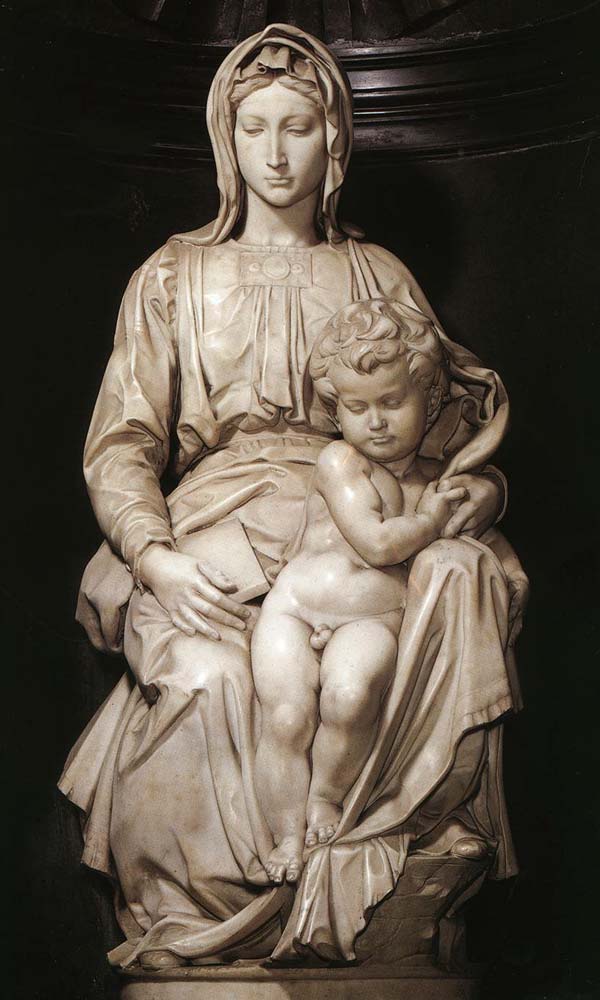 Мікеланджело Буонарроті
Мадонна з дитям
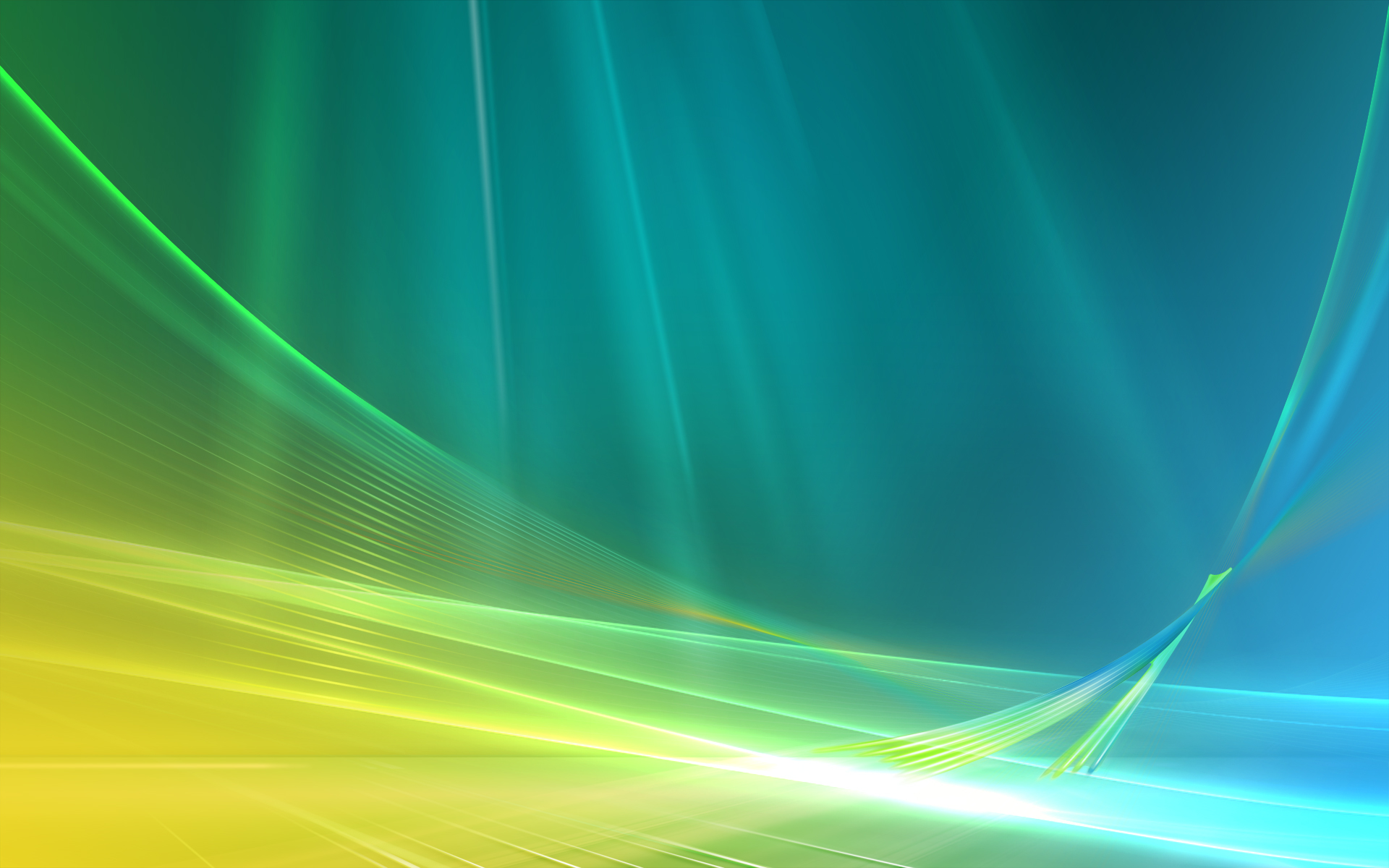 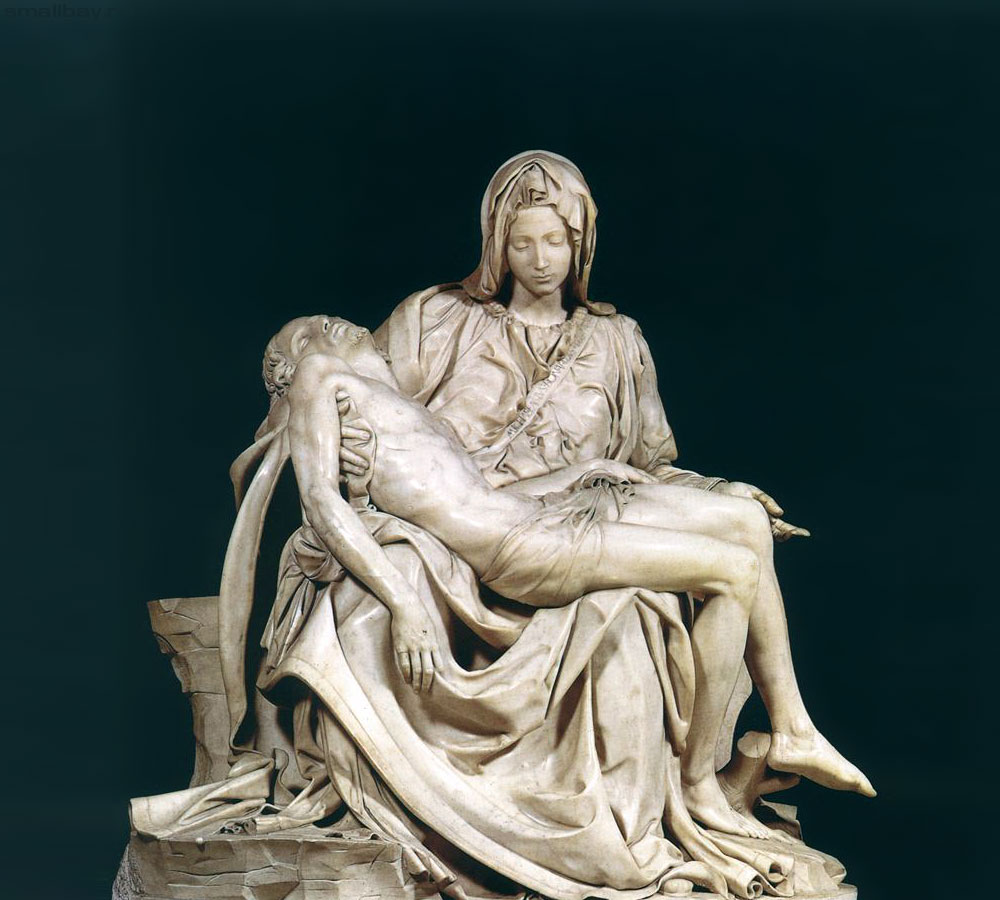 Мікеланджело Буонарроті
П
Ь
Є
Т
А
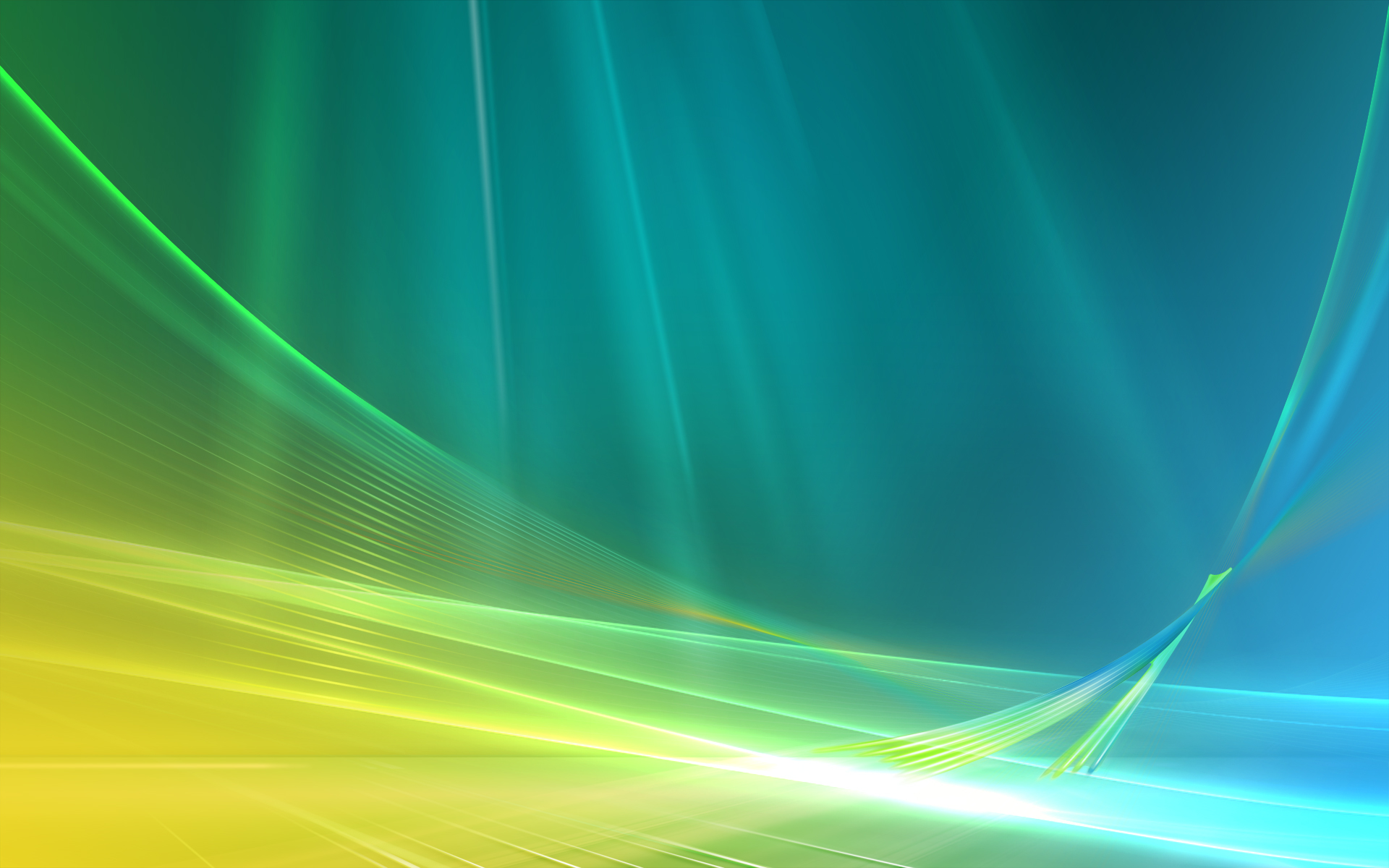 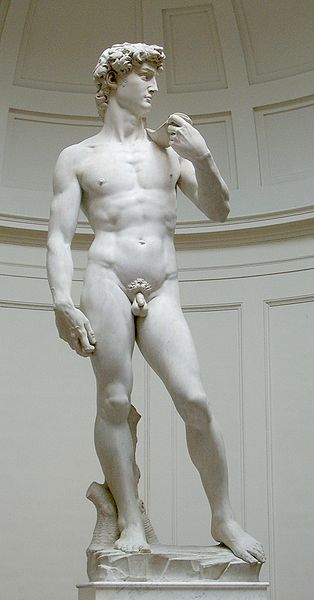 Мікеланджело Буонарроті
“Давид”
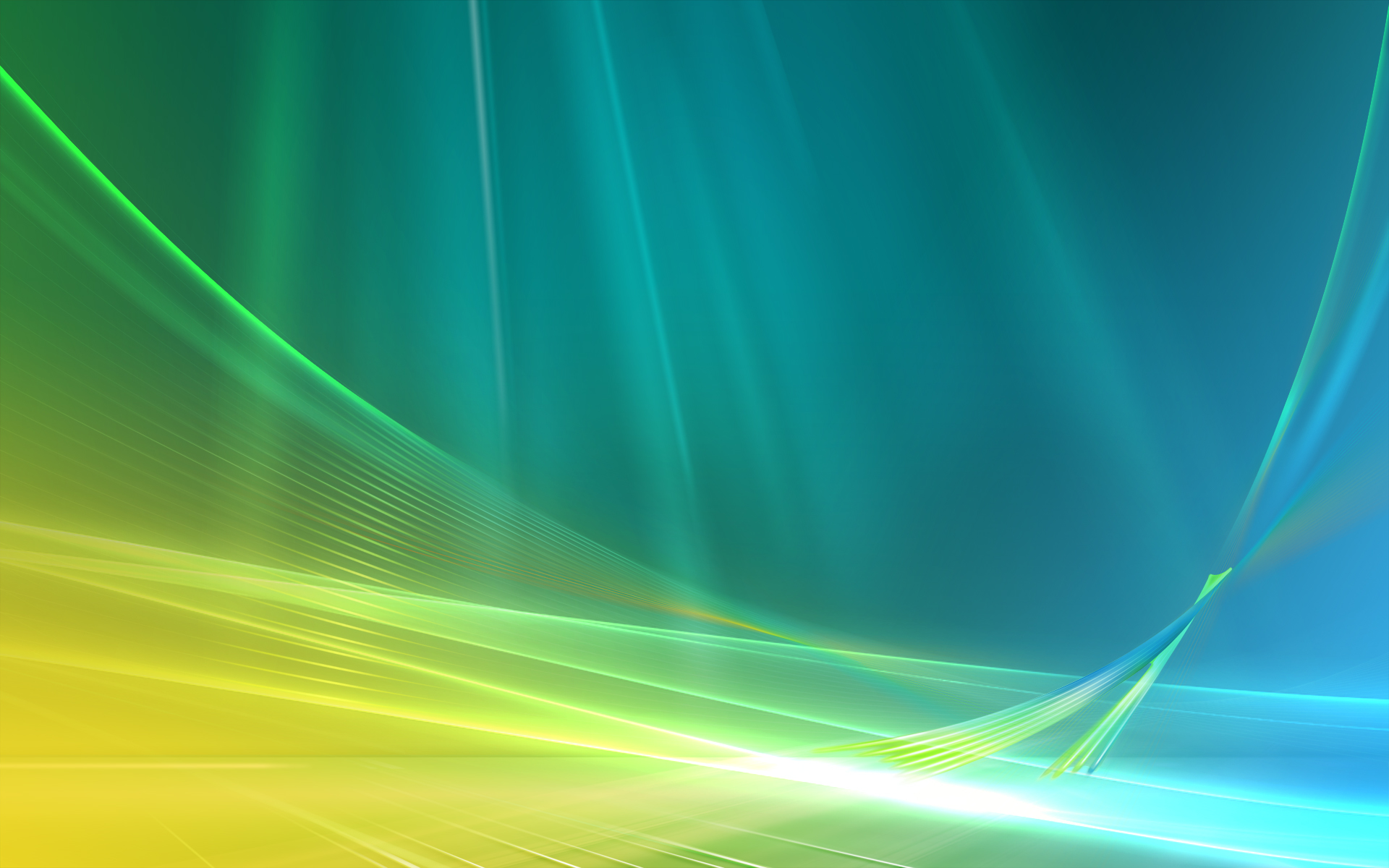 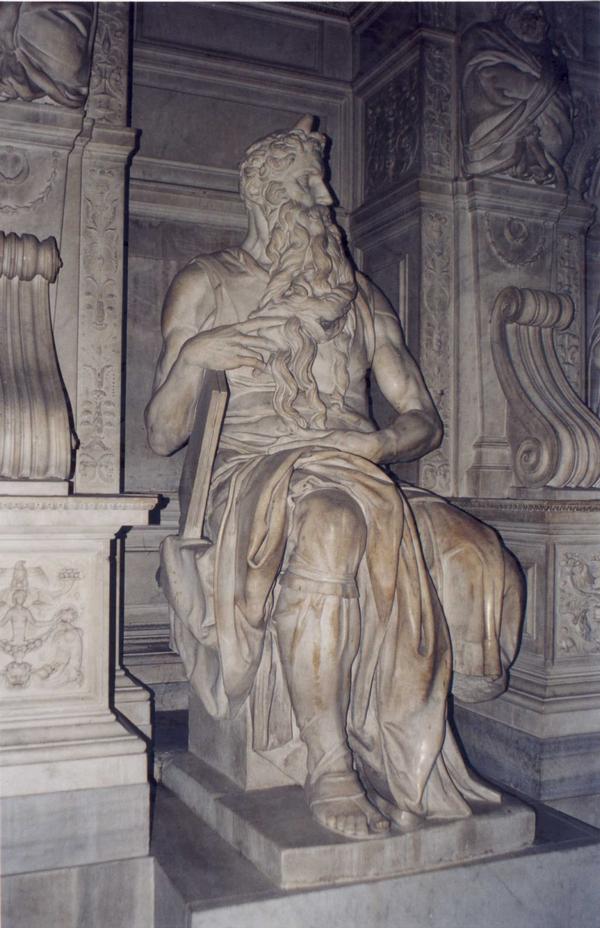 Мікеланджело Буонарроті
“Моісей”
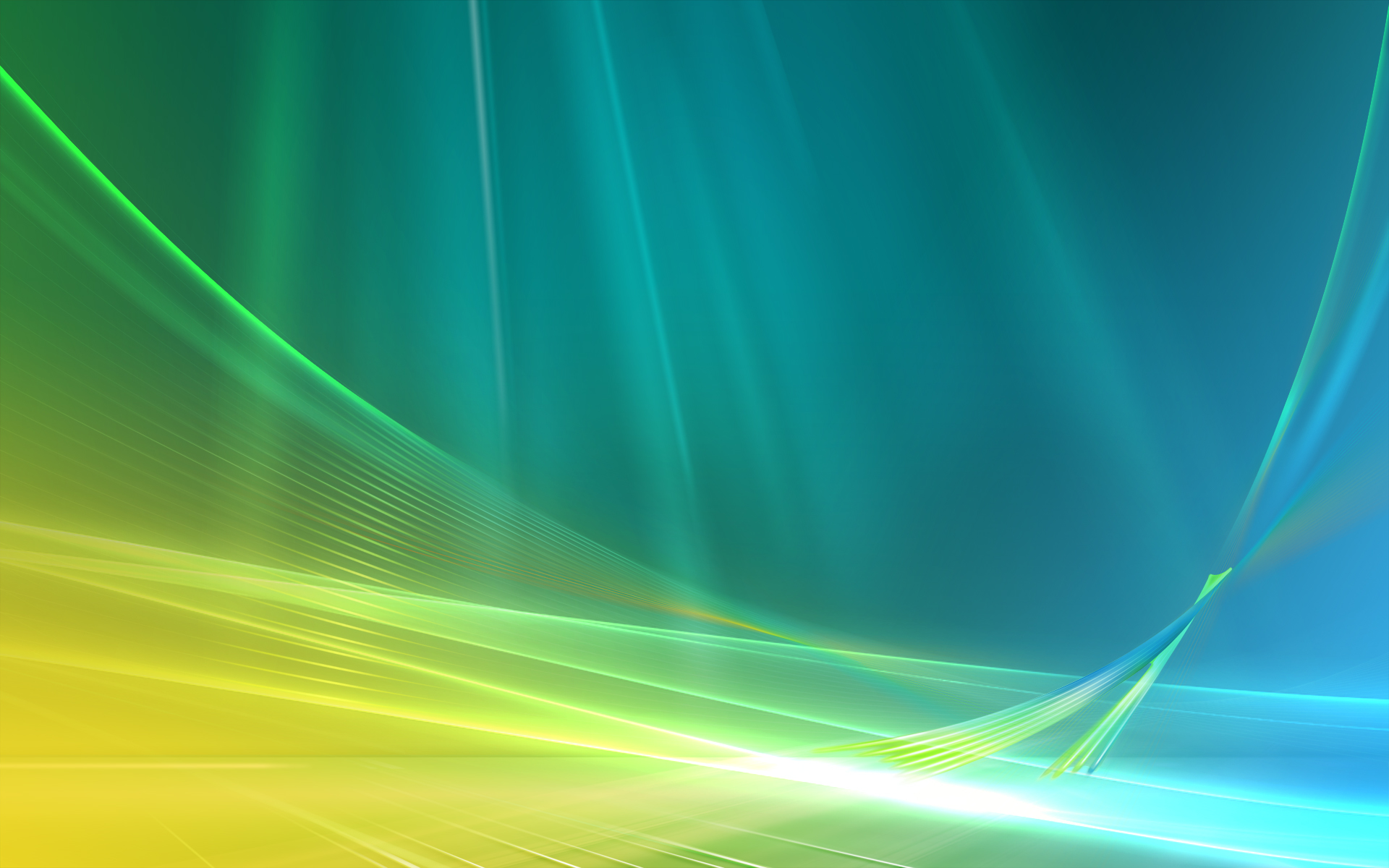 Мікеланджело Буонарроті
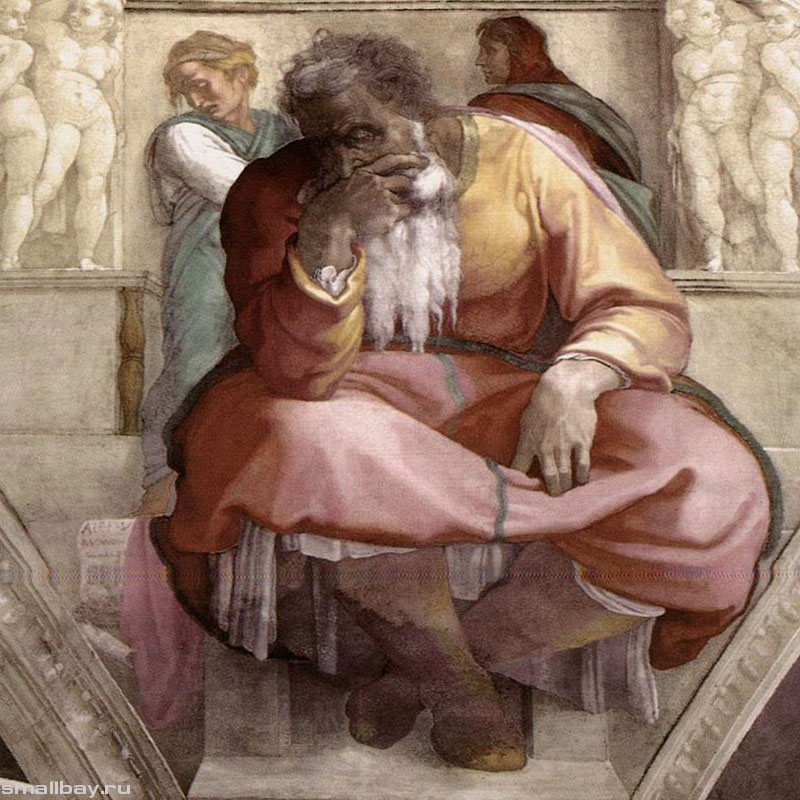 “ Пророк
 Єремія ”
Рафаєль Санті
Рафае́ль Са́нті (іт. Raffaello Santi, Raffaello Sanzio;  березень чи квітень 1483, Урбіно — † 6 квітня 1520, Рим) — італійський живописець, графік і архітектор епохи Відродження. Втілив у своїх творах гуманістичні ідеали високого Відродження.
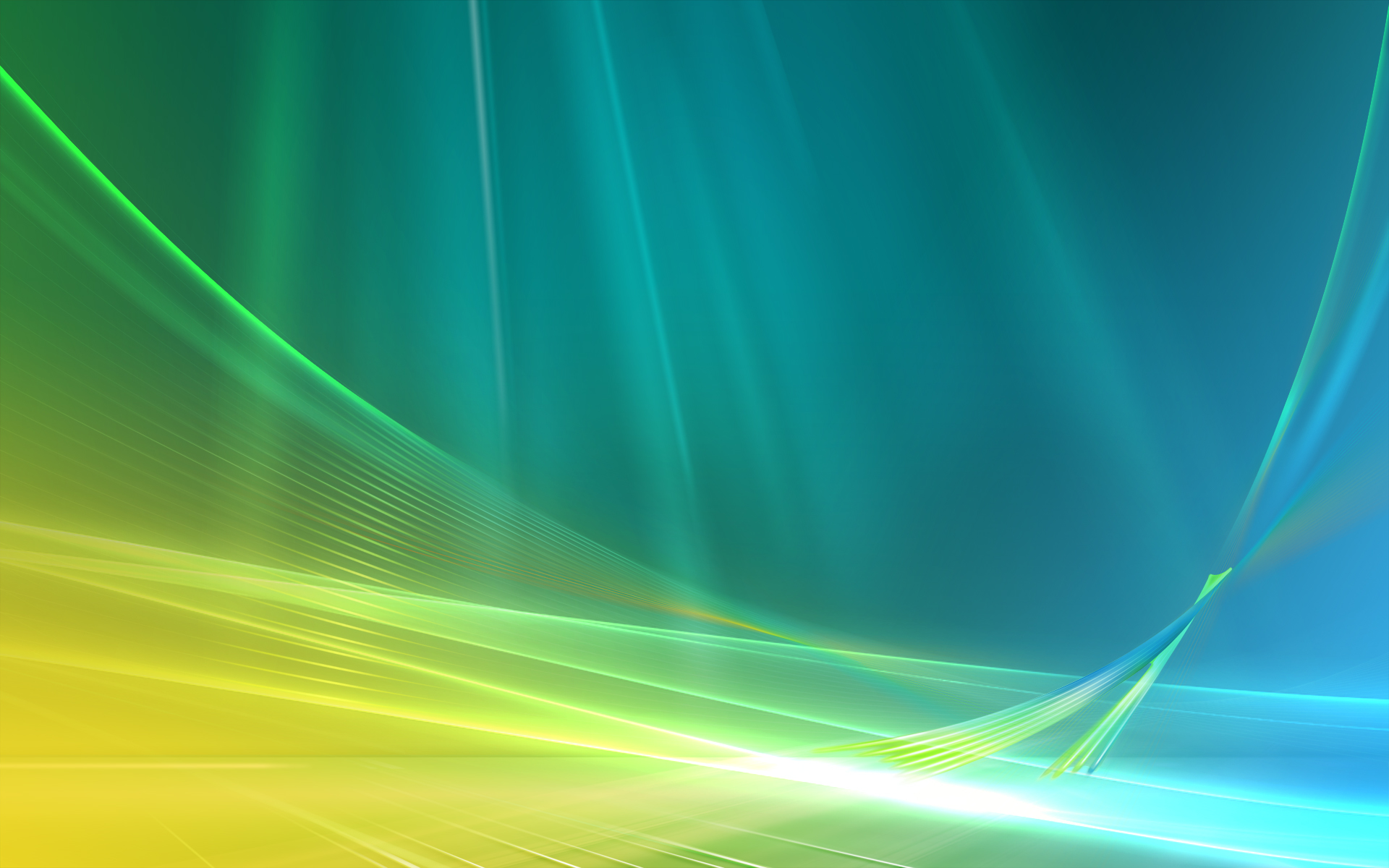 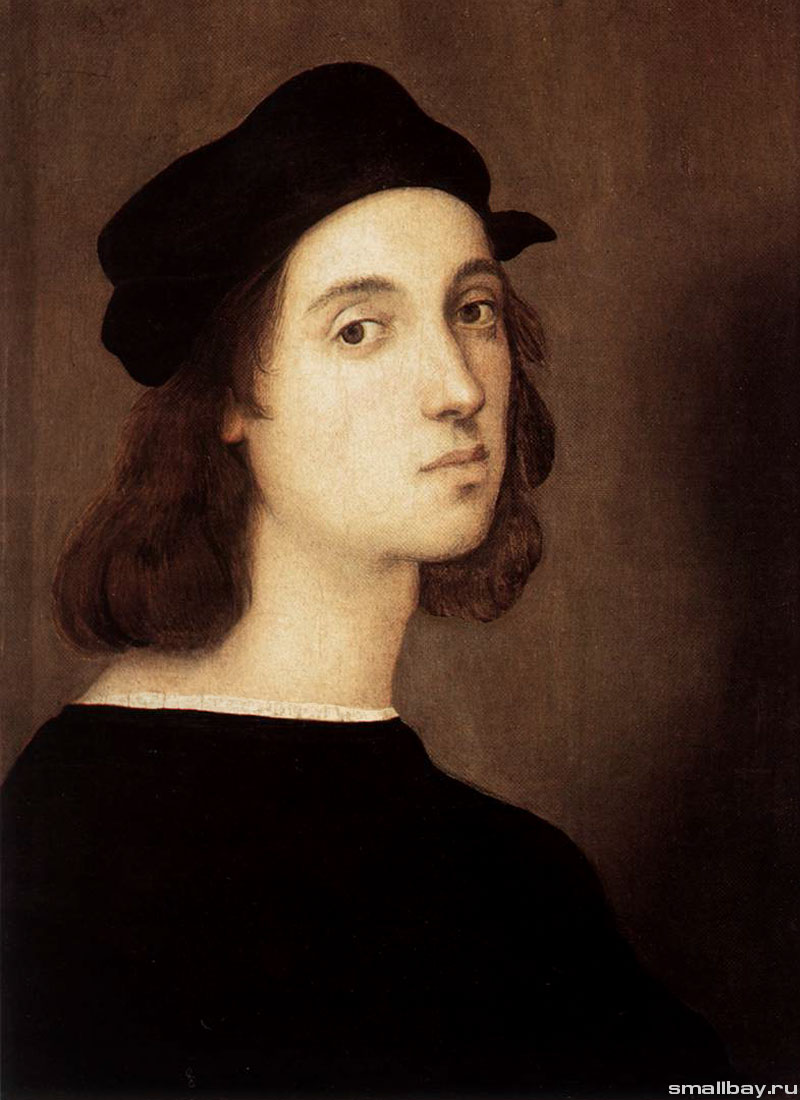 РафаельСанті
Автопортрет
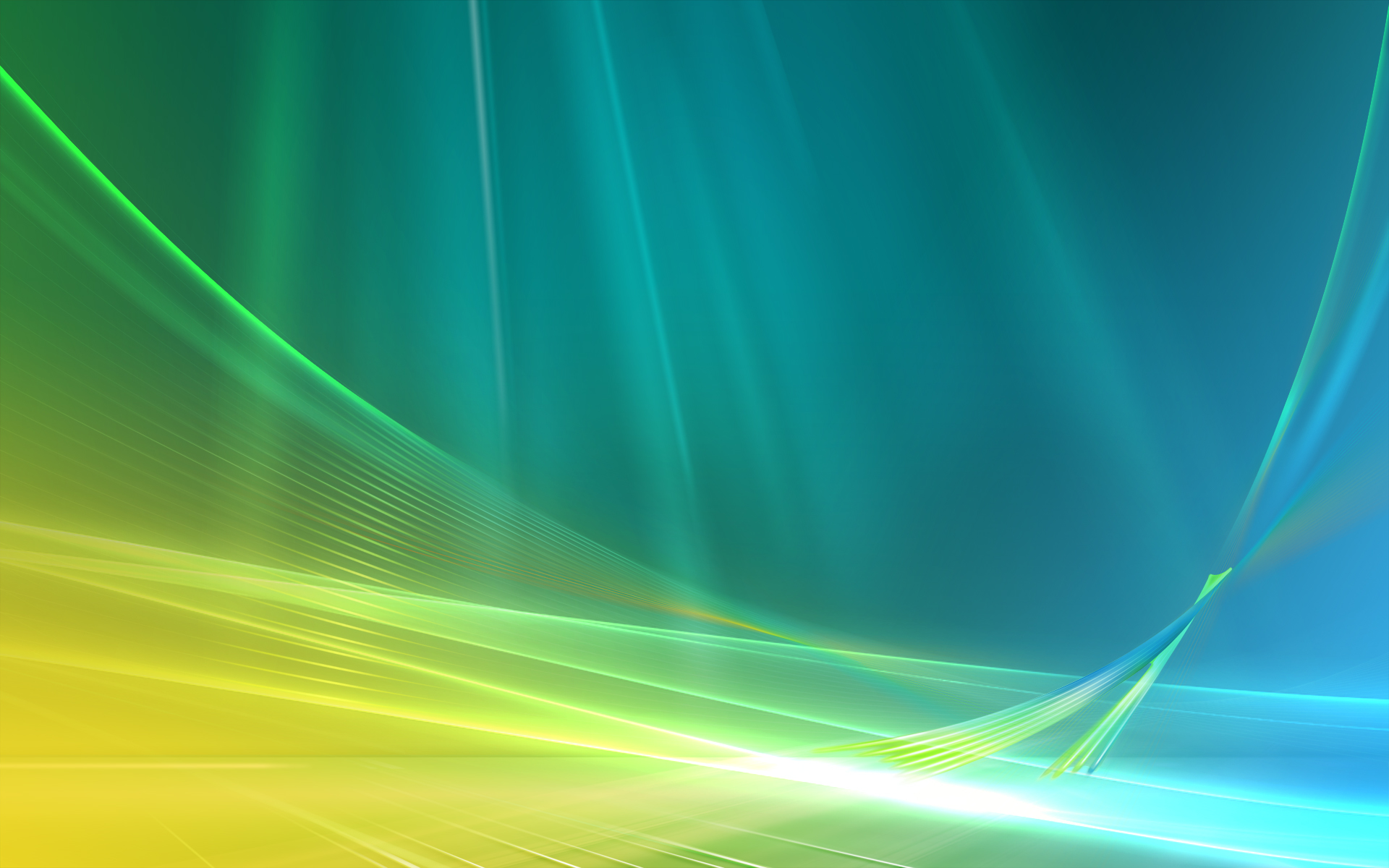 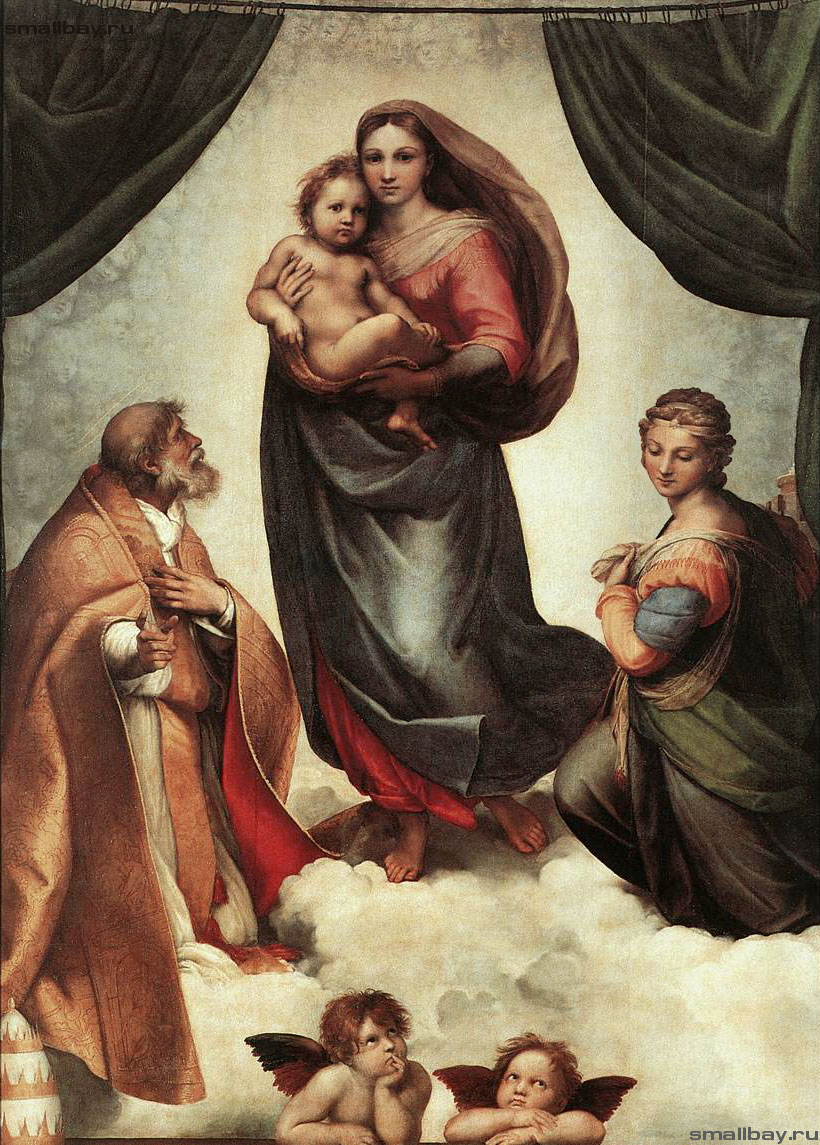 РафаельСанті
Сикстинська
Мадонна
1513р.
«Коронування Марії»
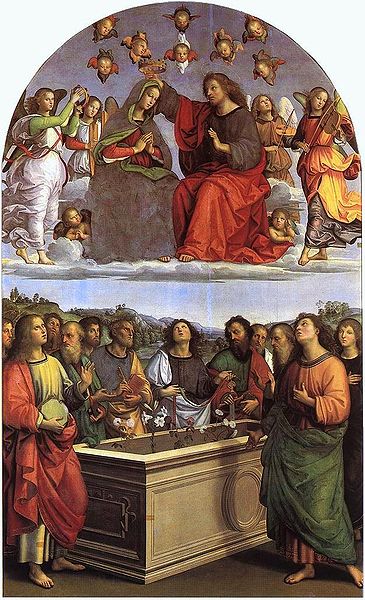 «Святе Сімейство (Мадонна з безбородим Йосипом)»
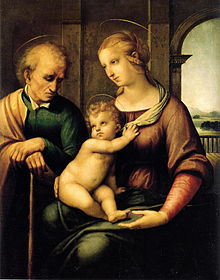 «Мадонна з щегленком»
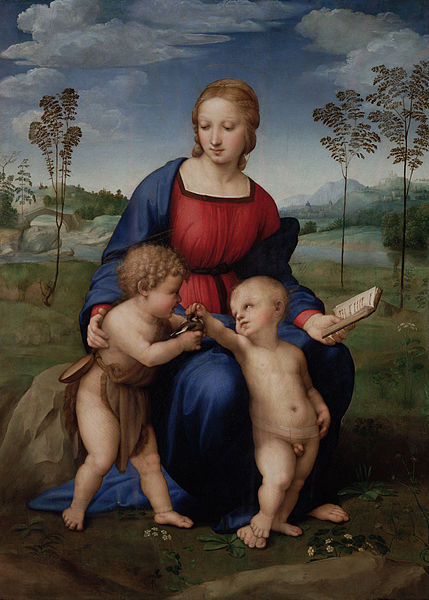 «Афинская школа»
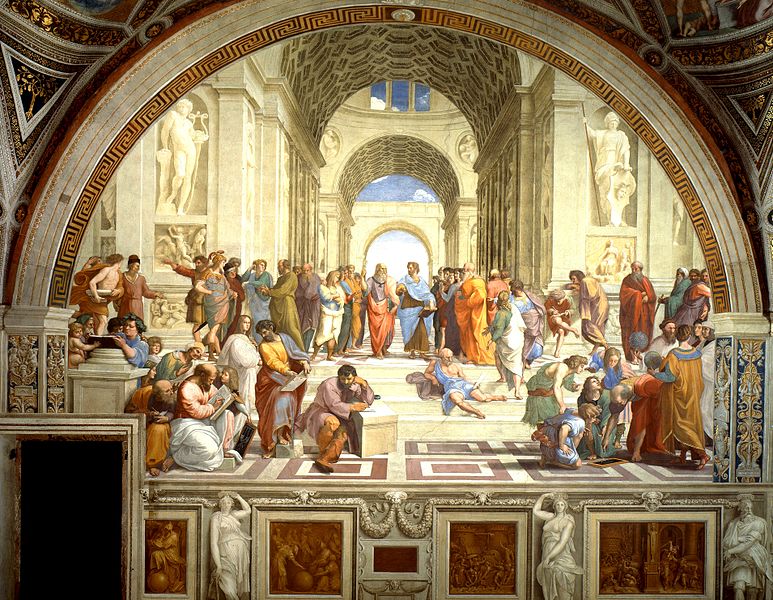 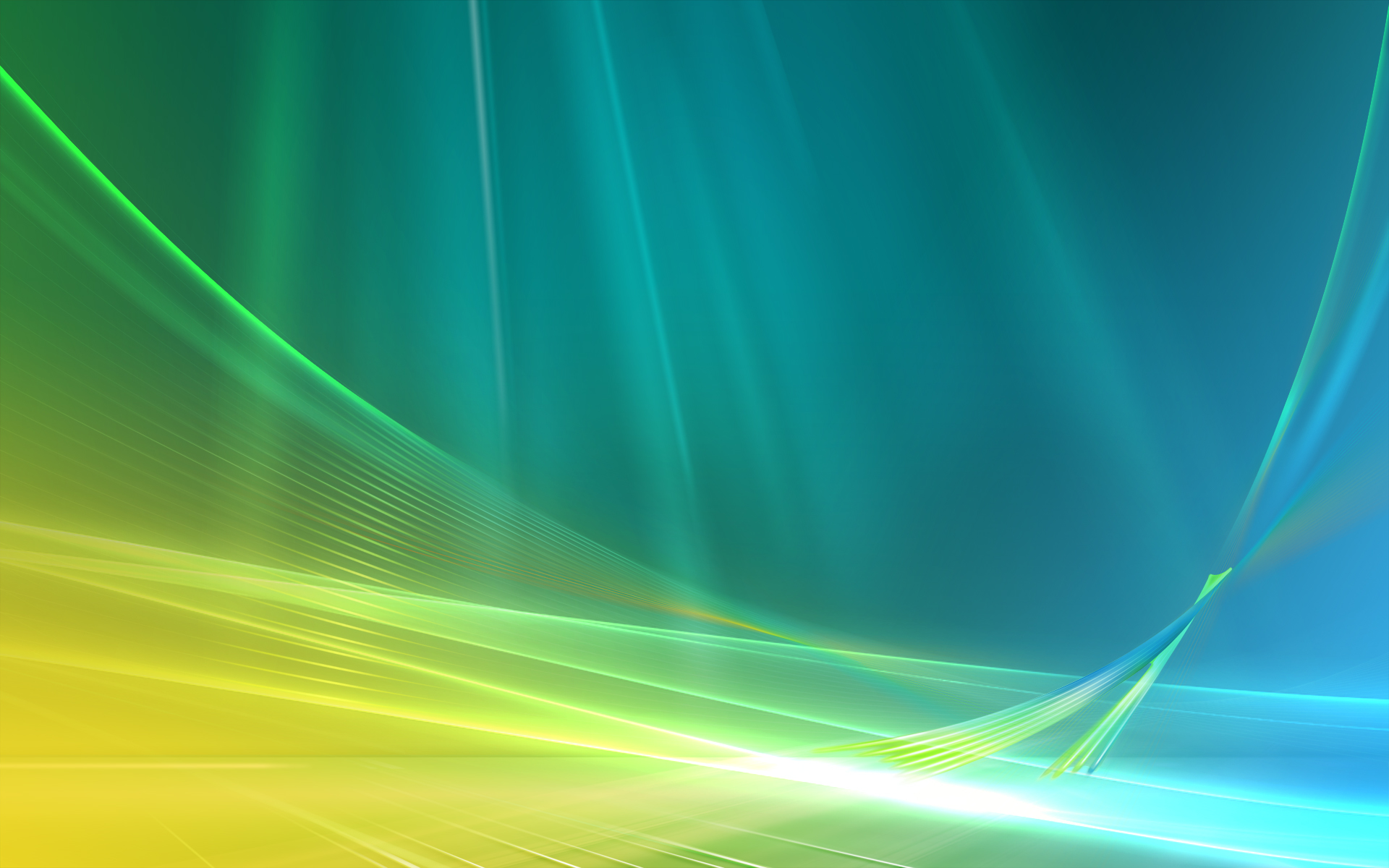 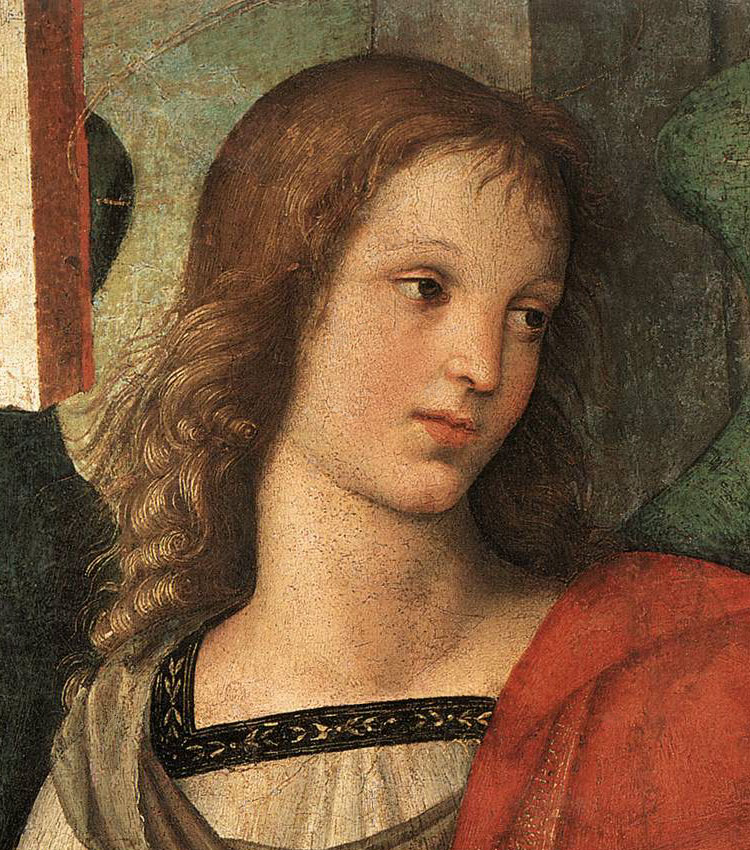 РафаельСанті
Ангел
(фрагмент вівтаря)
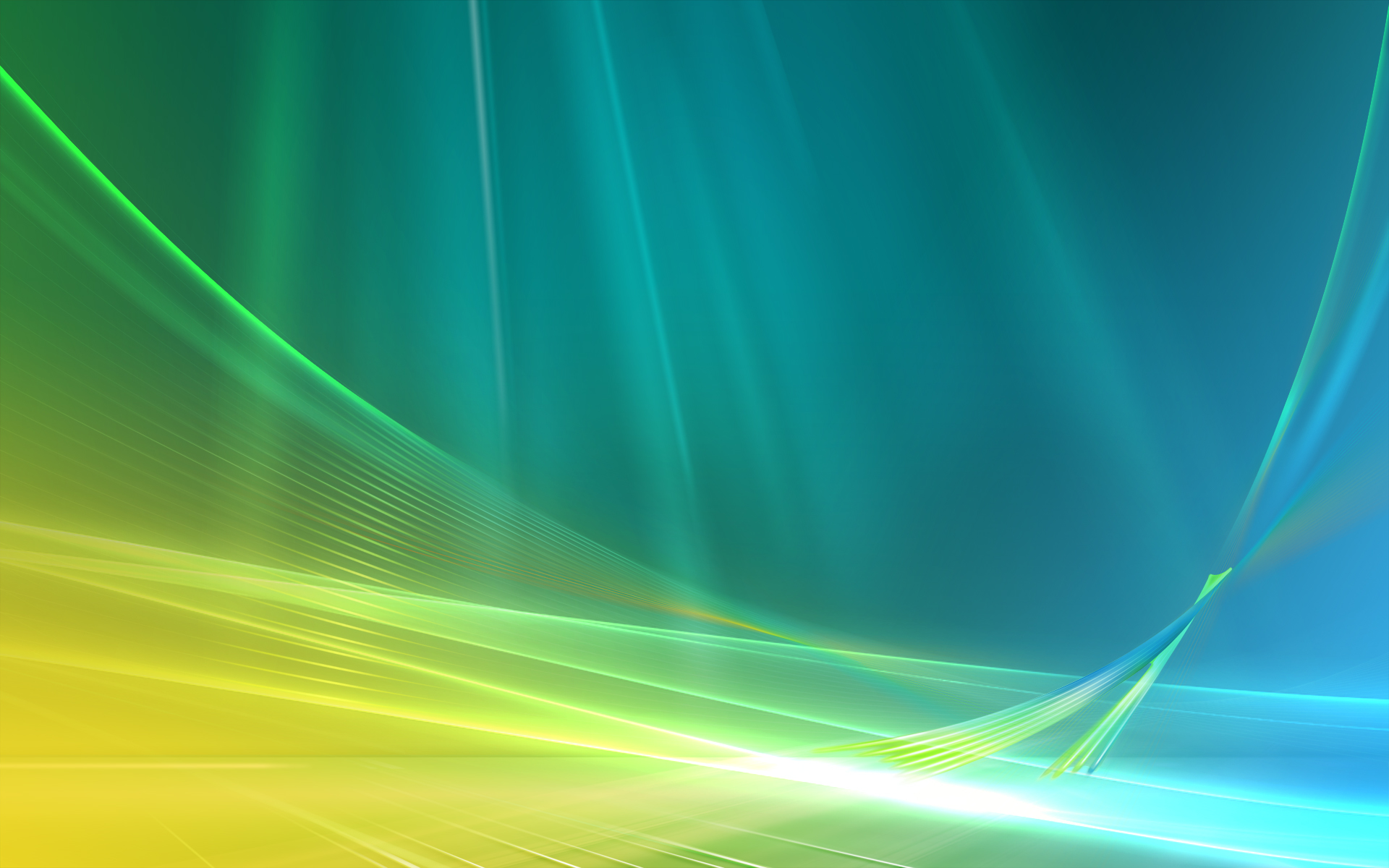 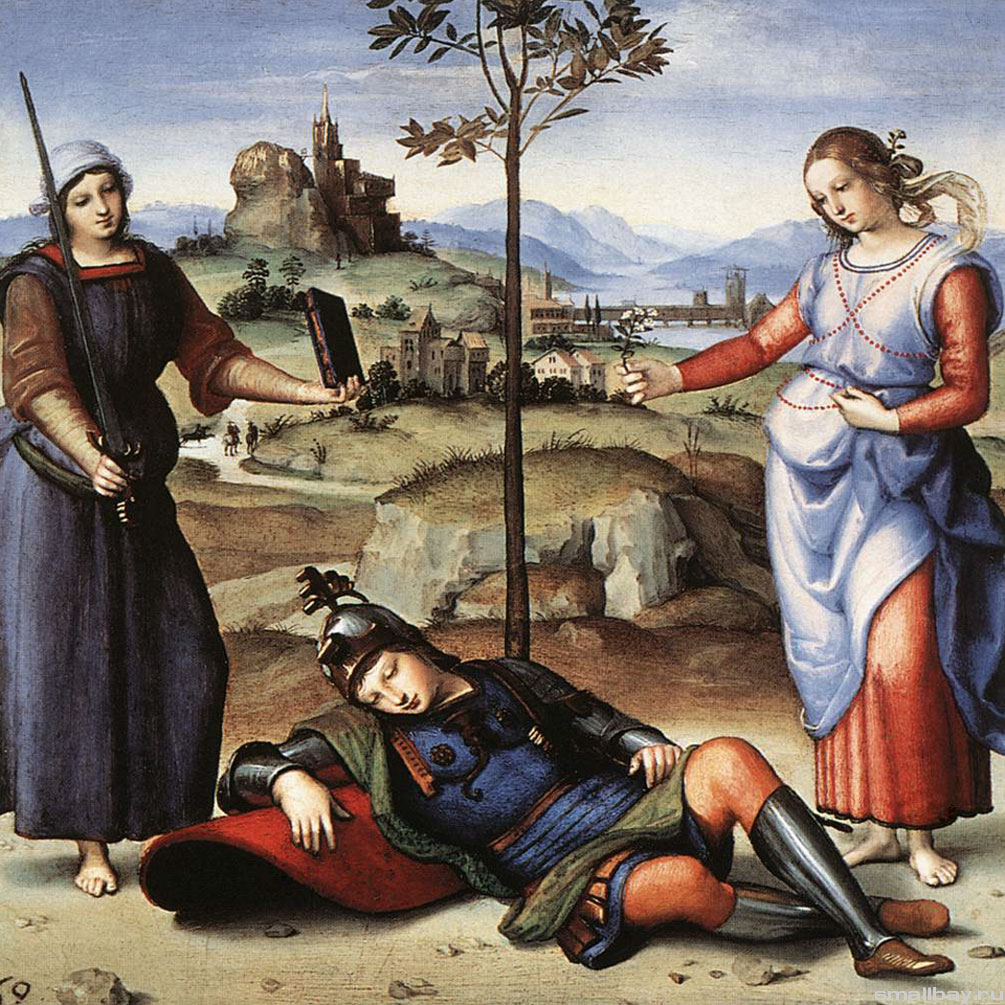 РафаельСанті
“Сон
 лицаря”
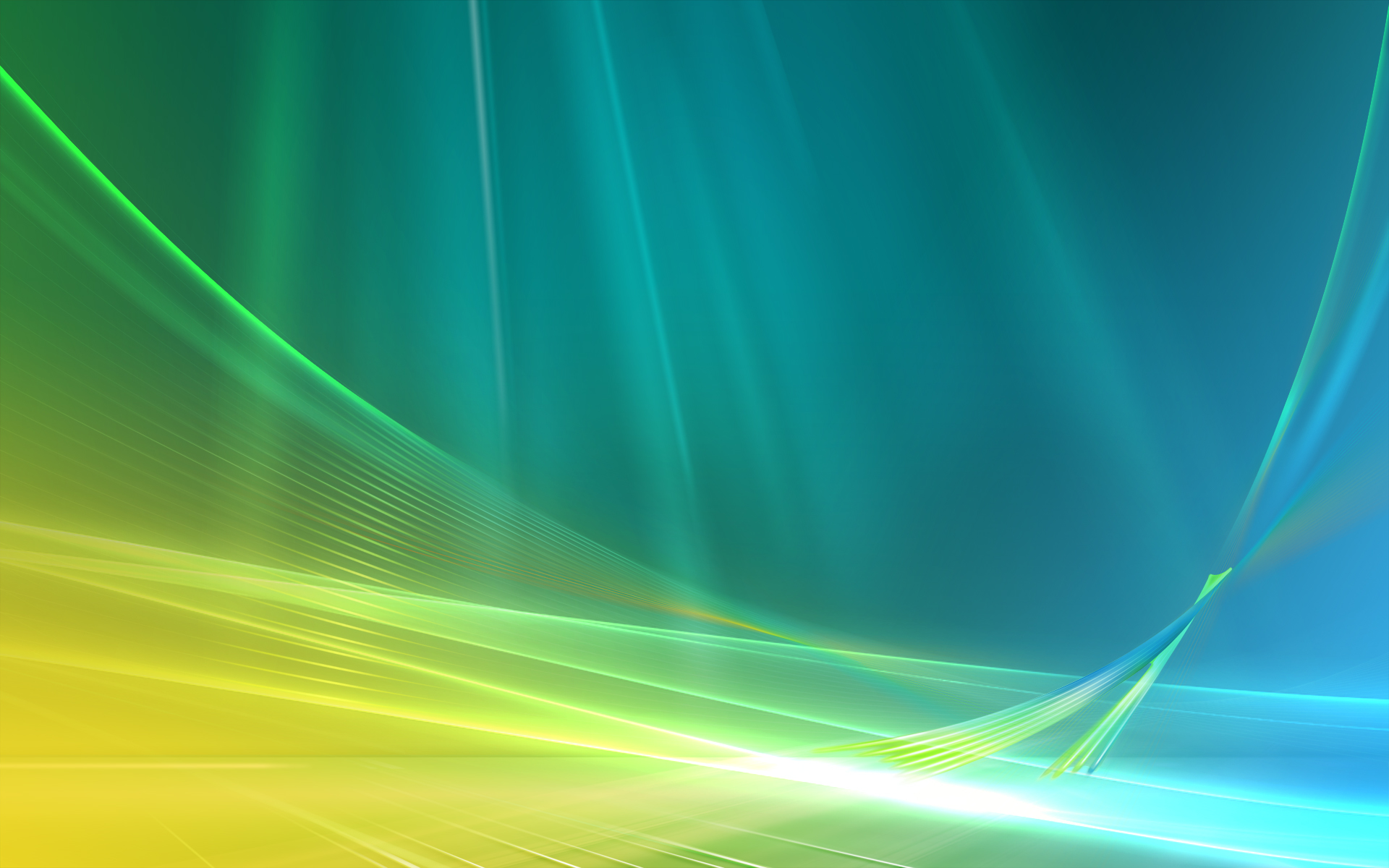 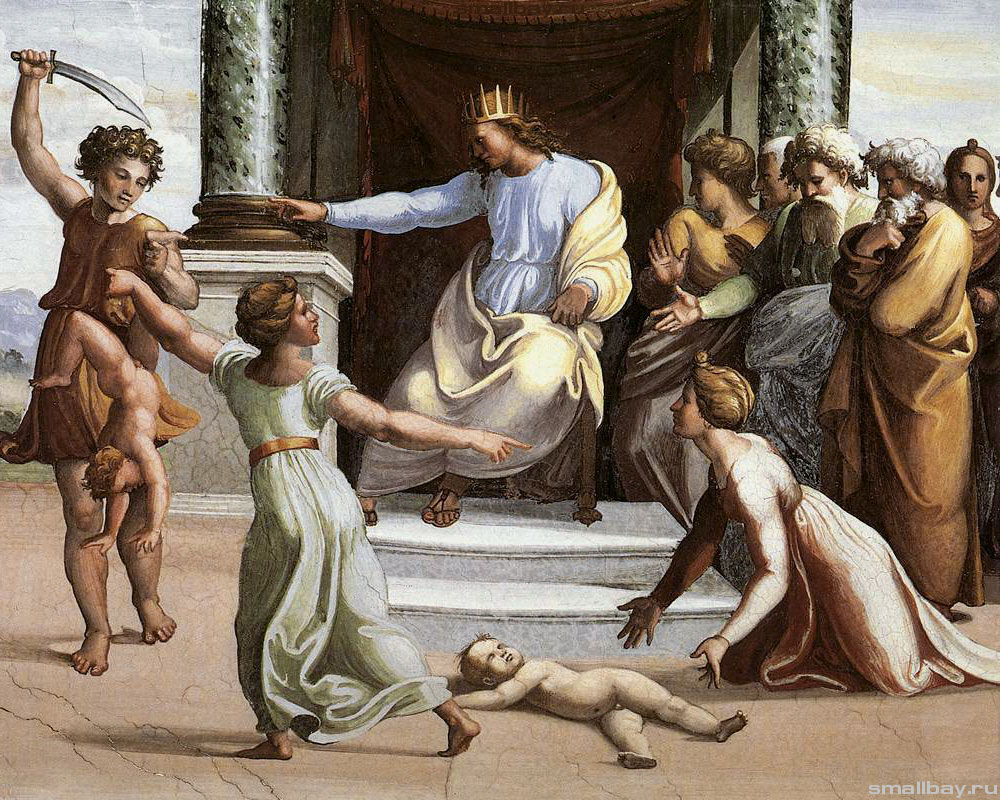 Рафаель      Санті
“Суд Соломона”
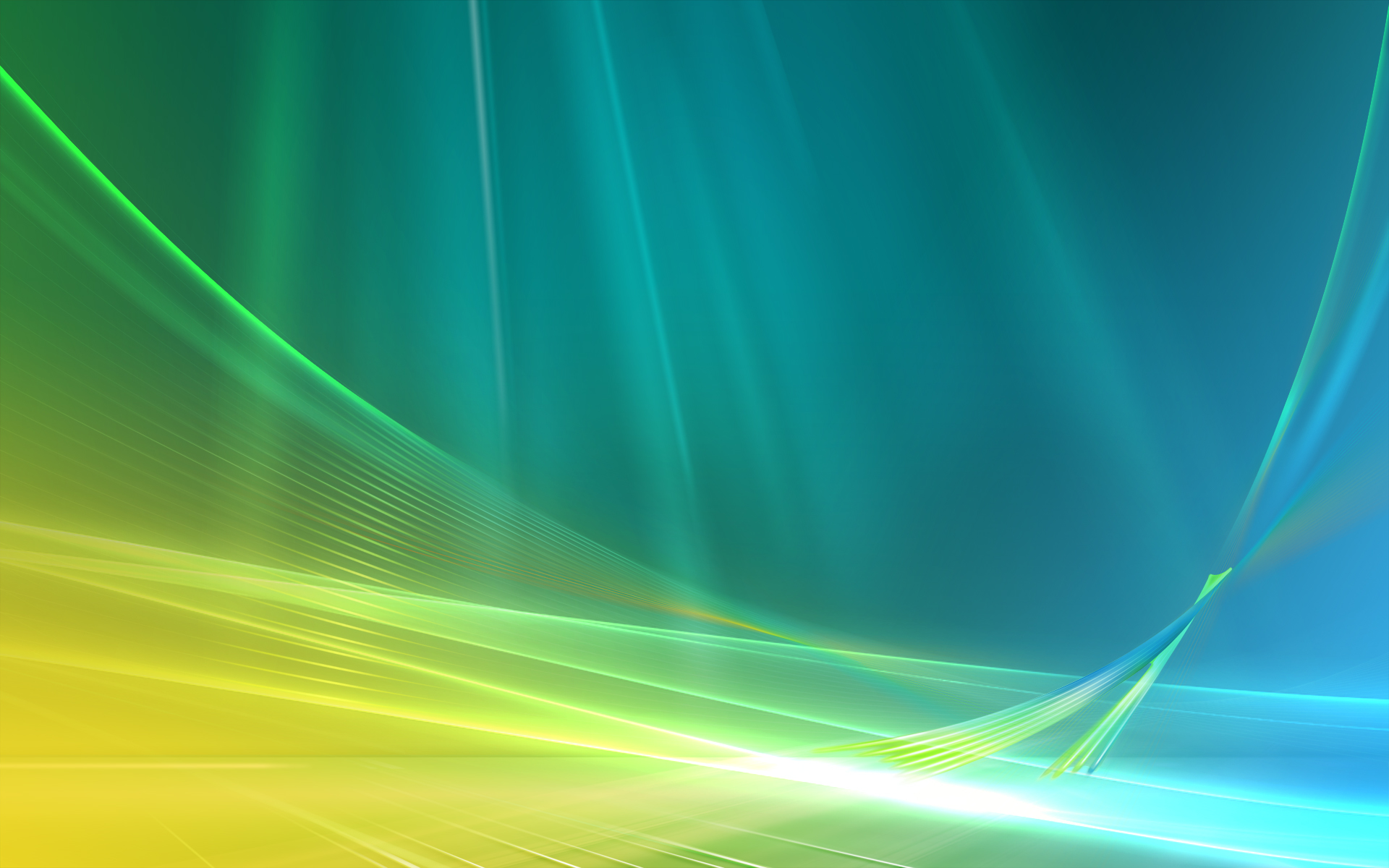 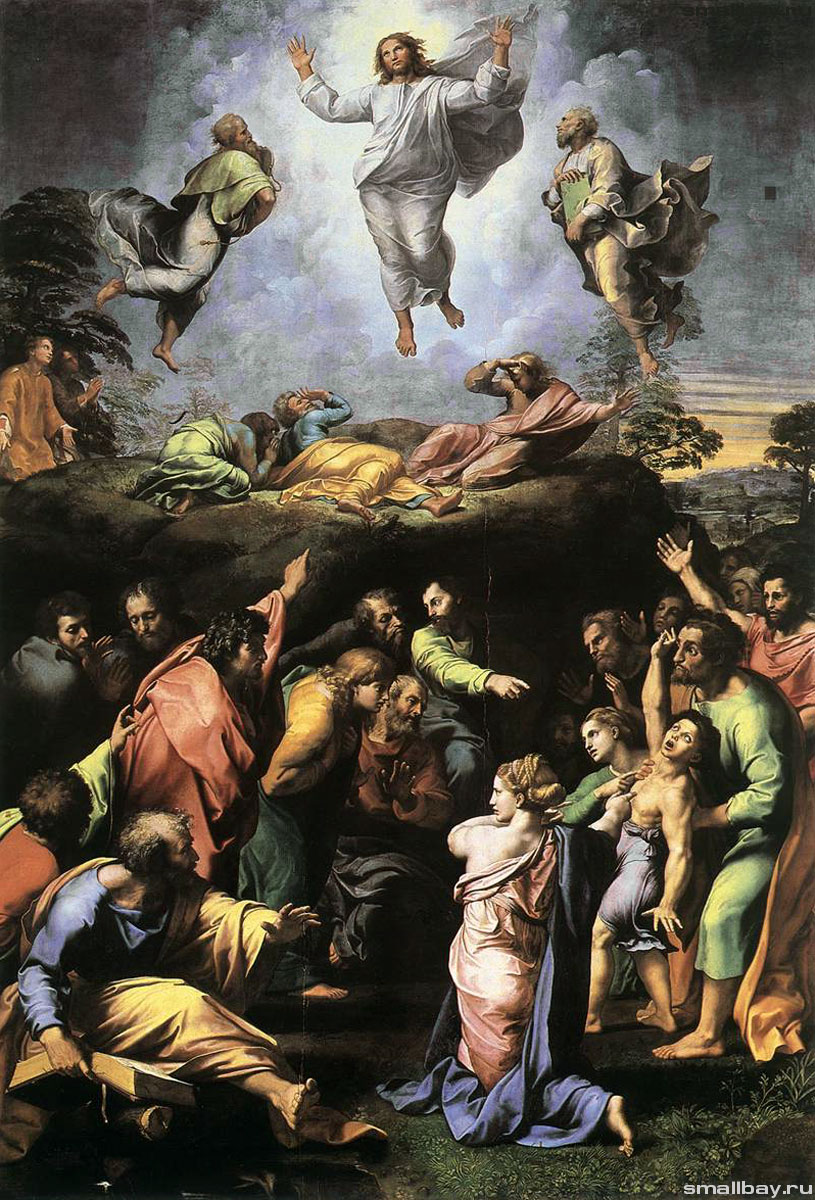 РафаельСанті
“Преображення”
Північне Відродження
Північне відродження – це культура Ренесансу в країнах, розташованих на північ від Італії: Німеччині, Нідерландах, Франції та Англії.
Представники Північного Відродження: Лукас Кранах Старший;
   Ханс Хольбейн Молодший;
   Пітер Брейгель Старший;
   Альбрехт Дюрер;
Пітер Брейгель
Пі́тер Бре́йгель-старший, відомий іще як «Мужицький» - близько 1525 — 9 вересня 1569) — (фламандський) 
     живописець та графік, найвідоміший і найзначніший із носіїв родинного прізвища 
    пензлярів. Майстер пейзажу та жанрових сцен.
Батько художників Пітера Брейгеля Молодшого (Що з пекла) і Яна Брейгеля Старшого (Що з раю).
Пітер Брейгель
Зведення Вавілонської вежі
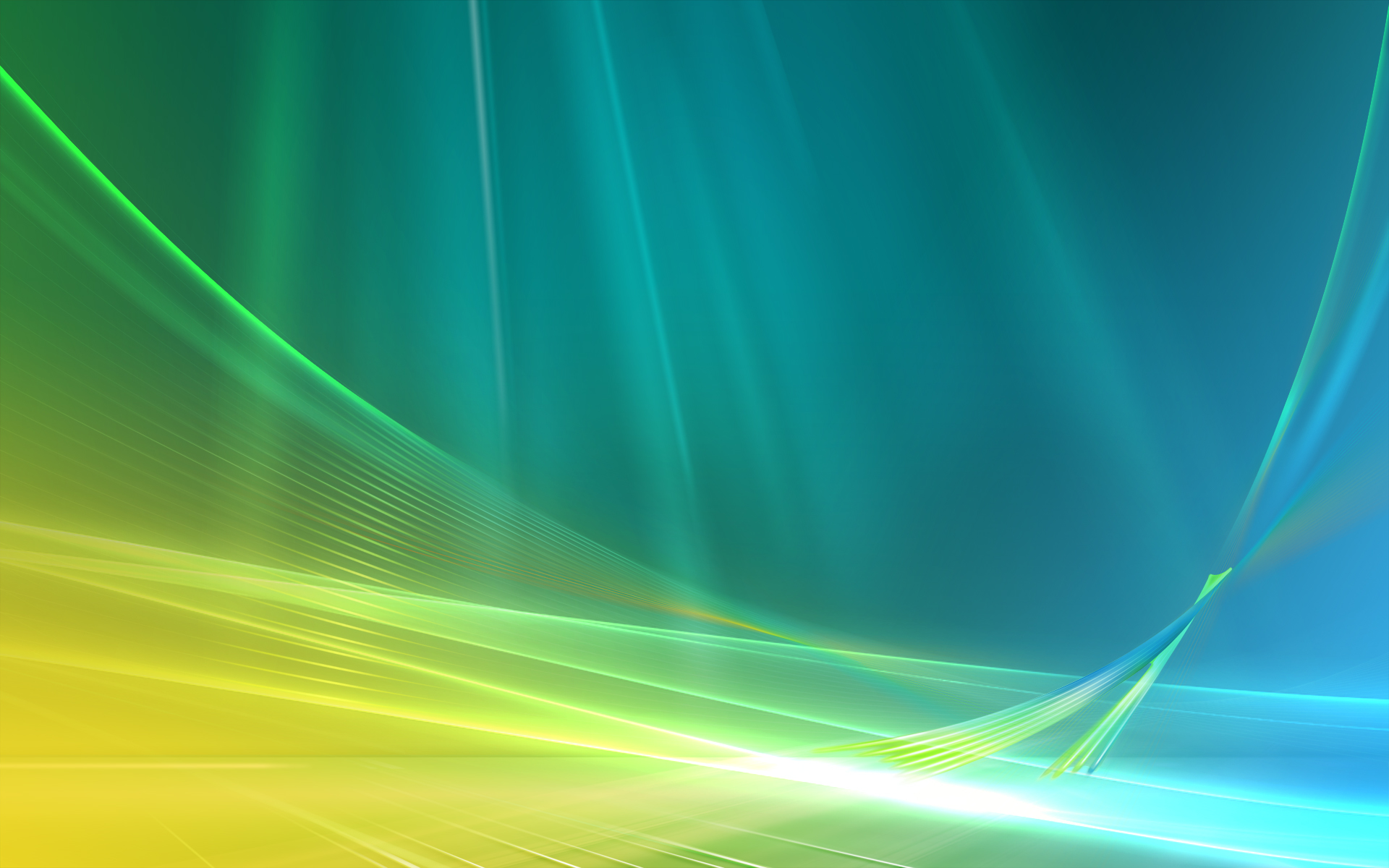 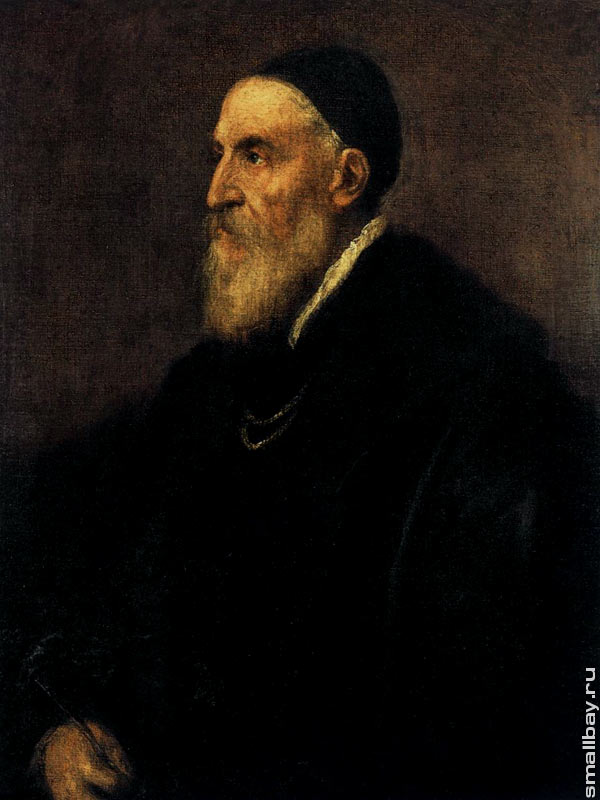 ТіціанВечелліо
Автопортрет
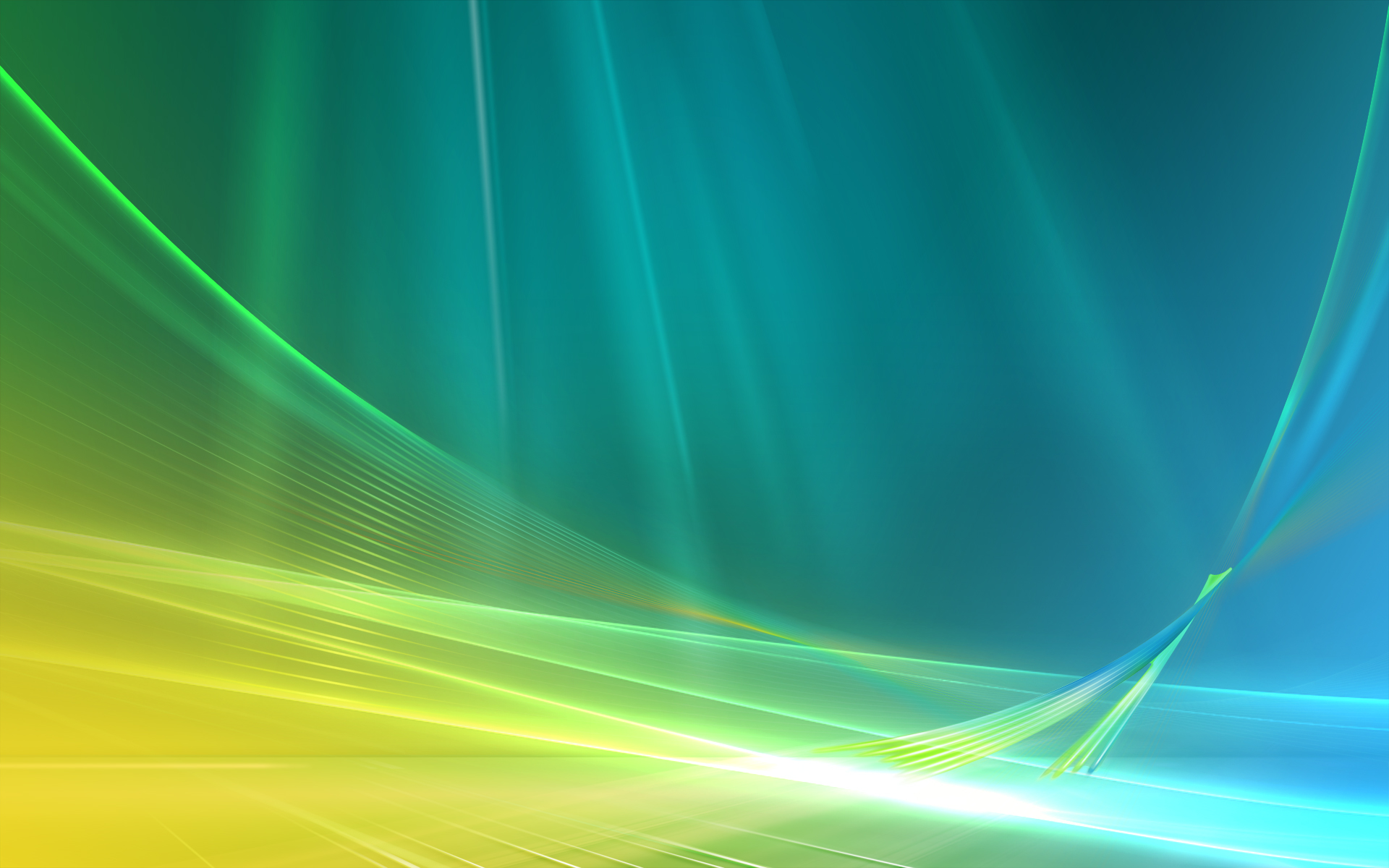 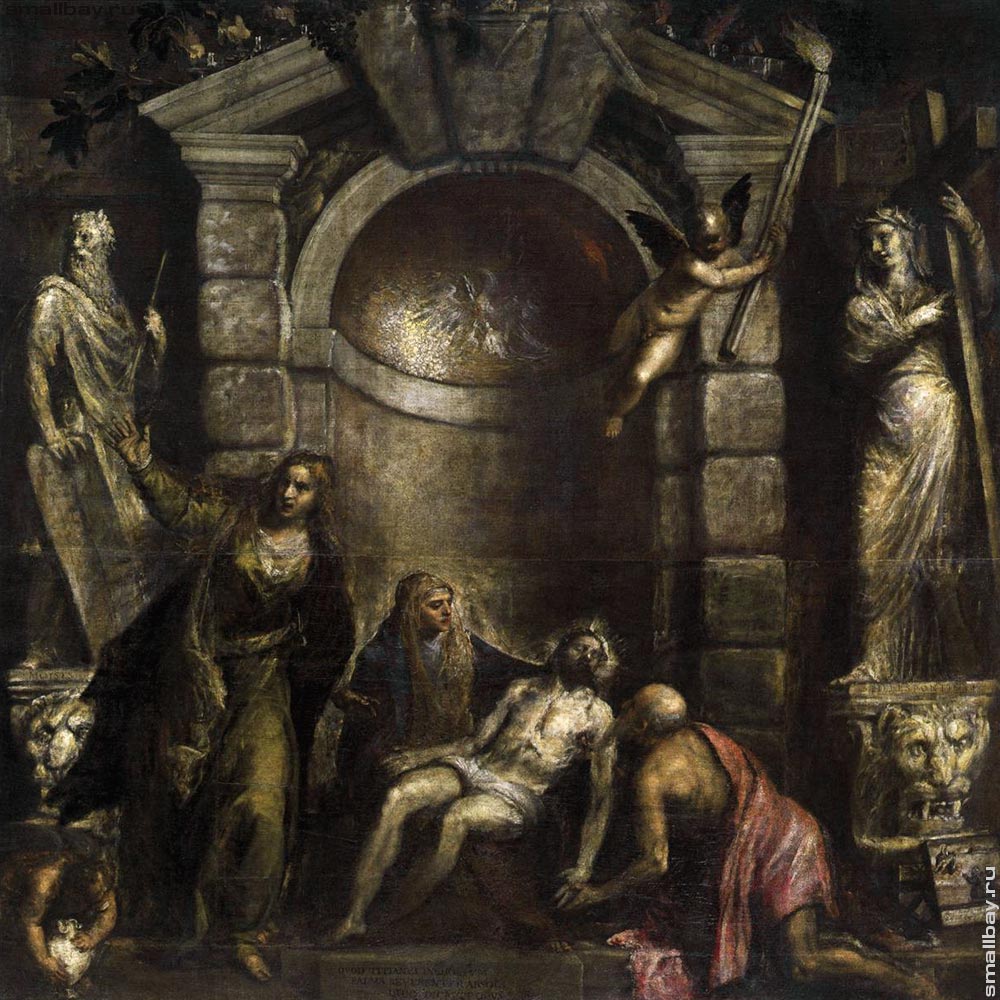 Тіціан
“Оплакування
Христа”
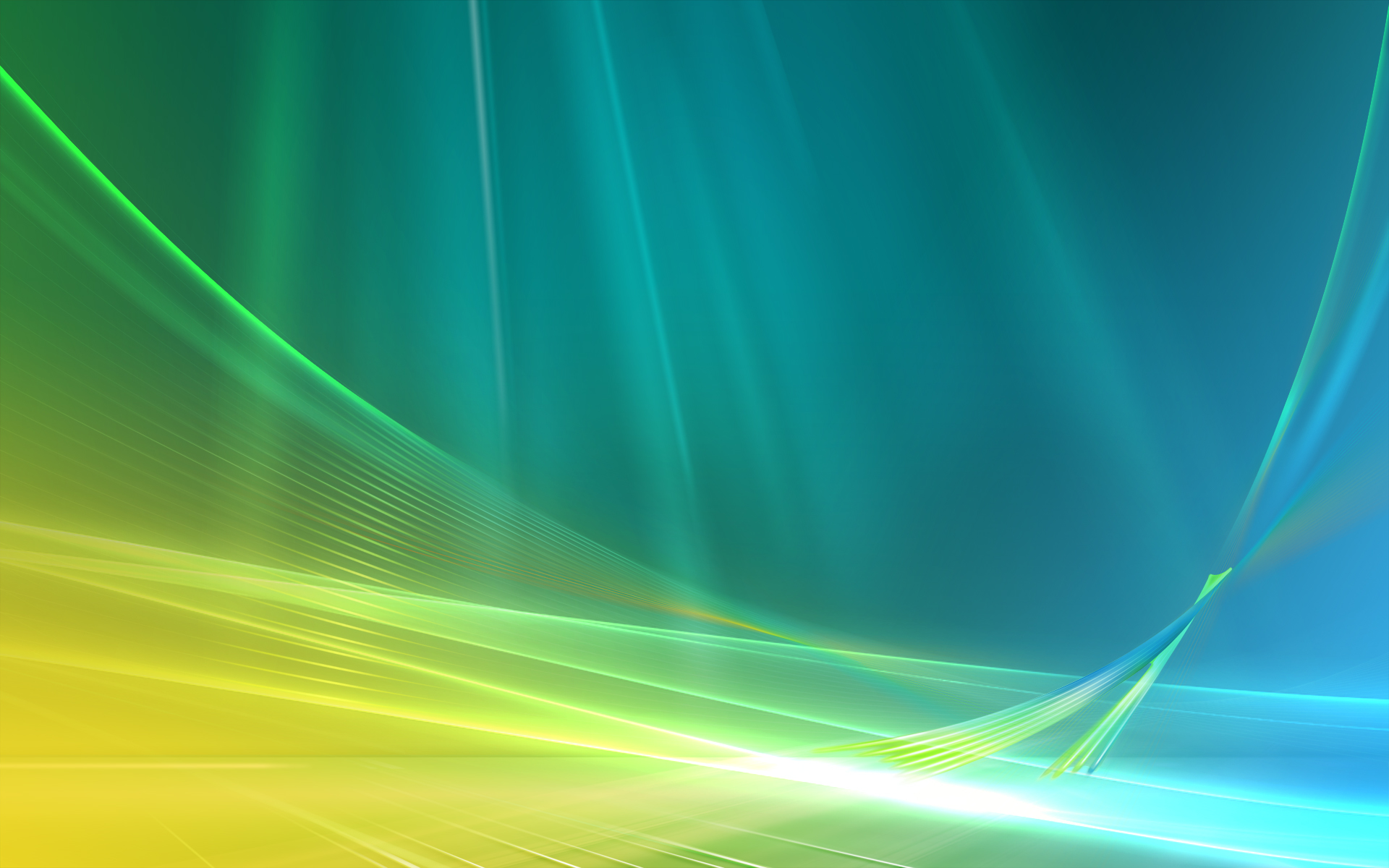 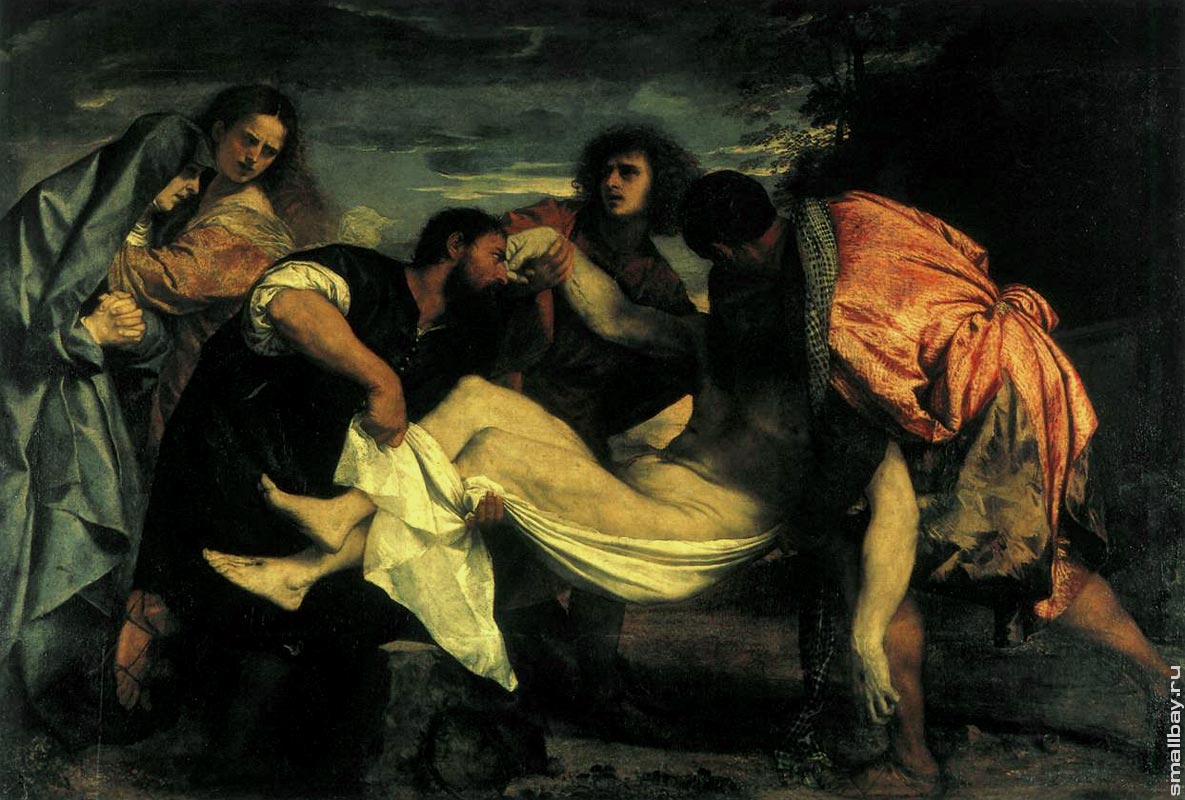 Тіціан. “Покладання у гроб”
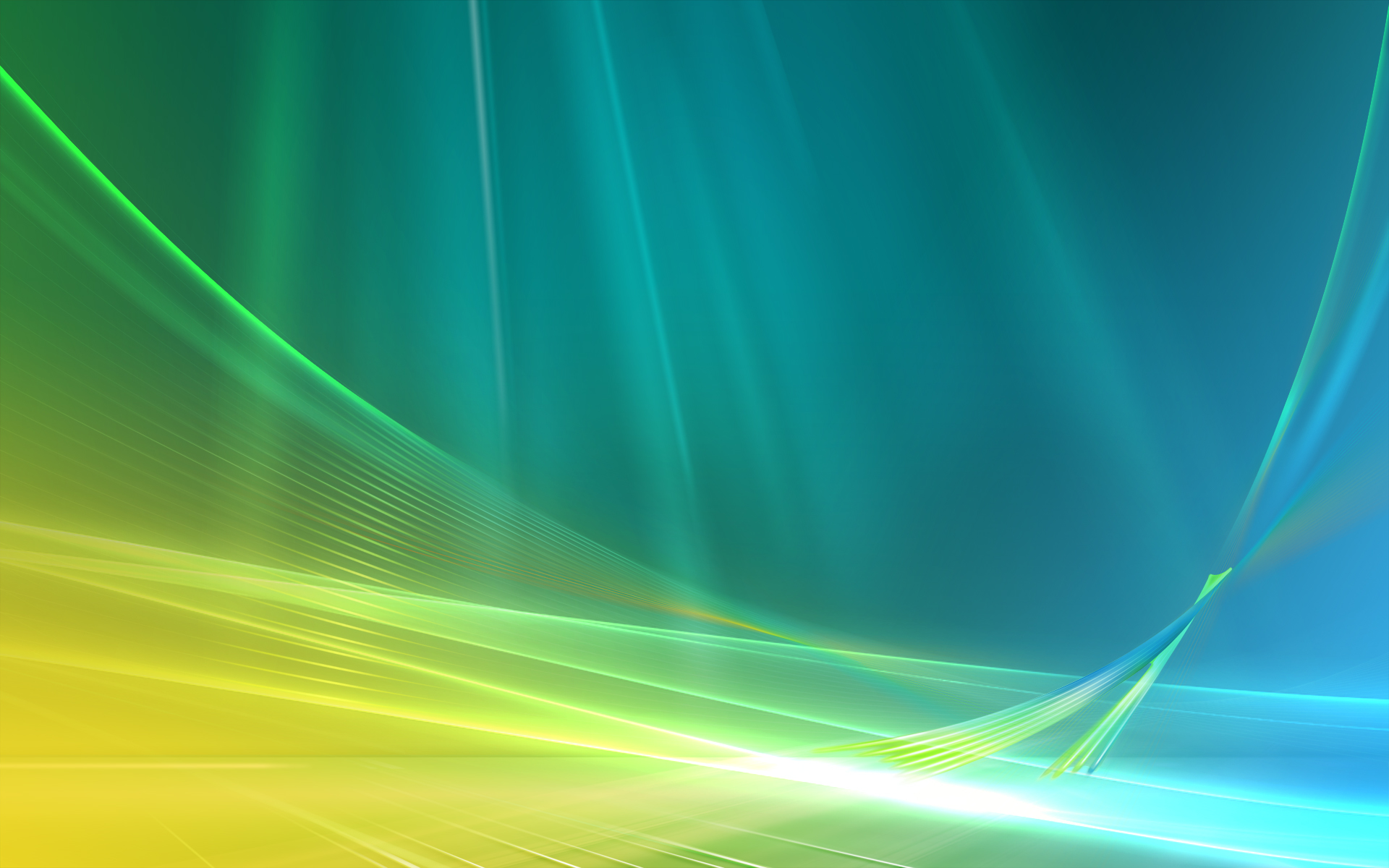 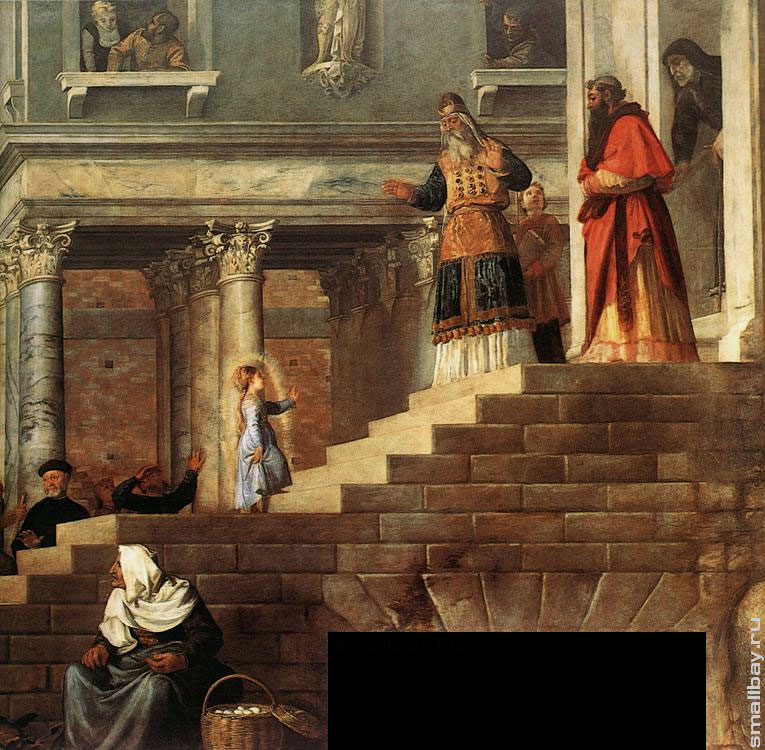 Тіціан
“Введення
   у  храм”
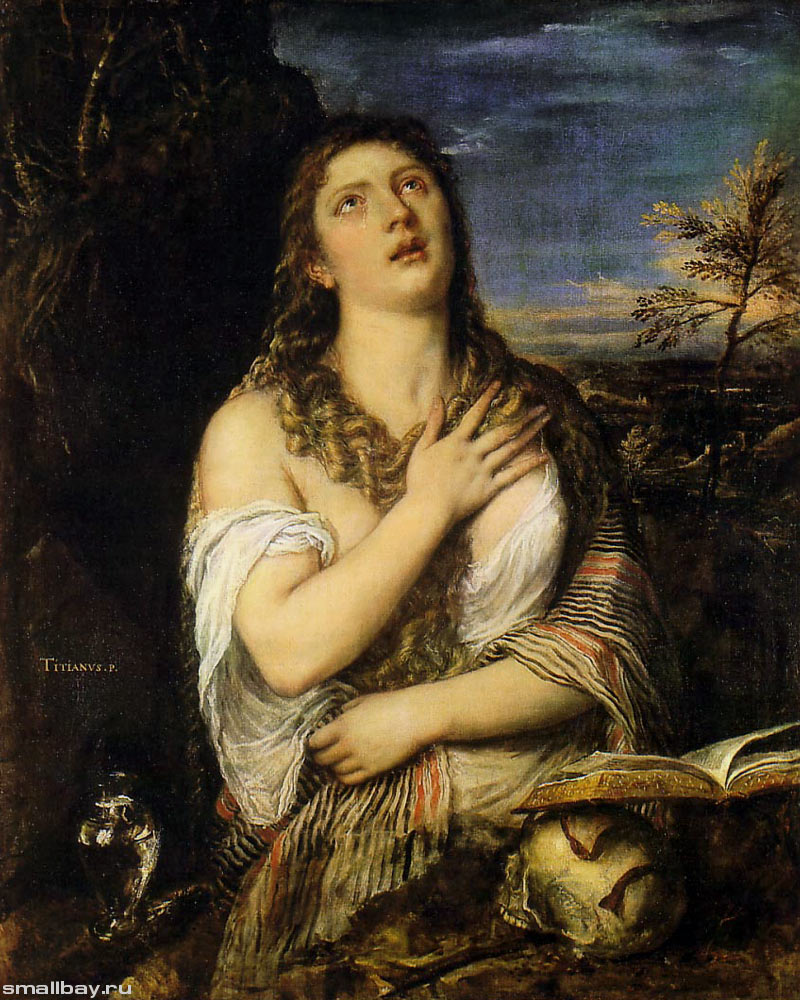 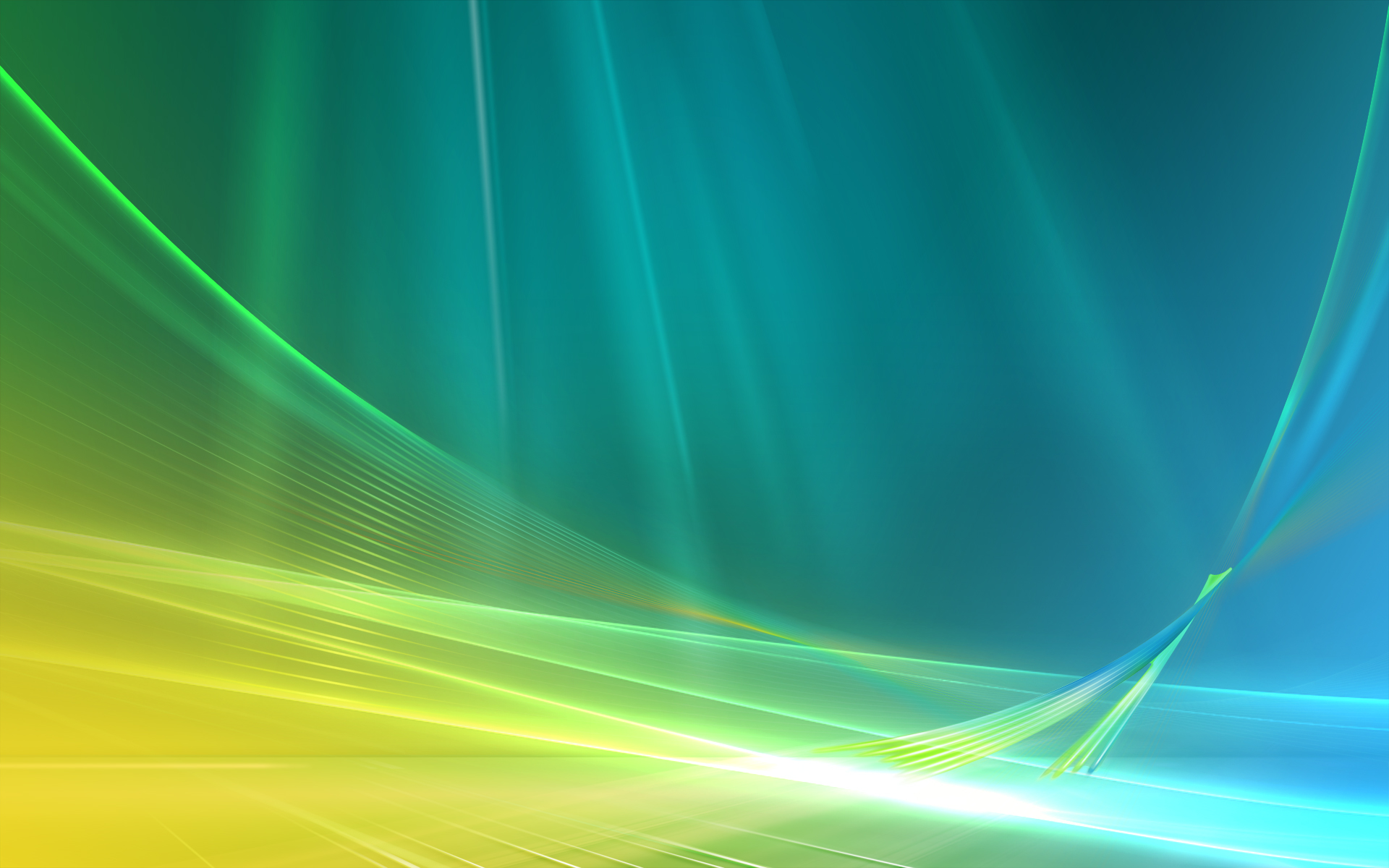 Тіціан
“Каяття 
Марії-Магдалини”
Альбрехт Дюрер
Альбрехт Дюрер ( 21 травня 1471 - 6 квітня 1528) - німецький живописець, рисувальник, гравер, математик, теоретик мистецтва.
Альбрехт Дюрер
Меланхолія
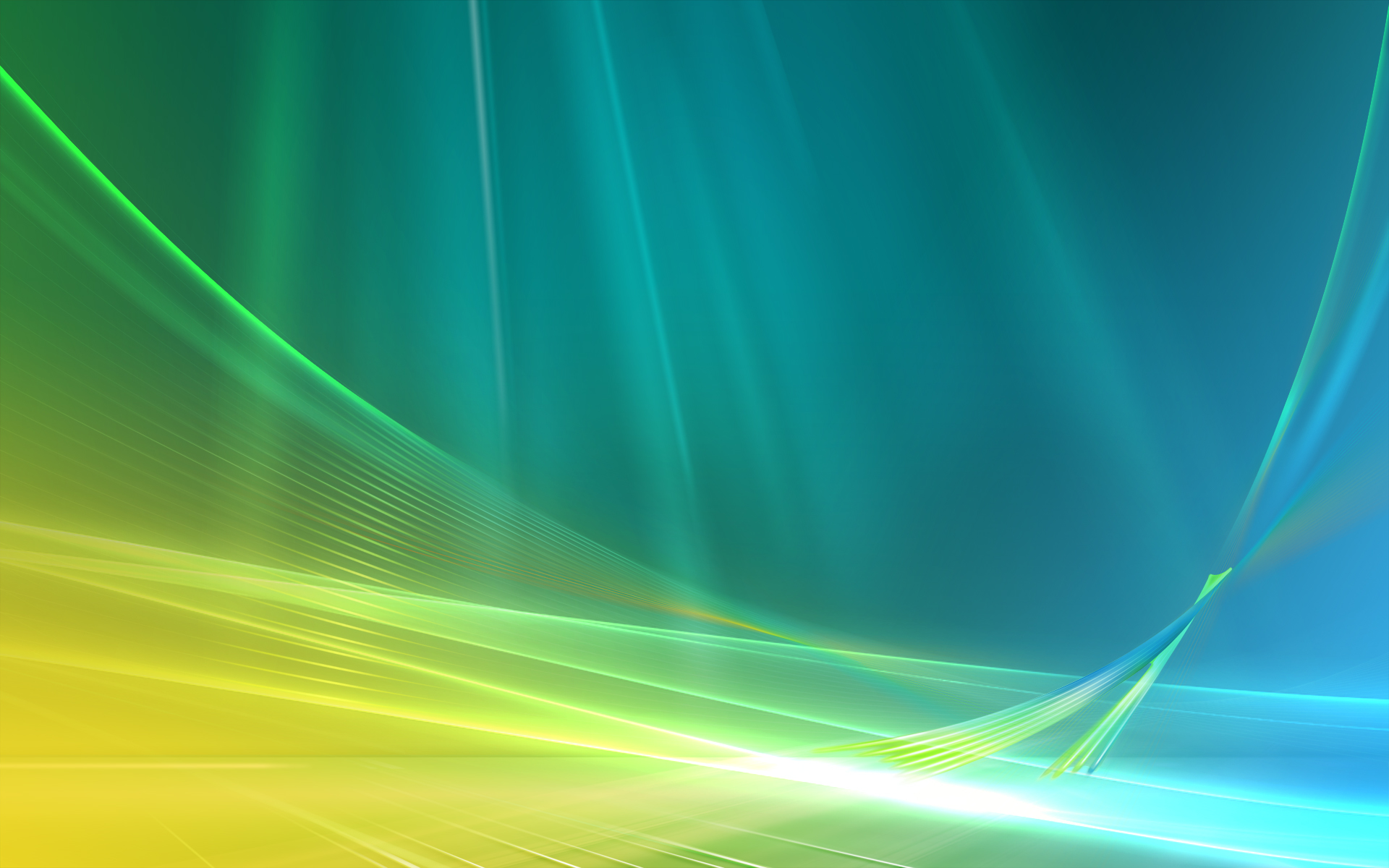 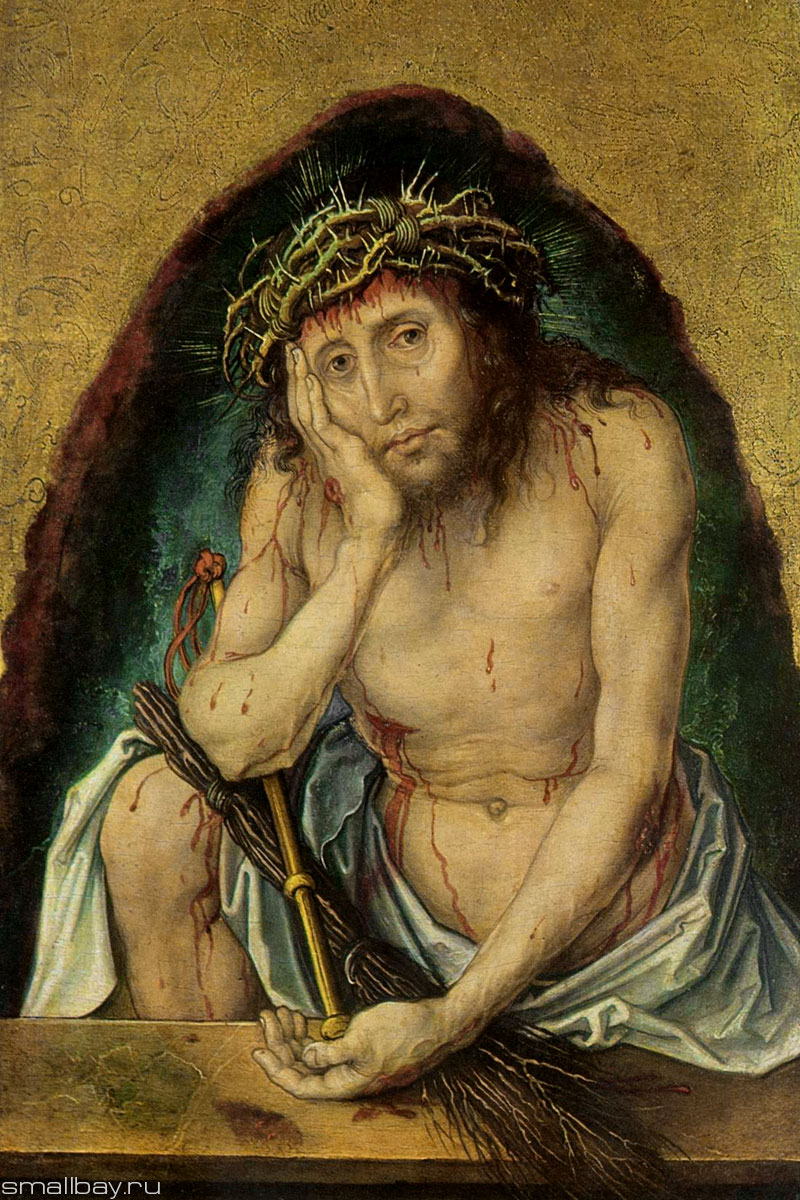 АльбрехтДюрер
“Син людський”
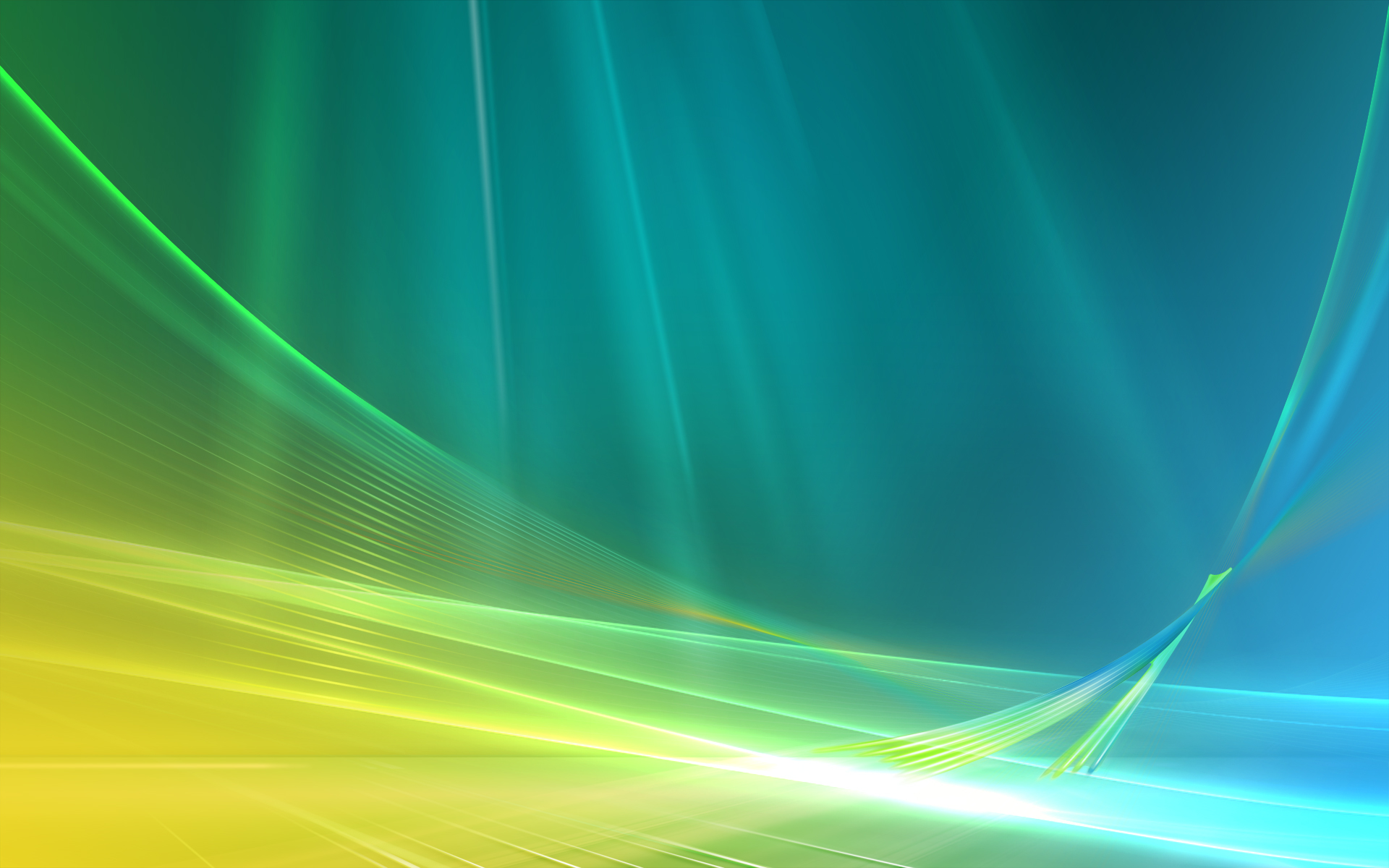 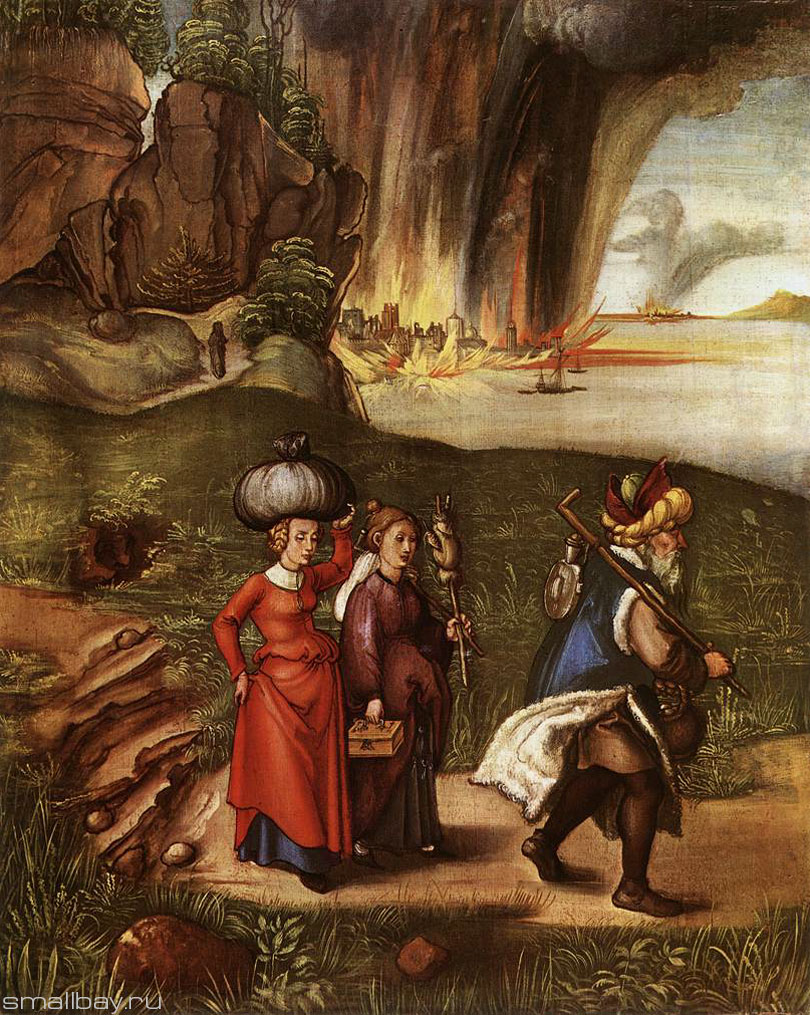 АльбрехтДюрер
“Втеча Лота з дочками із Содома”
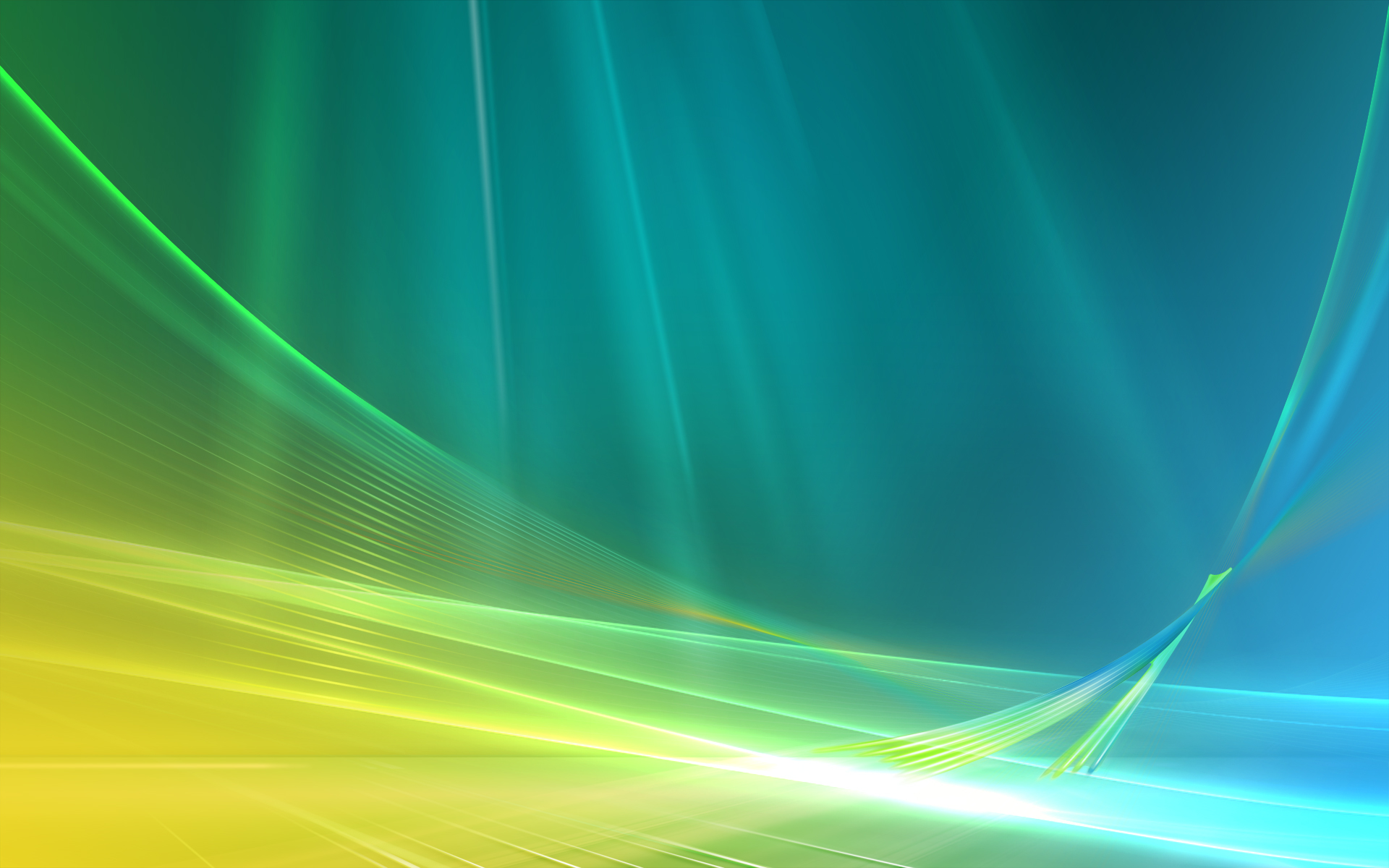 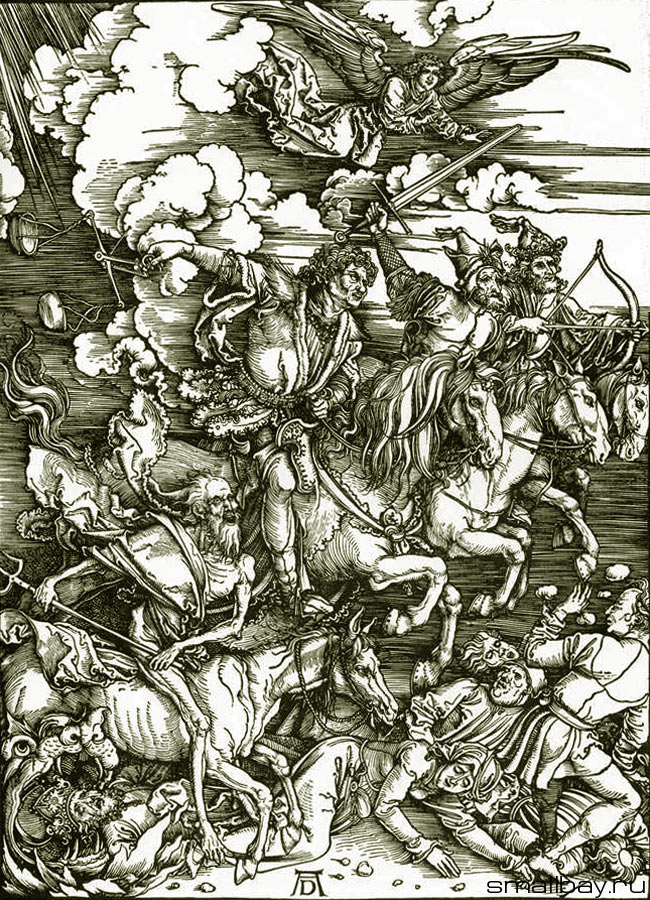 АльбрехтДюрер
“Чотири вершники Апокаліпсису”
(із циклу гравюр)
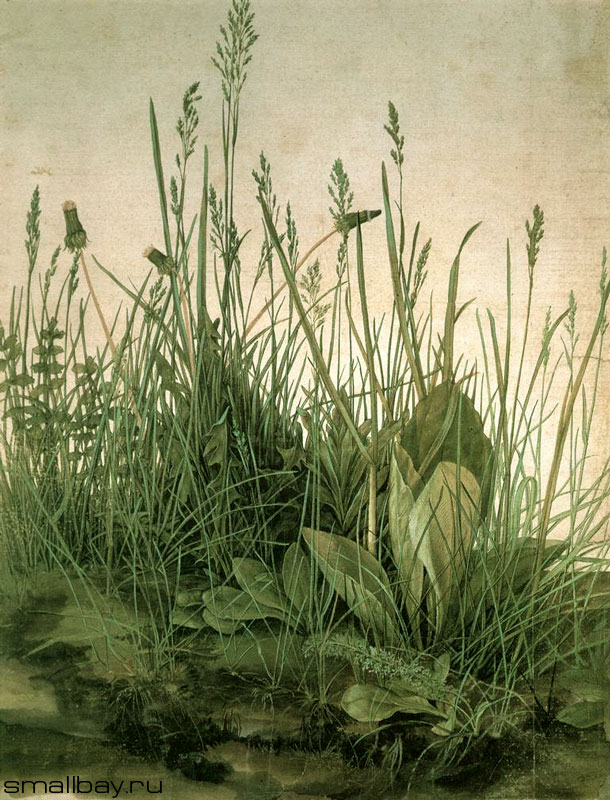 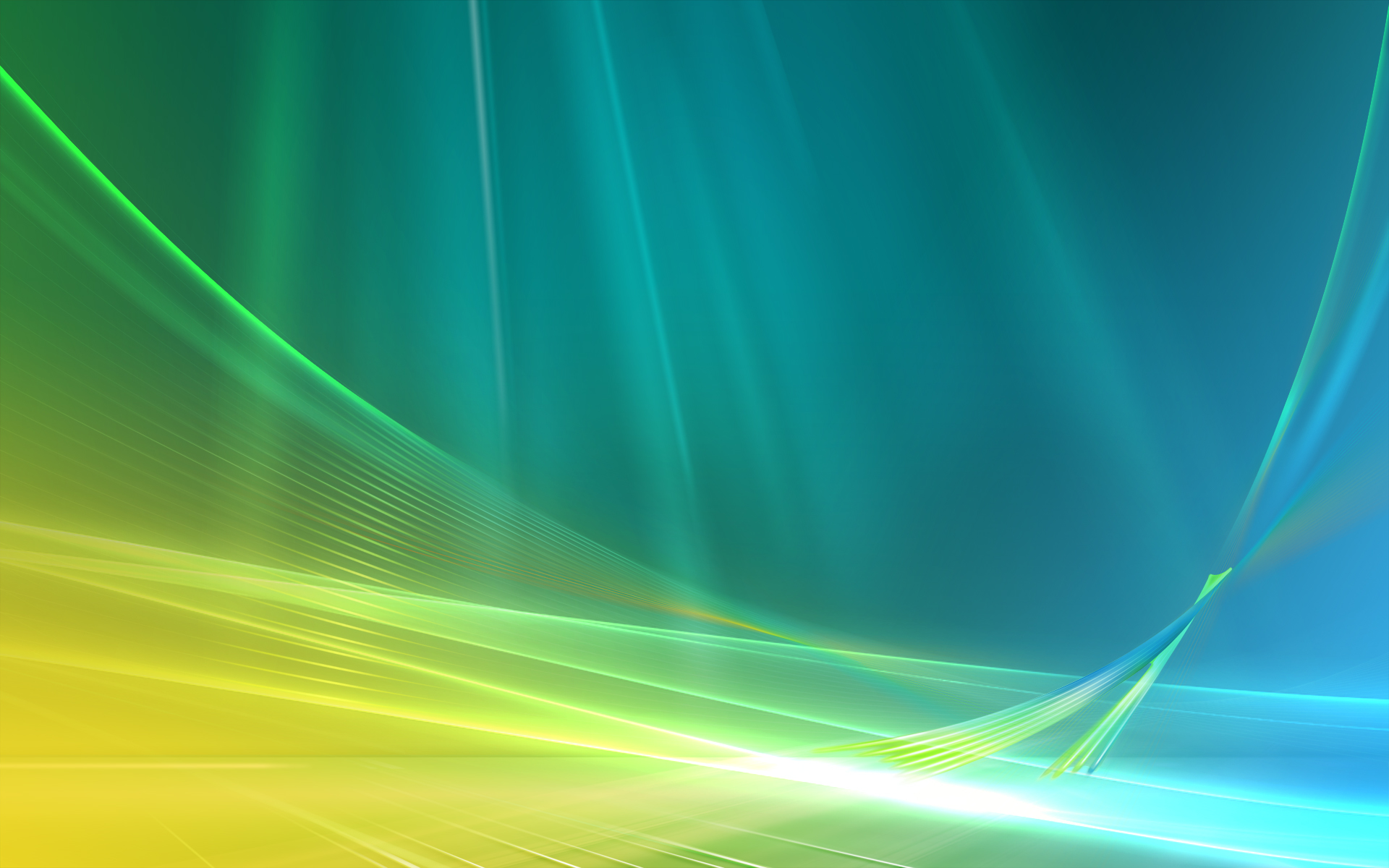 АльбрехтДюрер
“Кущ трави”
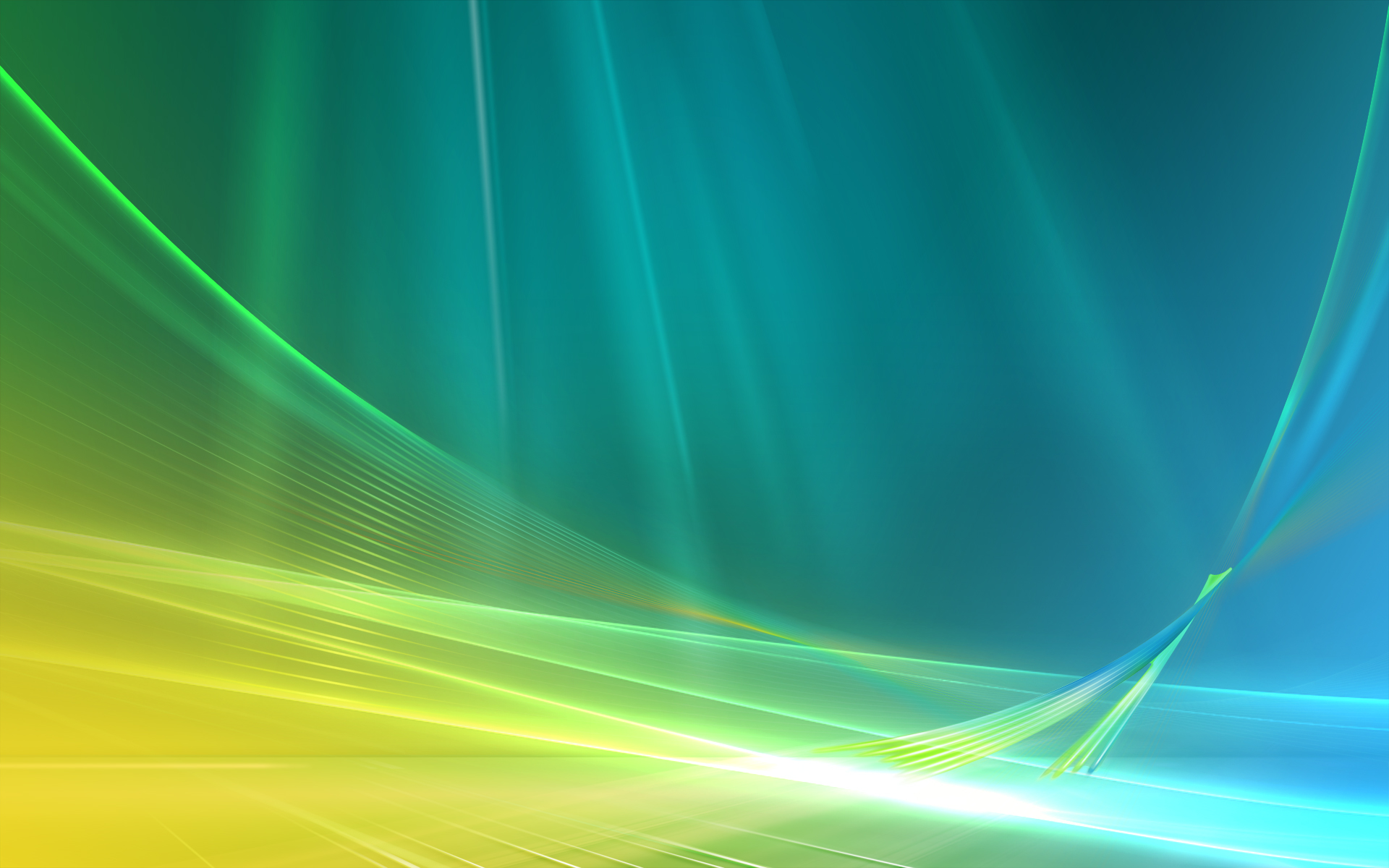 Ель Греко
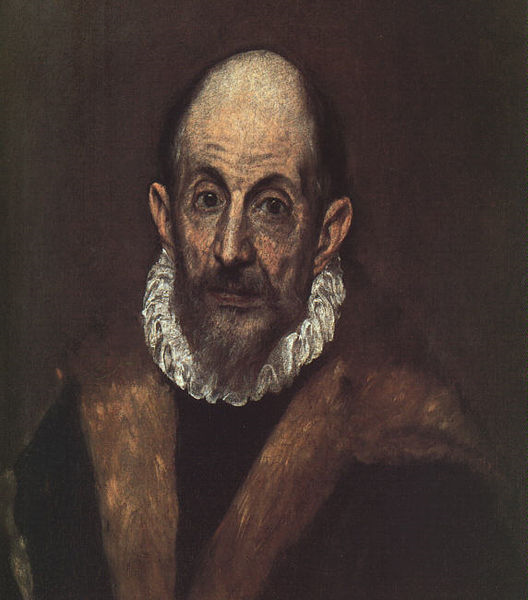 Автопортрет
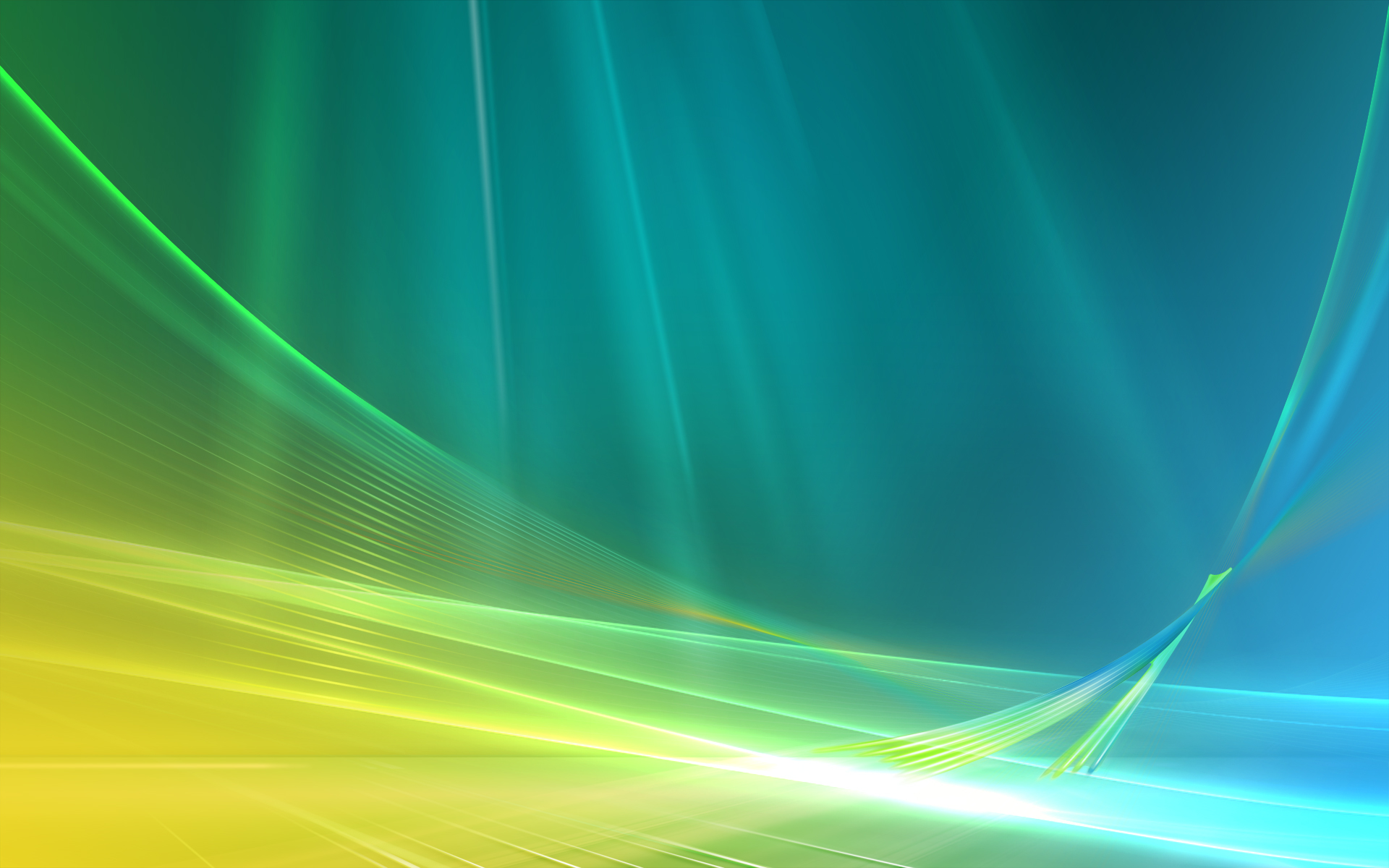 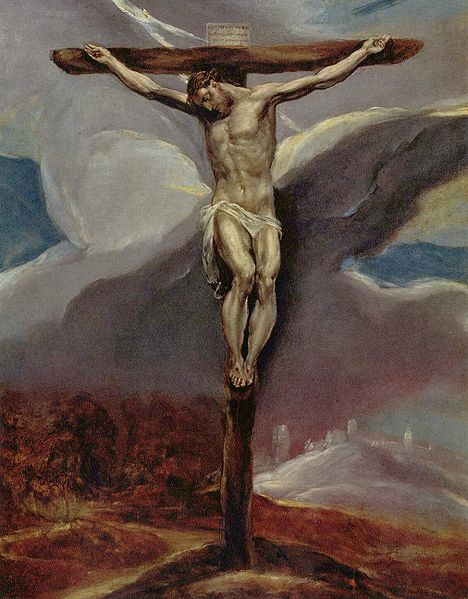 Ель Греко
“Христос на хресті”
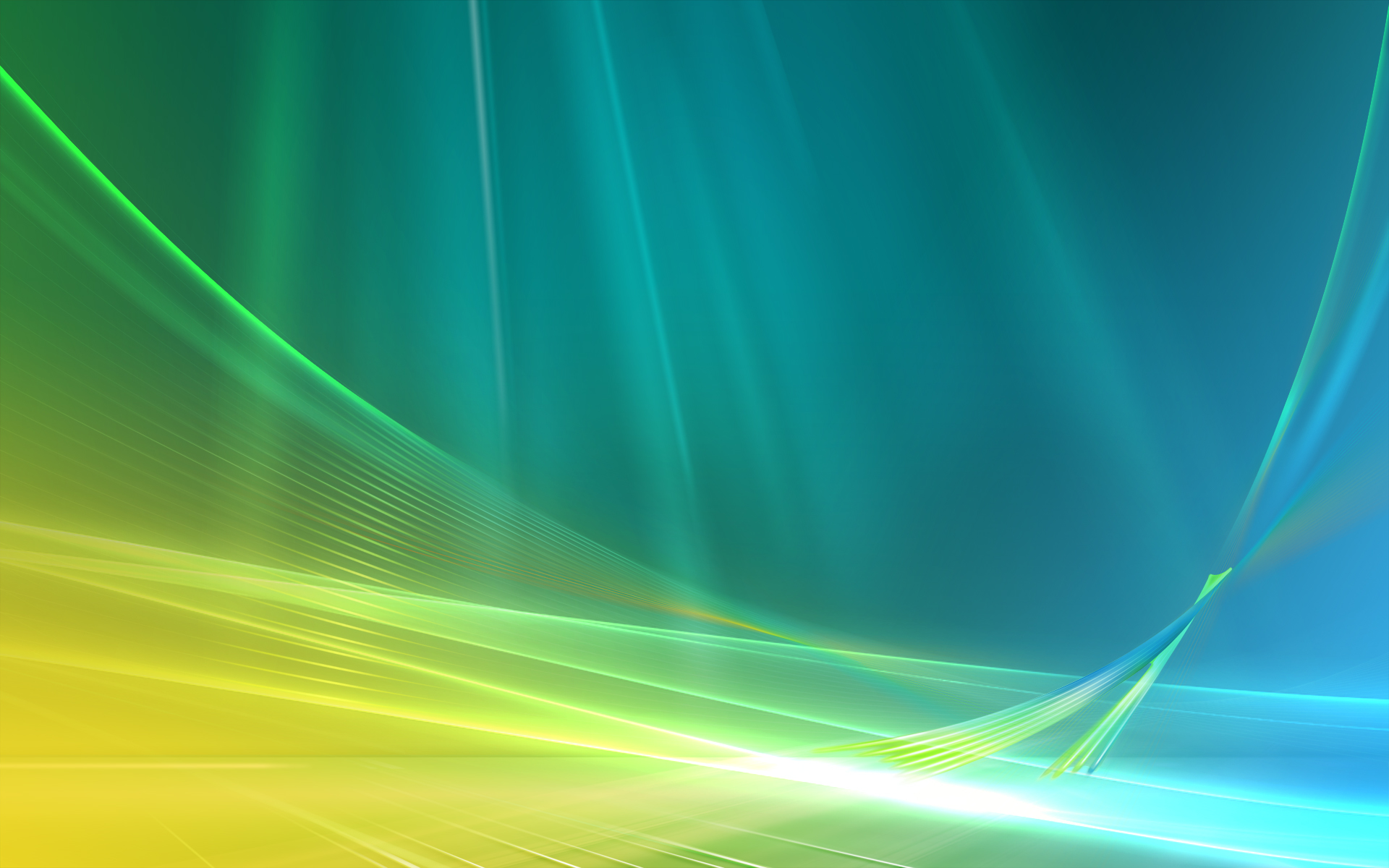 Ель Греко
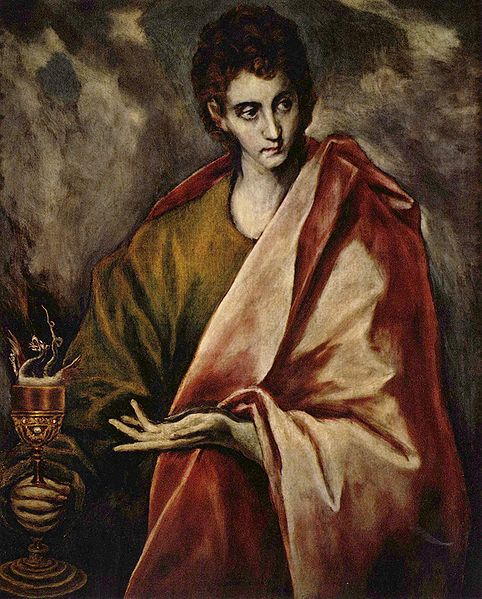 “Іоан Євангеліст”
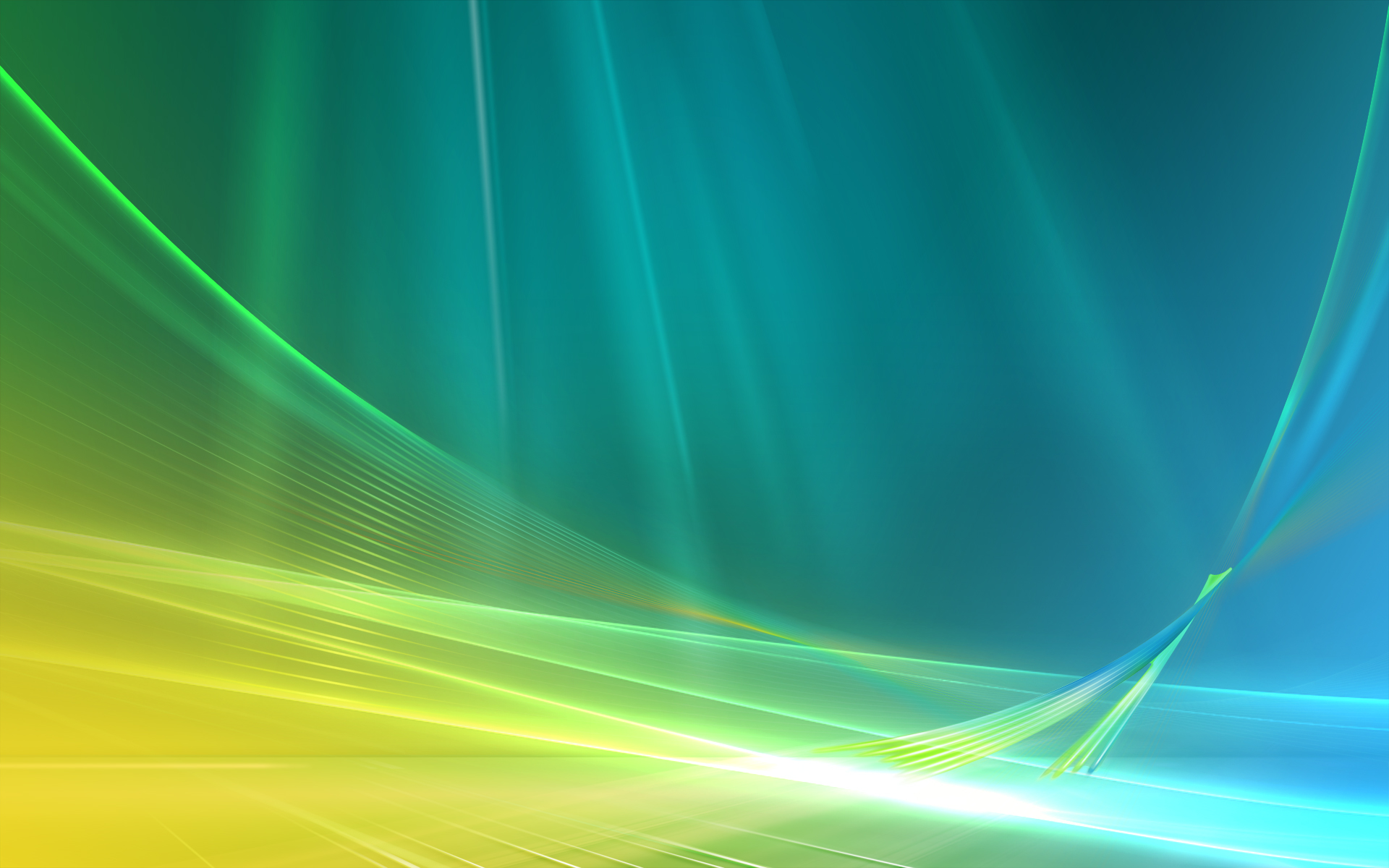 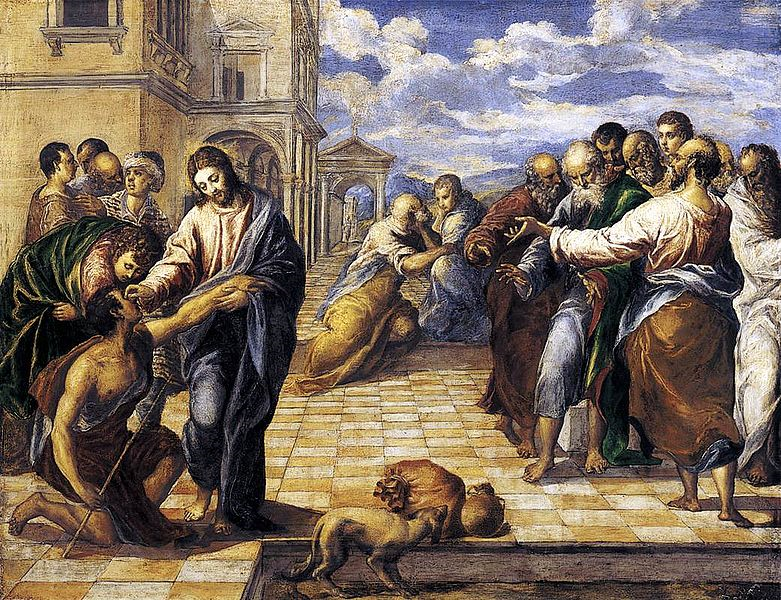 Ель Греко. “Христос лікує сліпого”
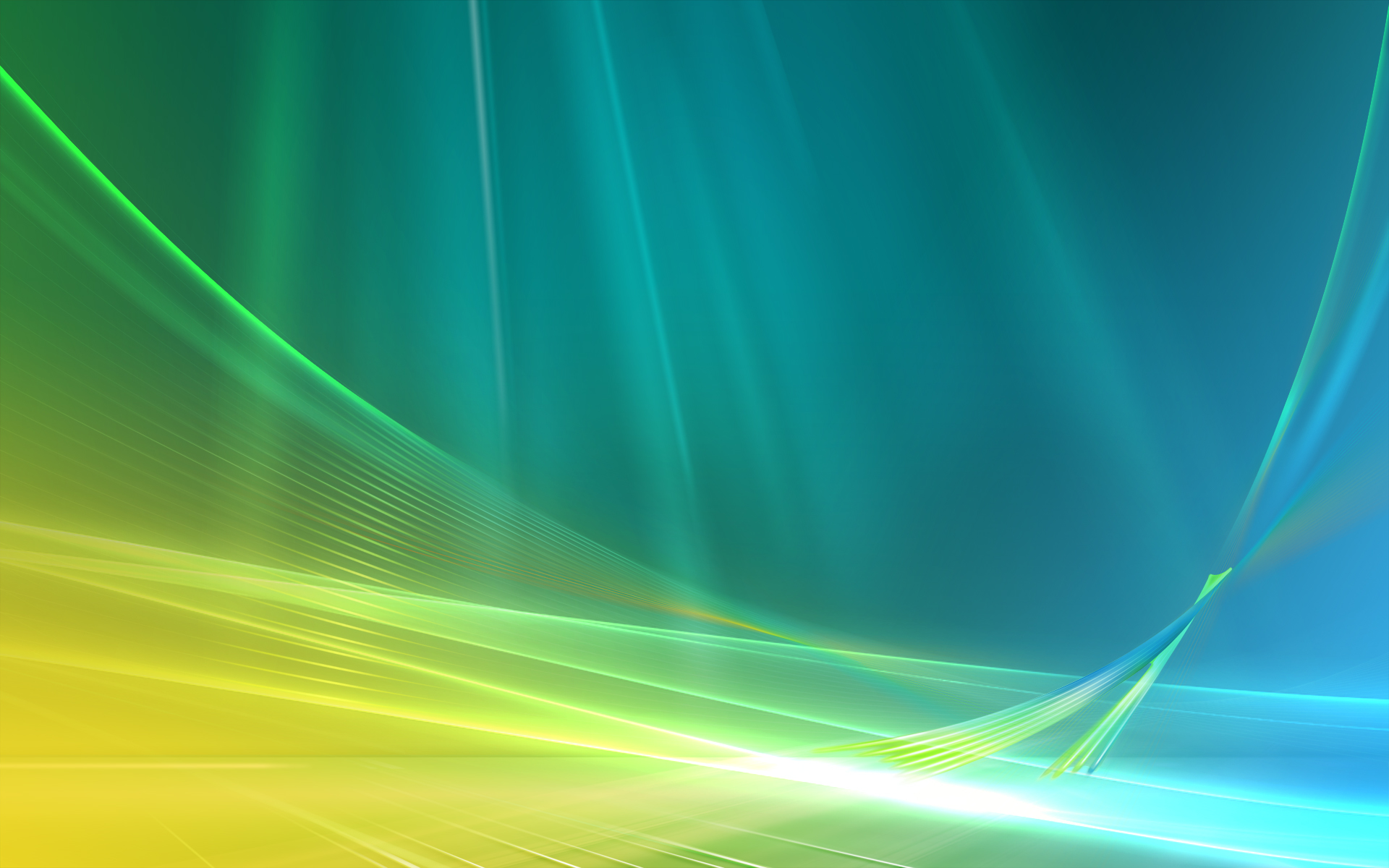 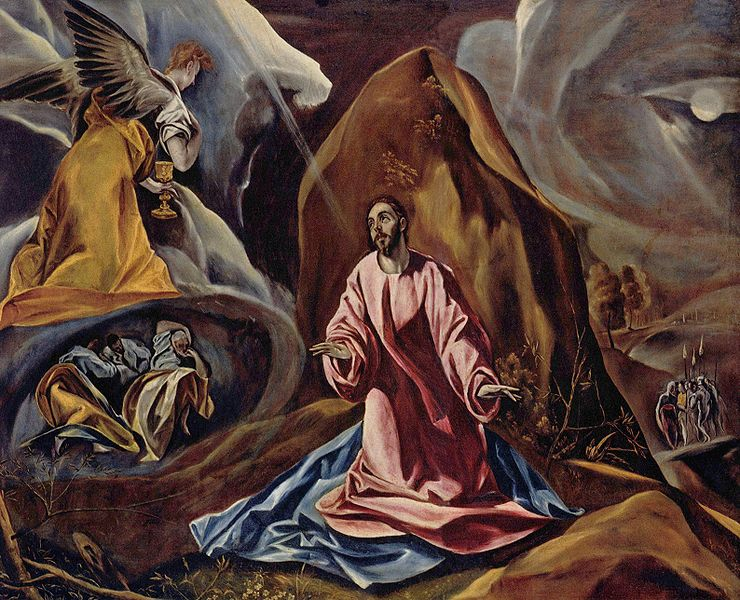 Ель Греко. “Молитва про чашу”
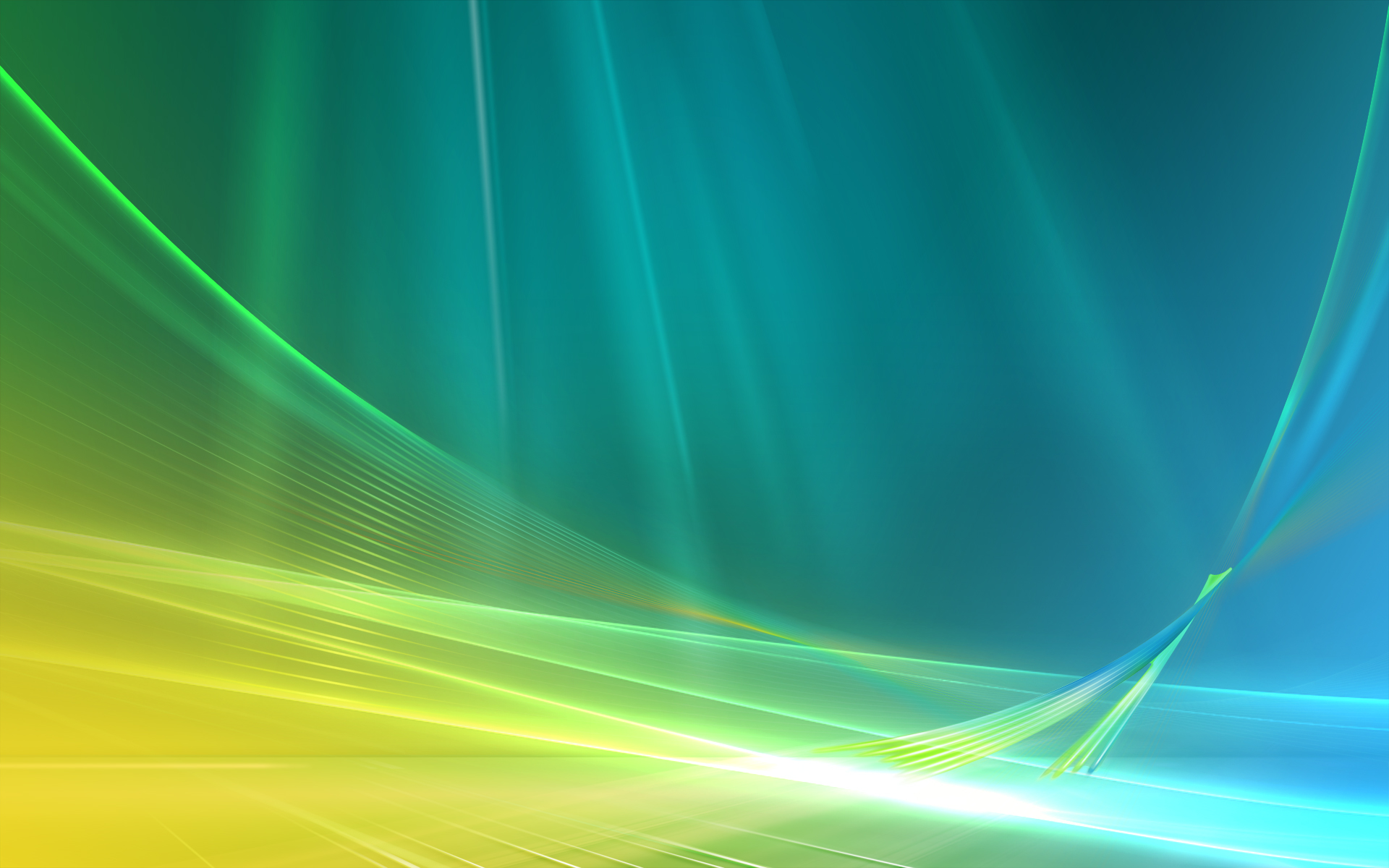 Архітектура епохи Відродження
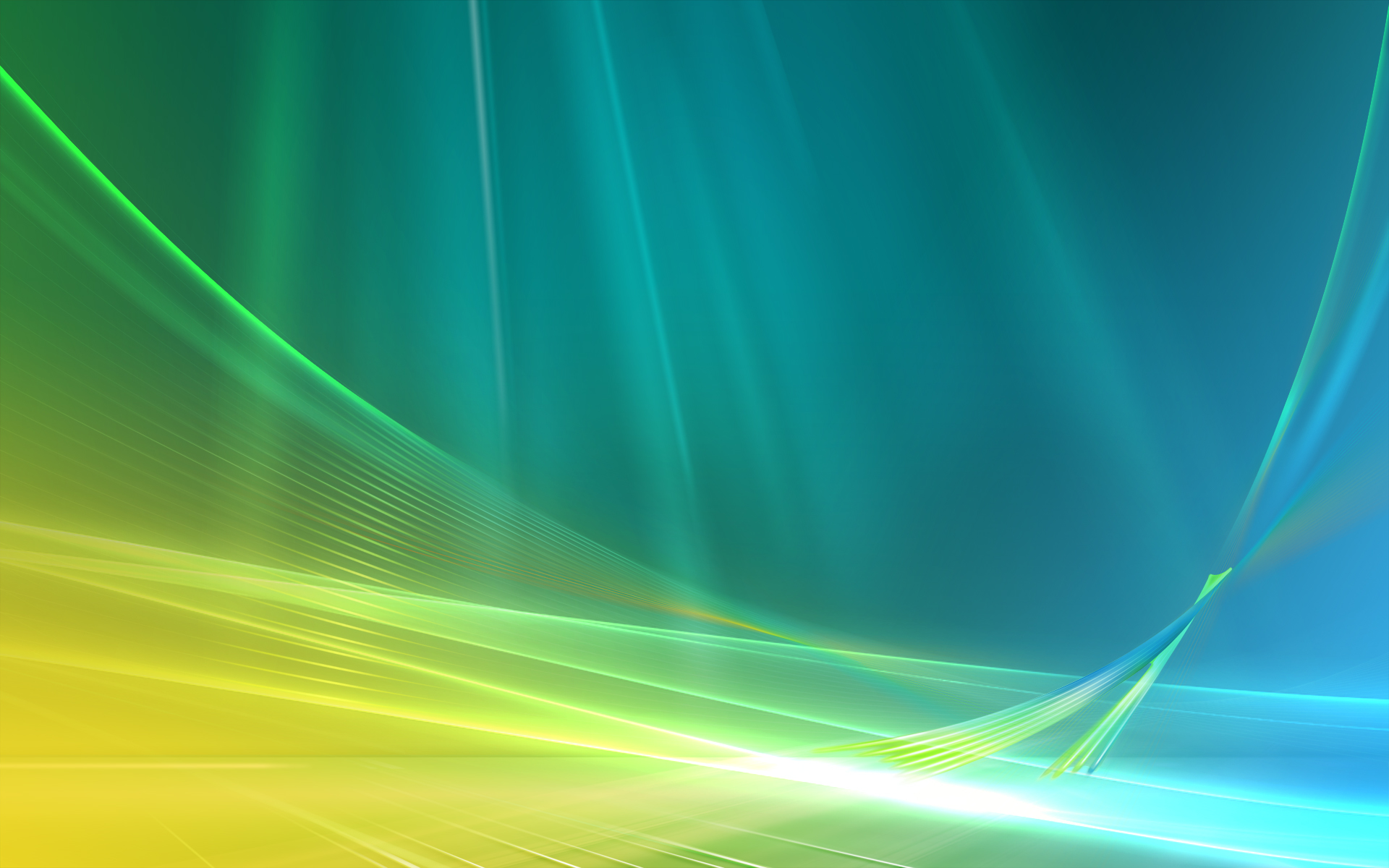 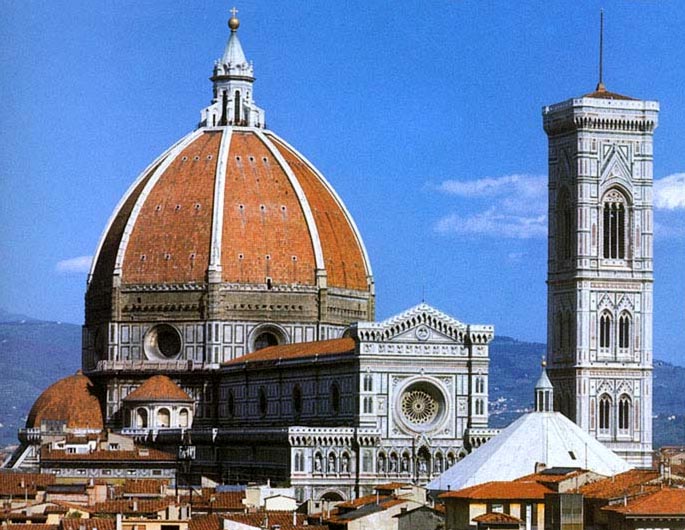 Собор св.Марії дель Фьоре (Флоренція)
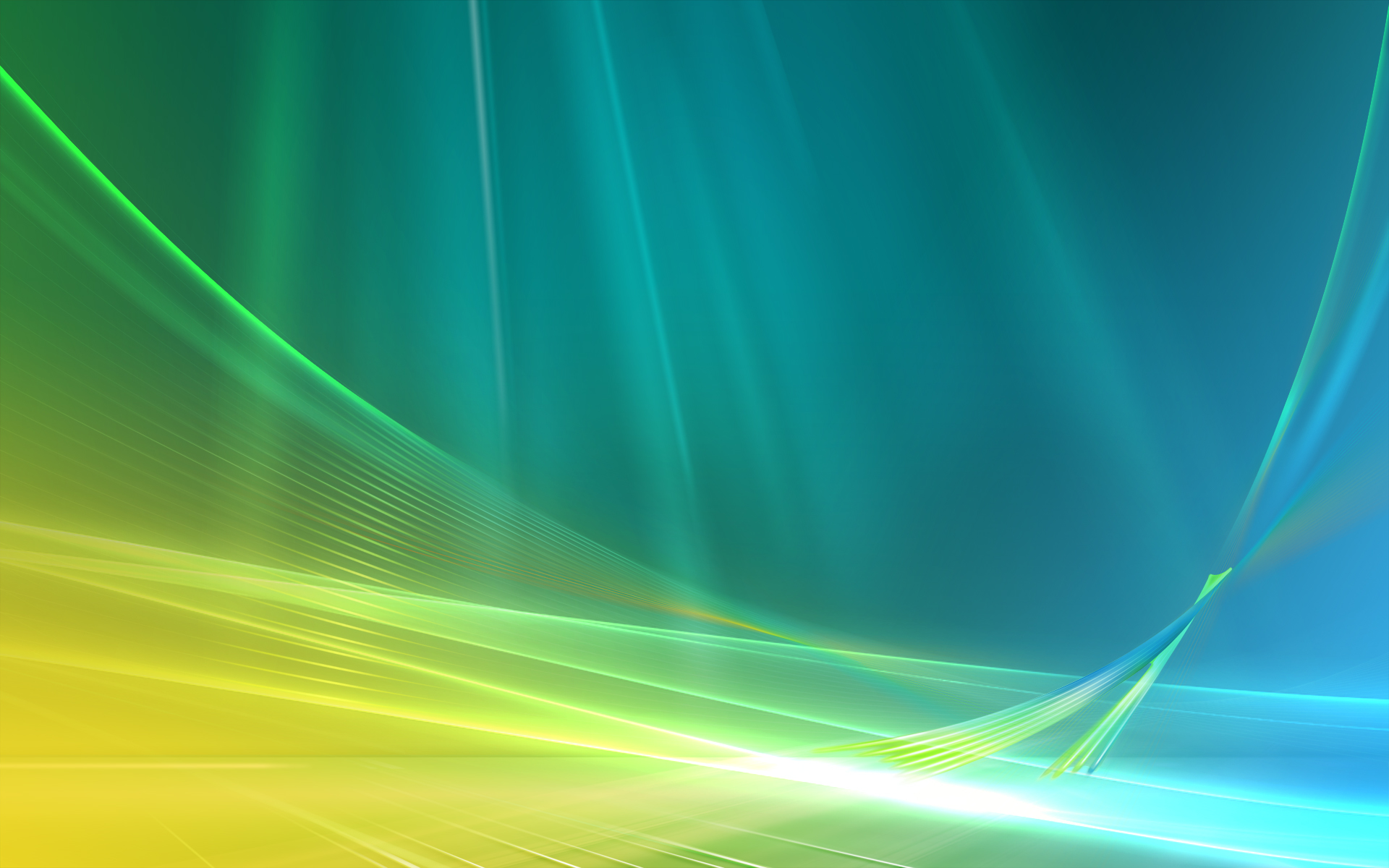 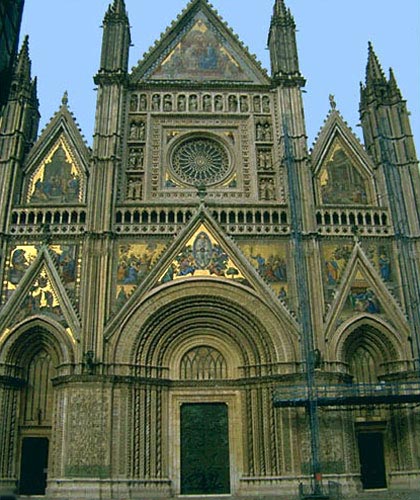 ПалаццоПітті(Флоренція)
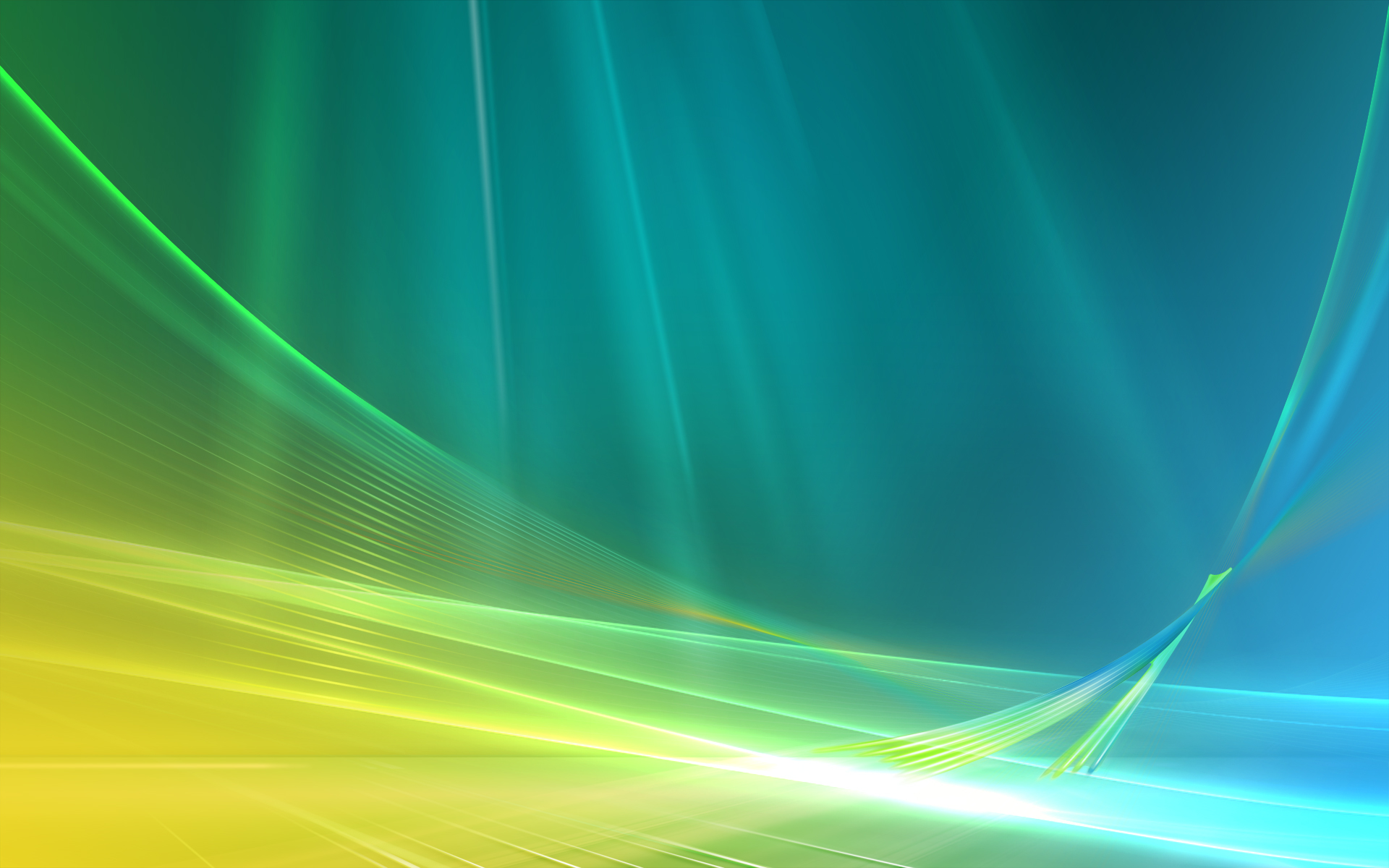 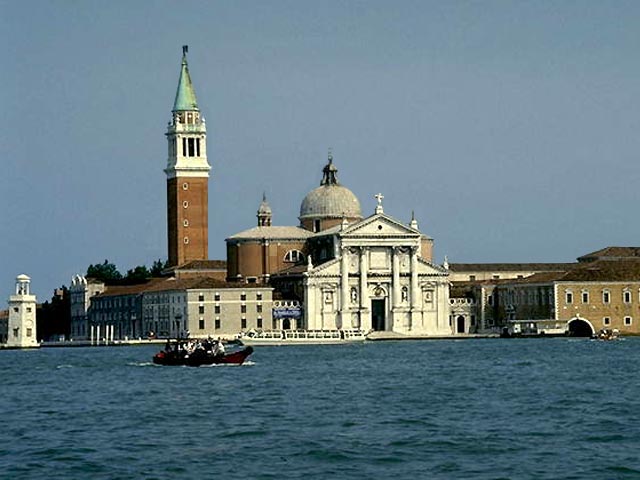 Церква і монастир Сан-Джорджіо-Мажоре (Венеція)
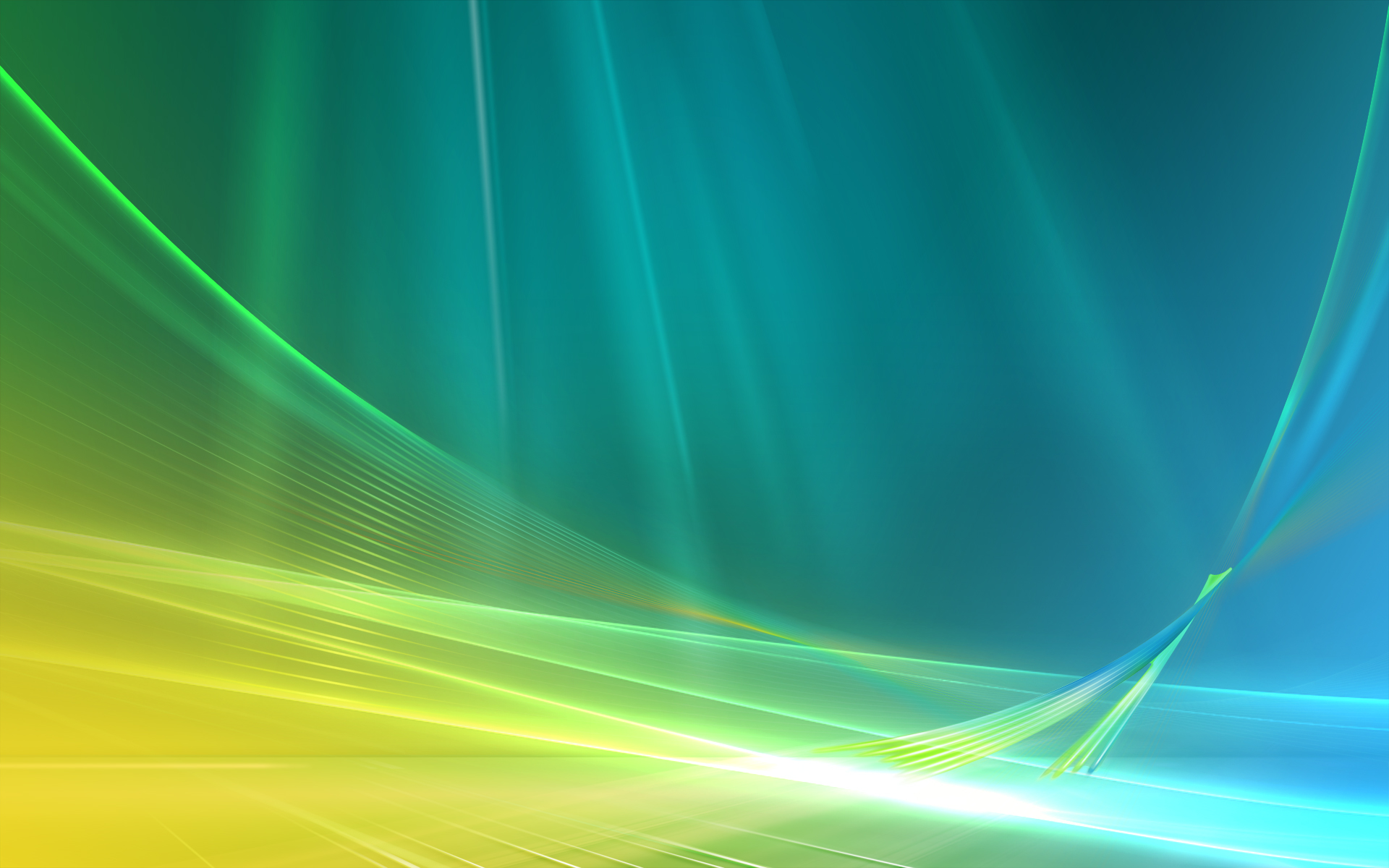 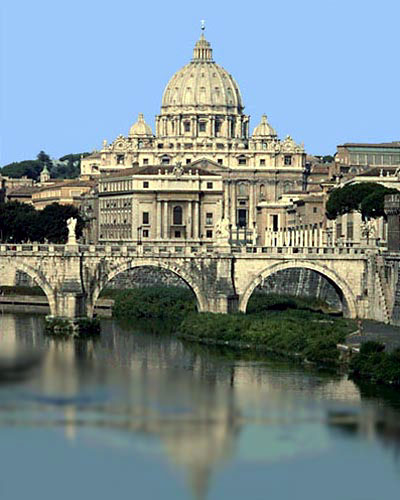 Собор св. Петра  (Рим)
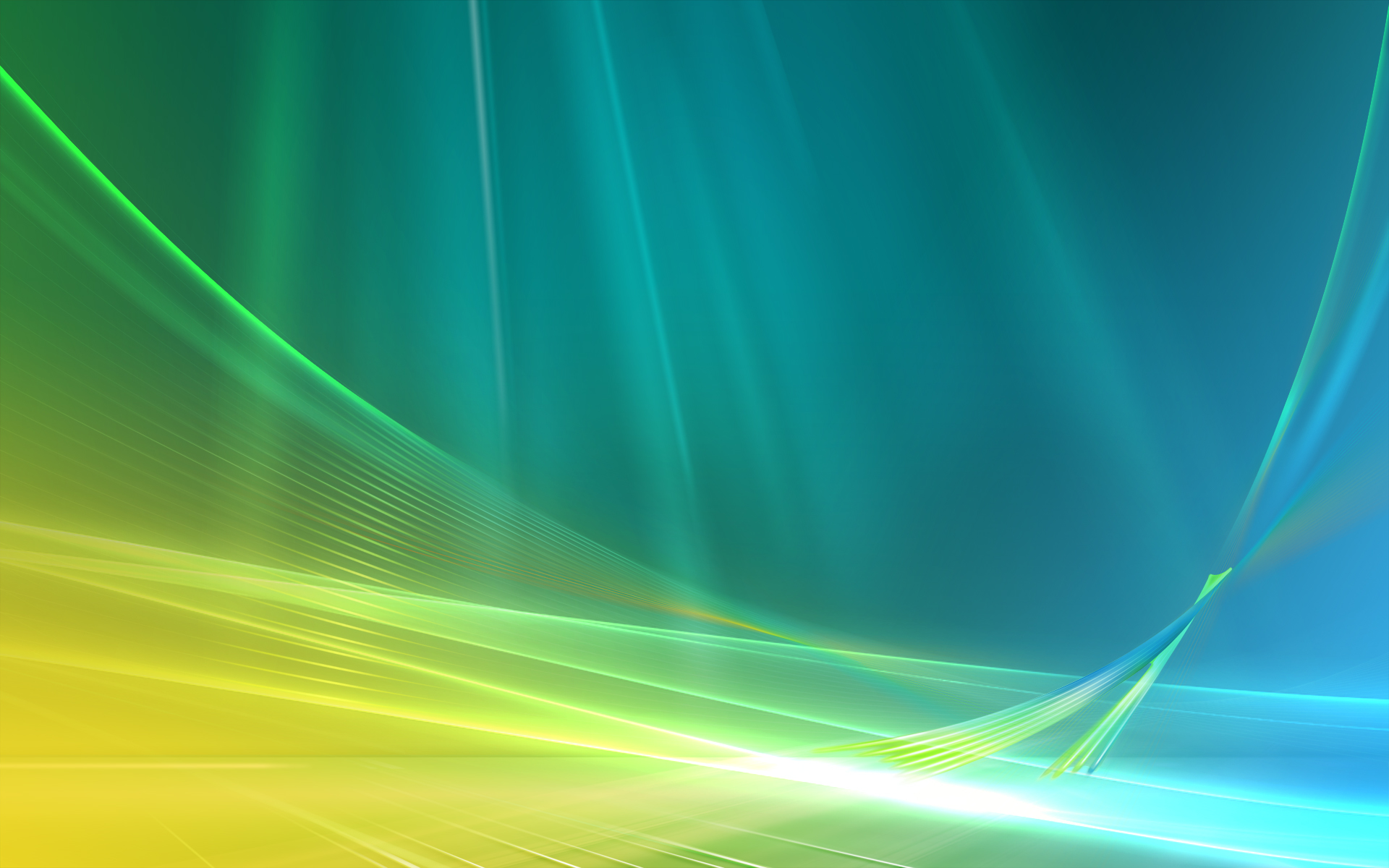 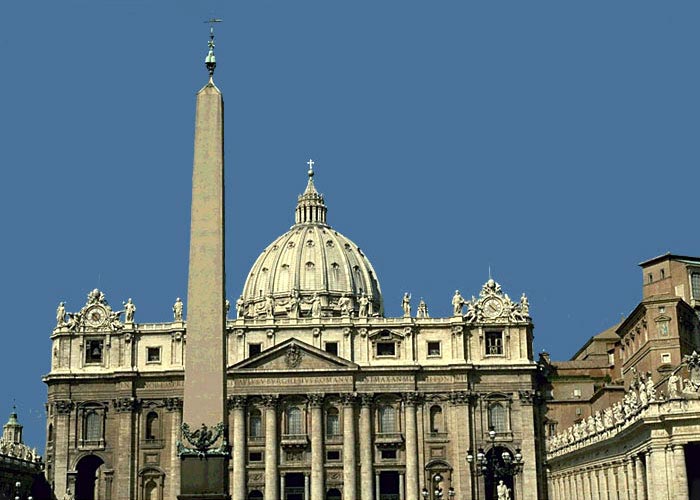 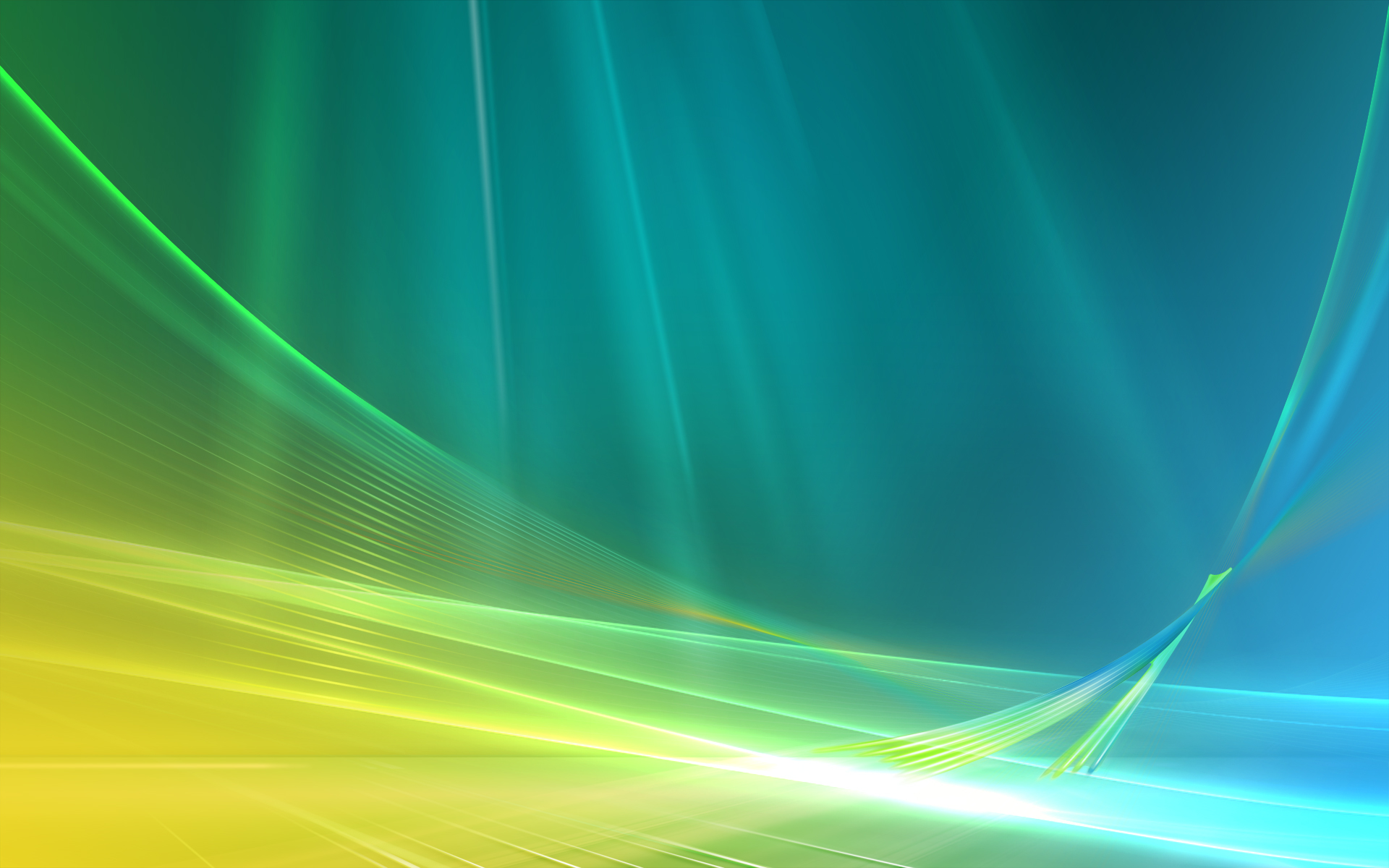 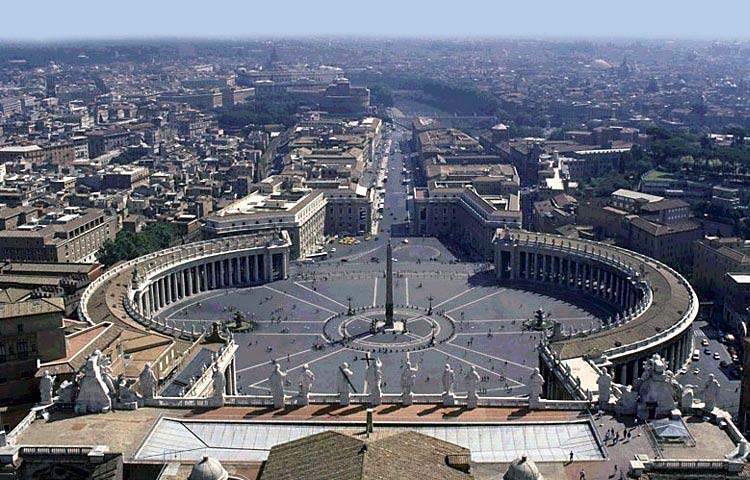 Площа собору св.Петра (Рим)
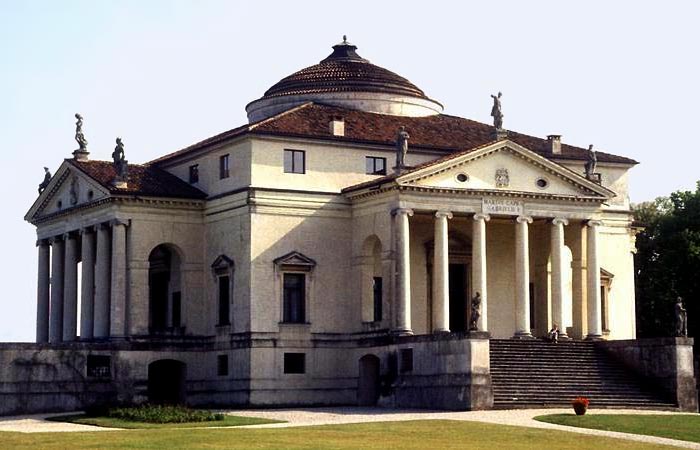 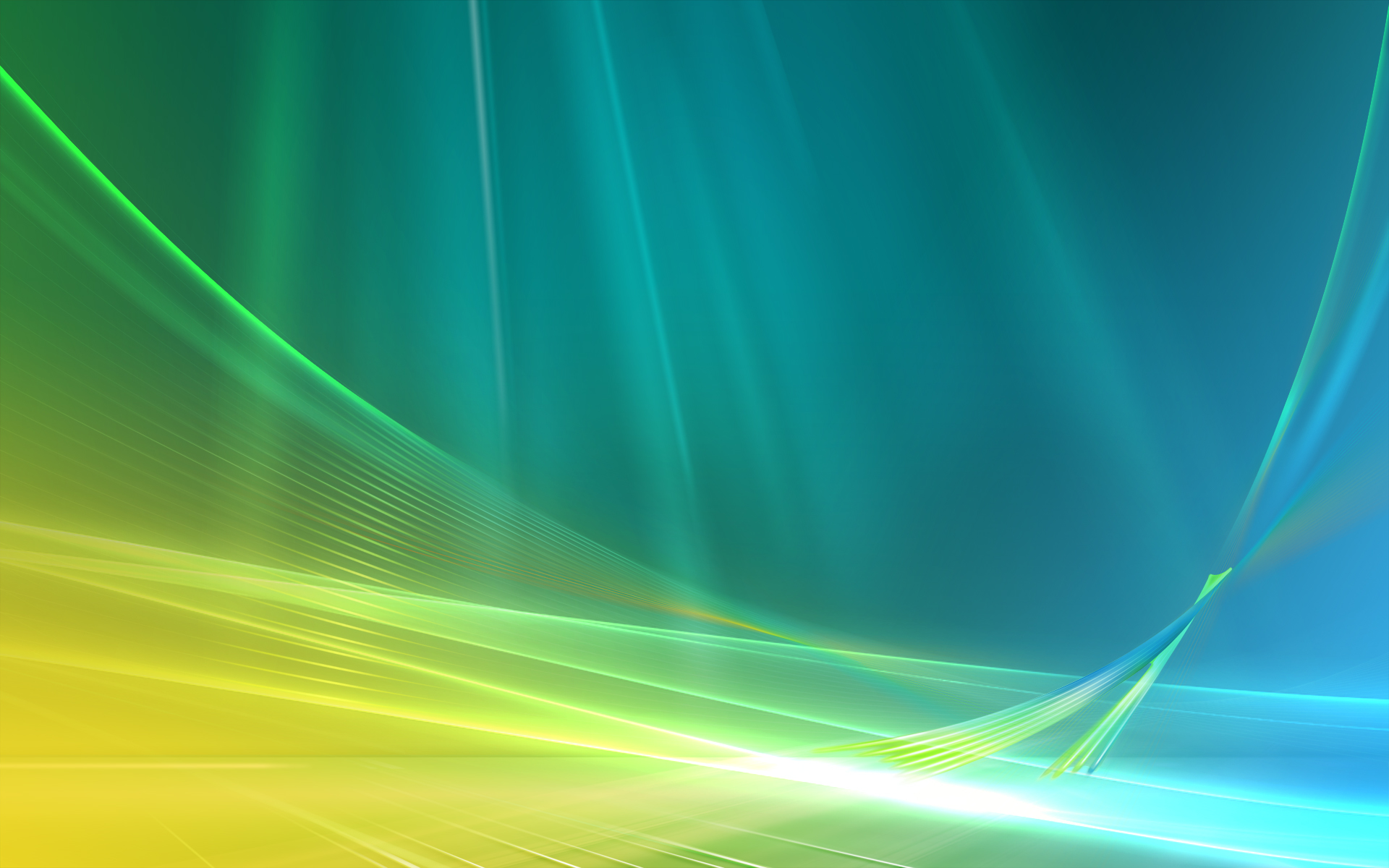 Вілла Ротонда (Віченца)
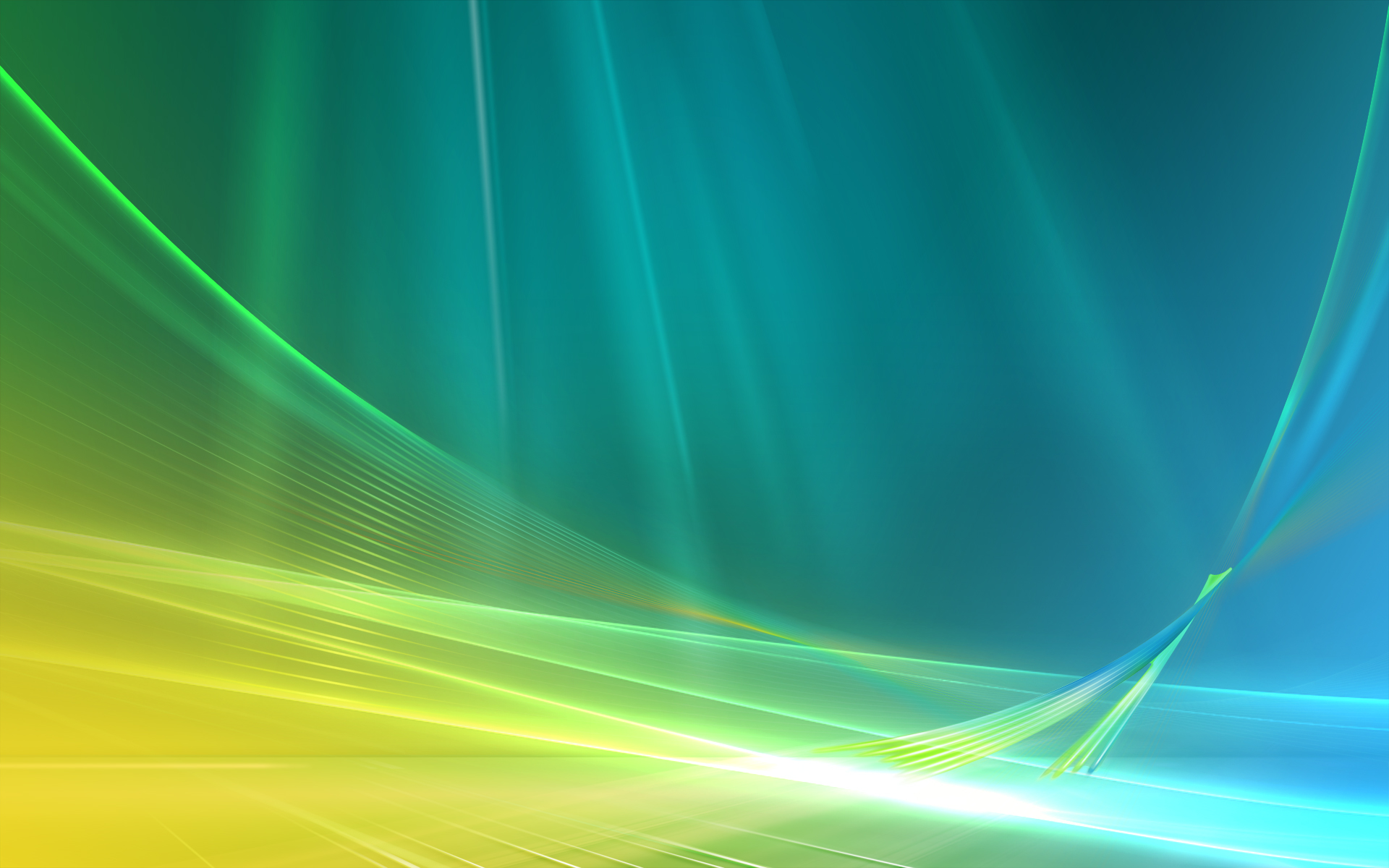 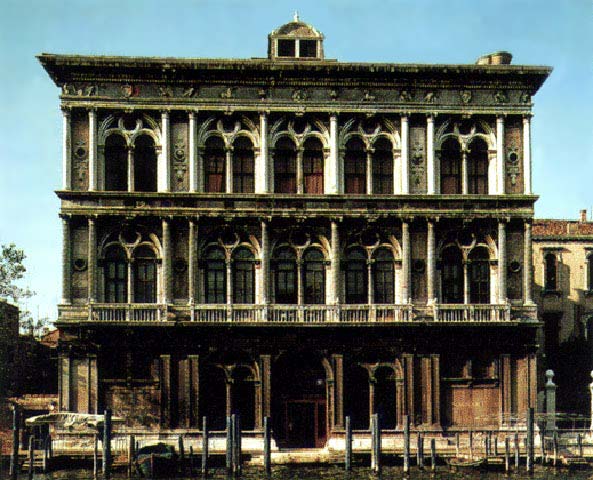 Палаццо Вендрамін Калерджі (Венеція)
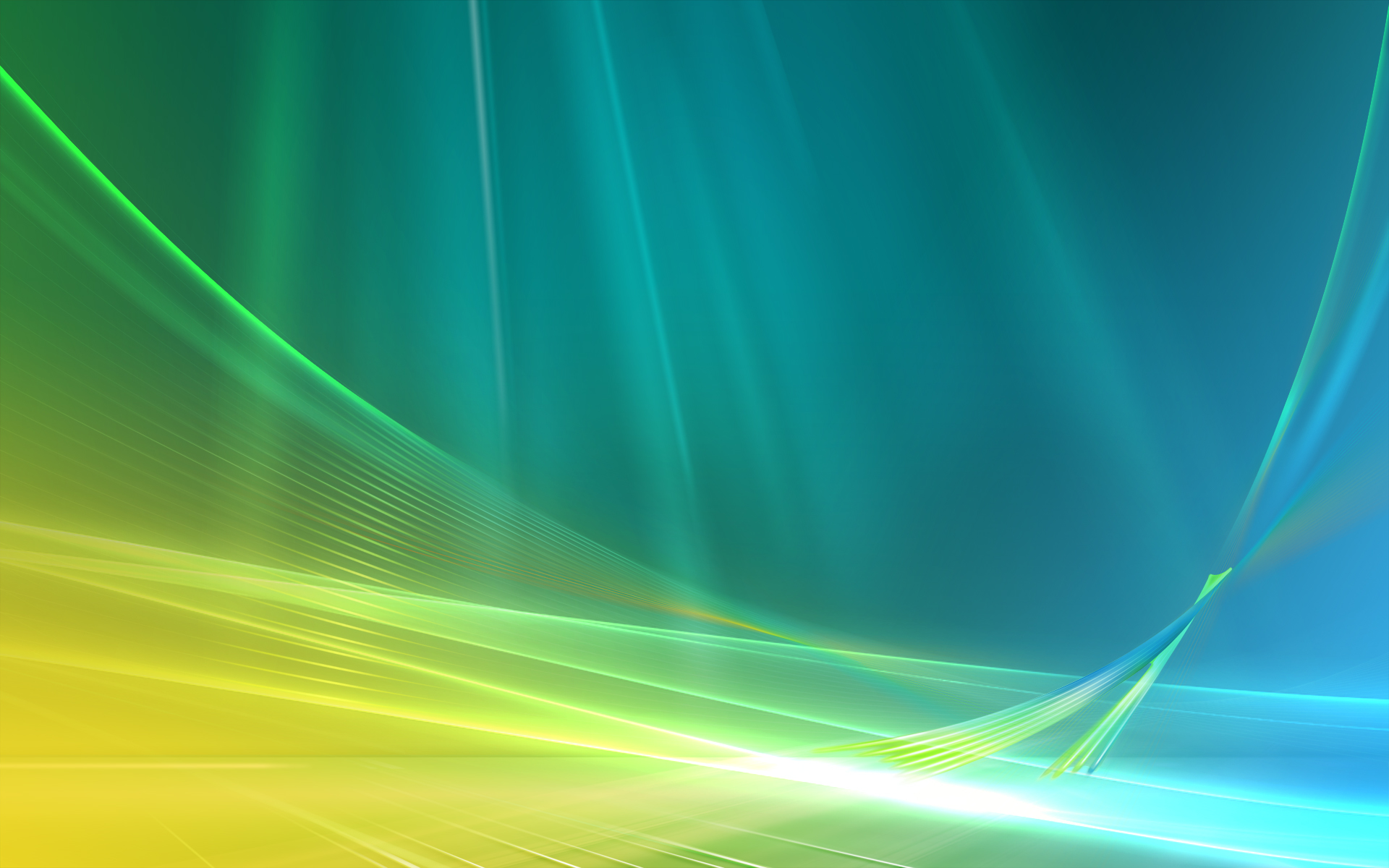 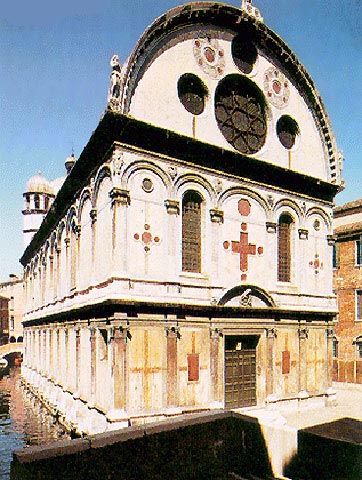 ЦеркваСанта-Маріядель Мараколі(Венеція)
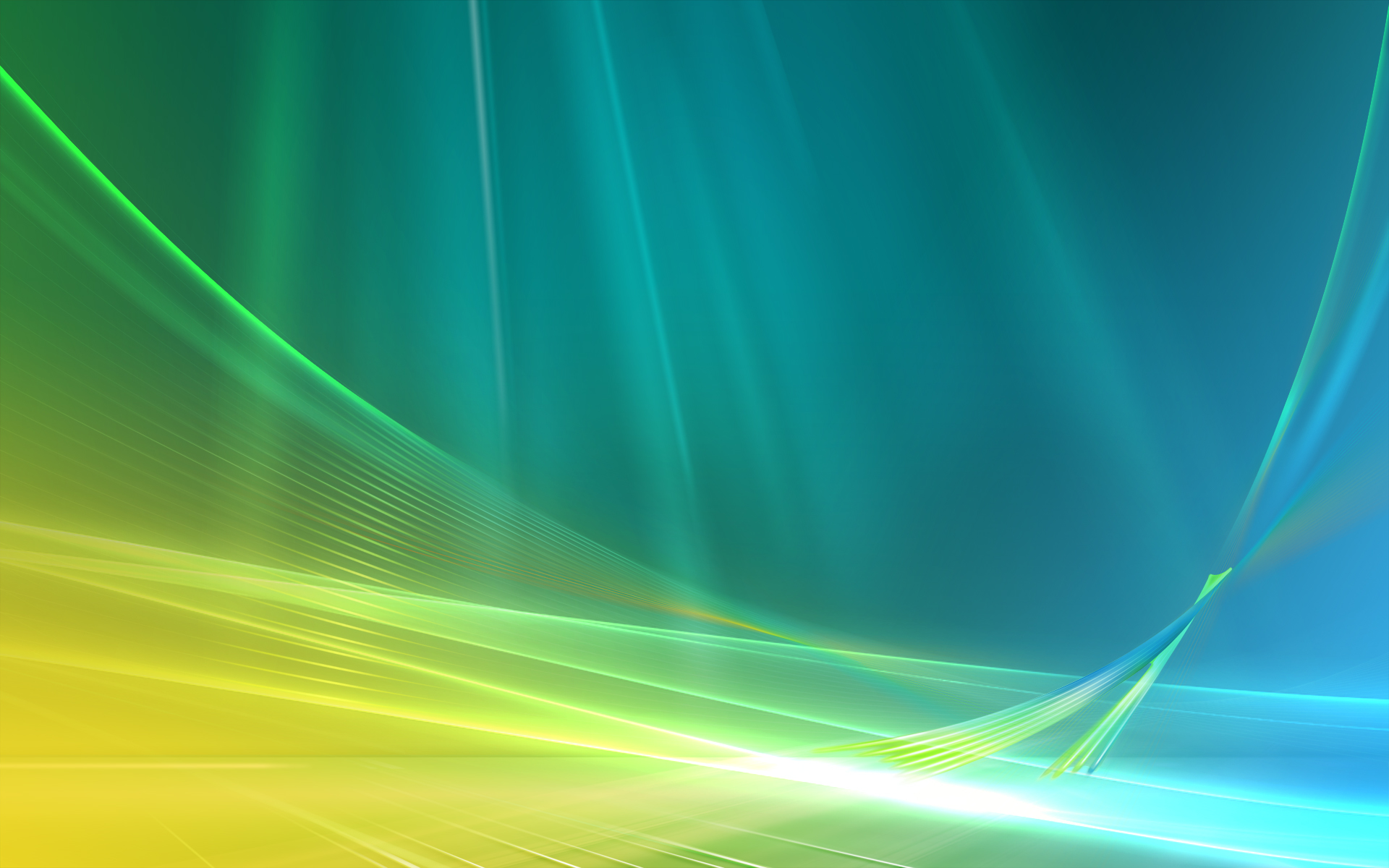 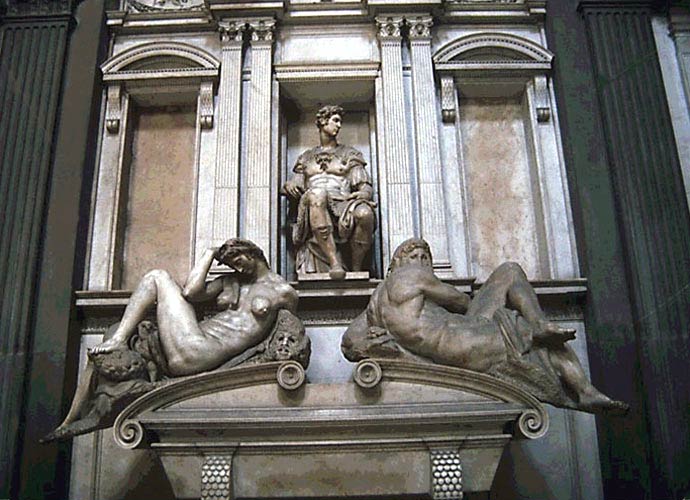 Капелла Медічі (Флоренція)
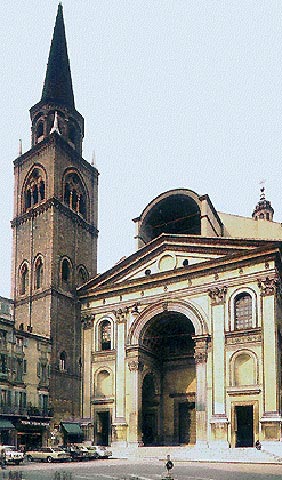 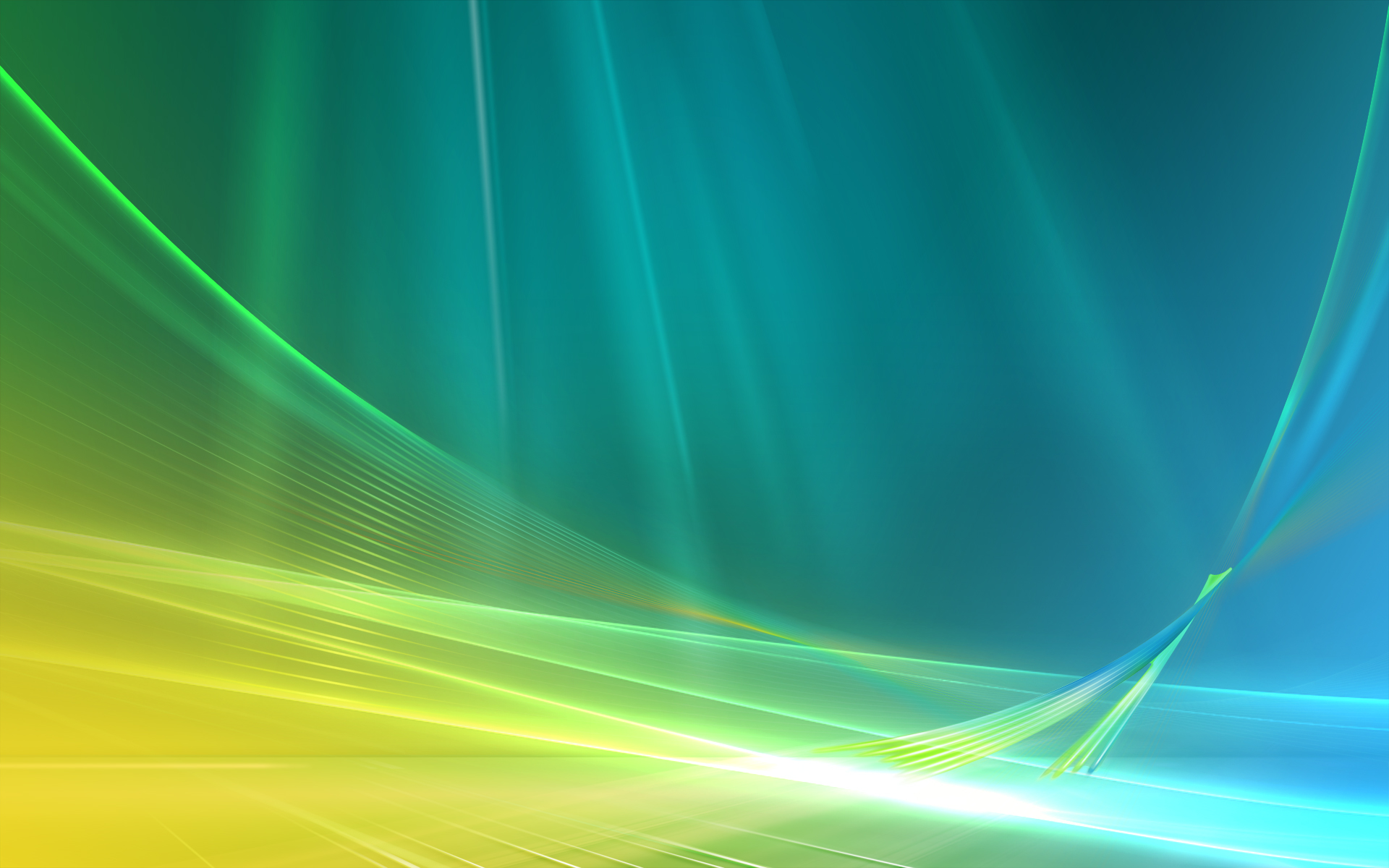 Церква Сант-Андреа(Флоренція)
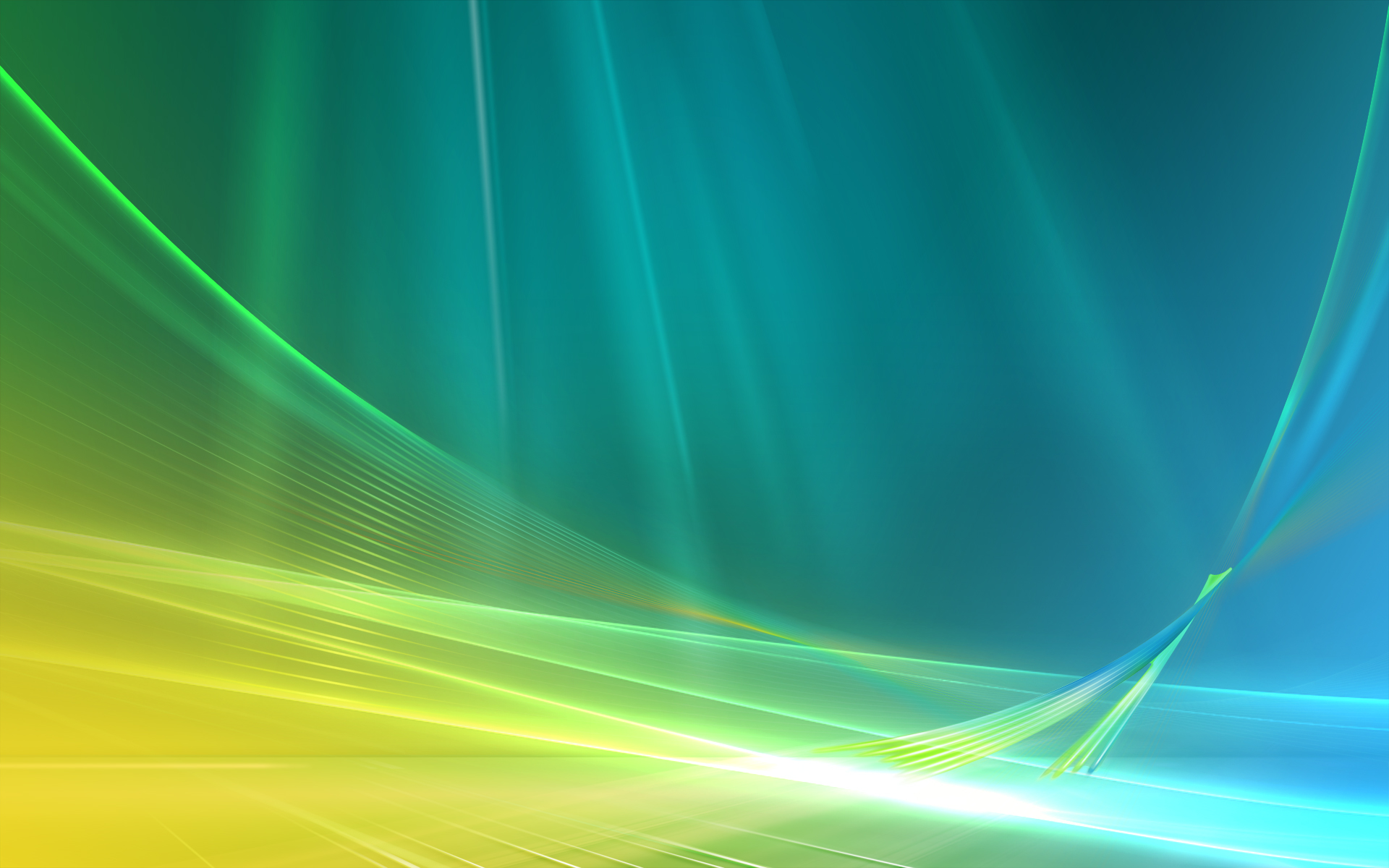 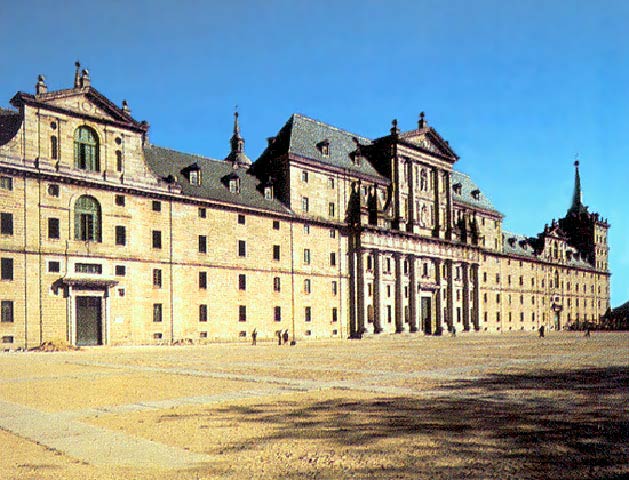 Ескоріал (Іспанія)
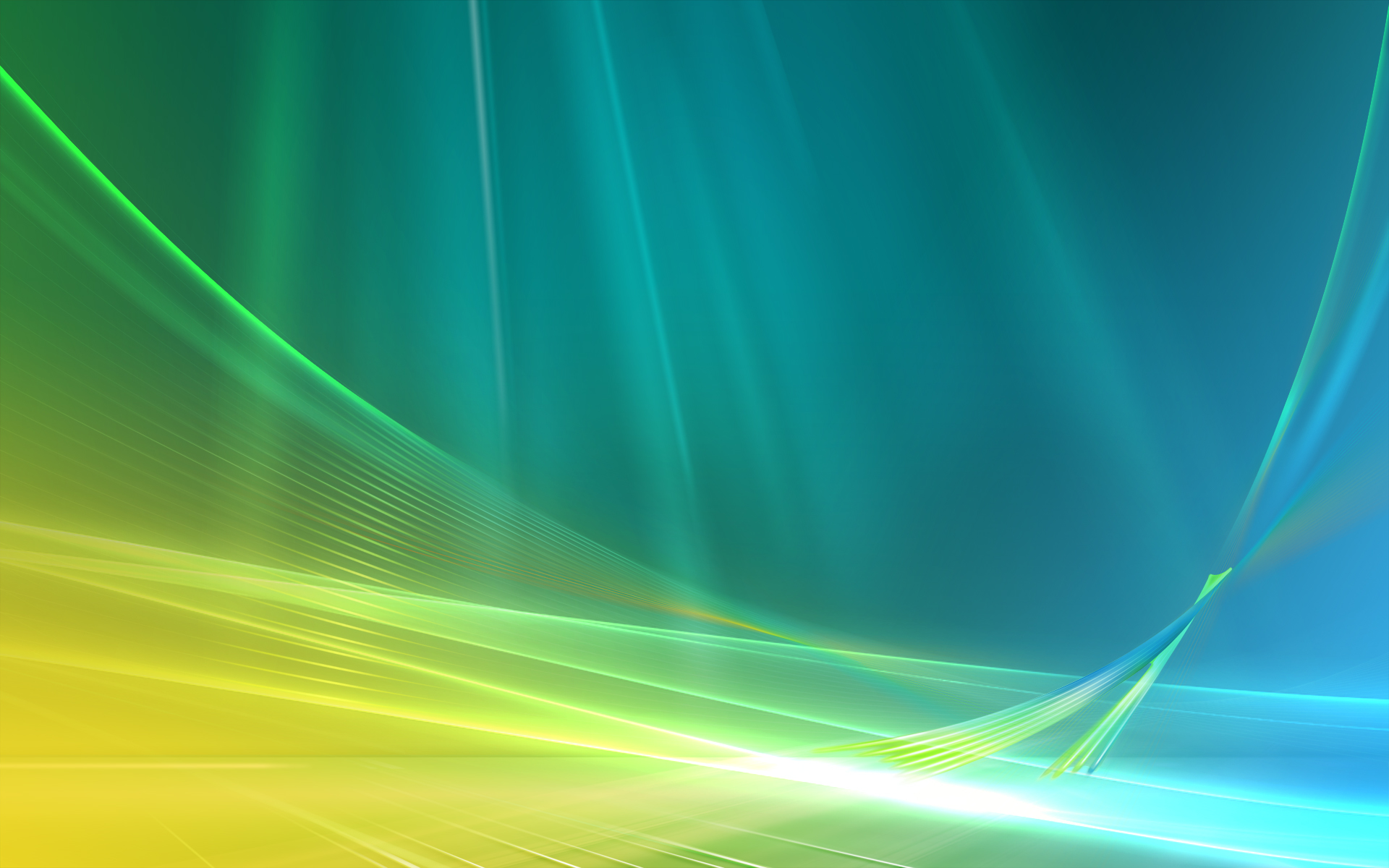 Жоскен Депре(композитор епохи Відродження)
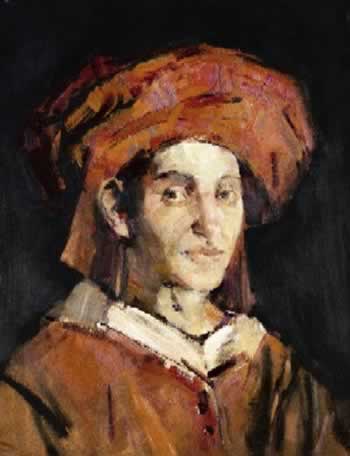 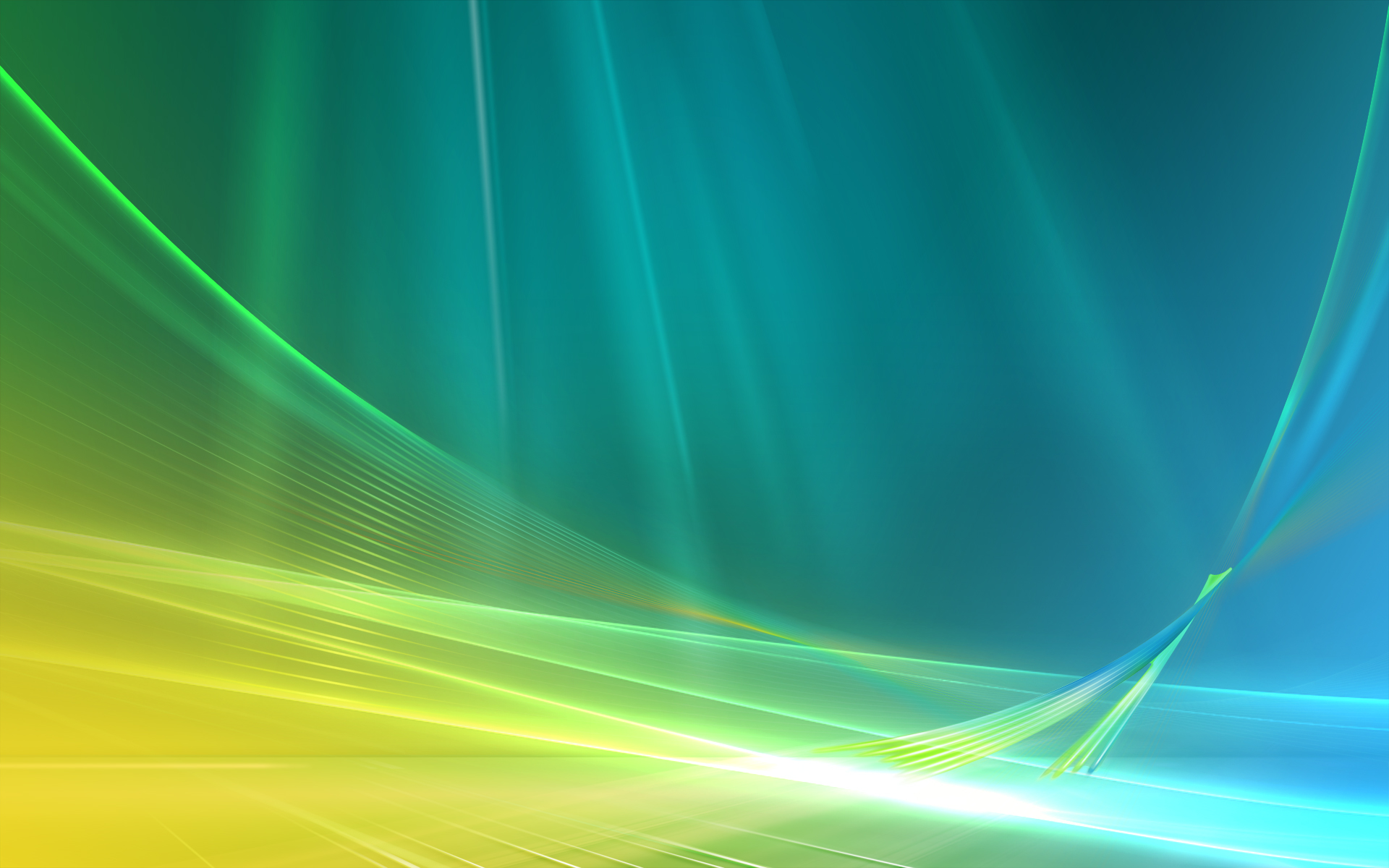 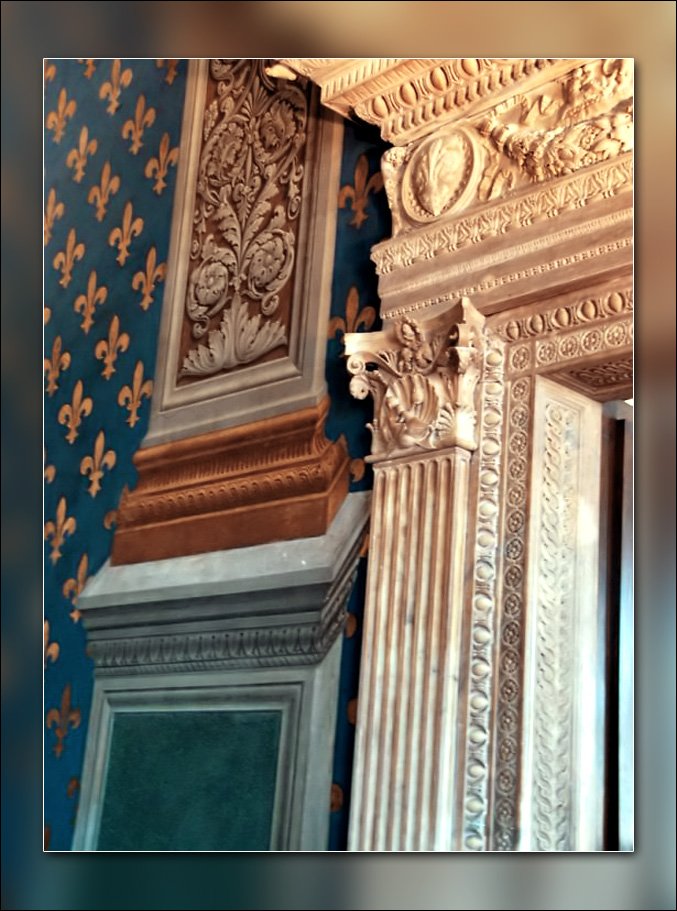 Сучасний інтер’єр у стилі Ренесанс
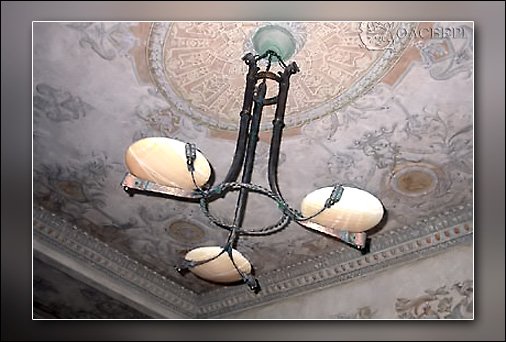 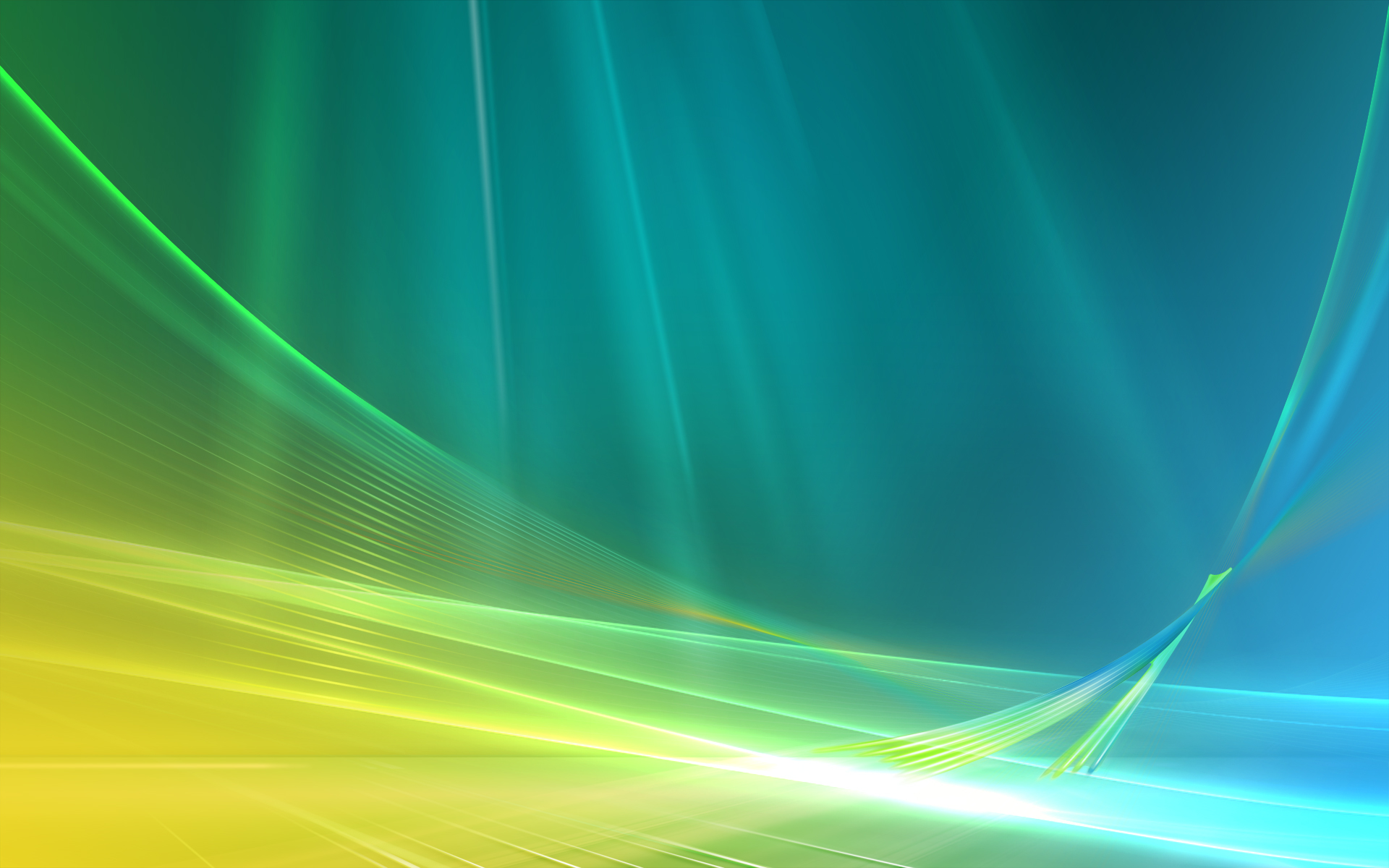 Сучасний інтер’єр у стилі Ренесанс
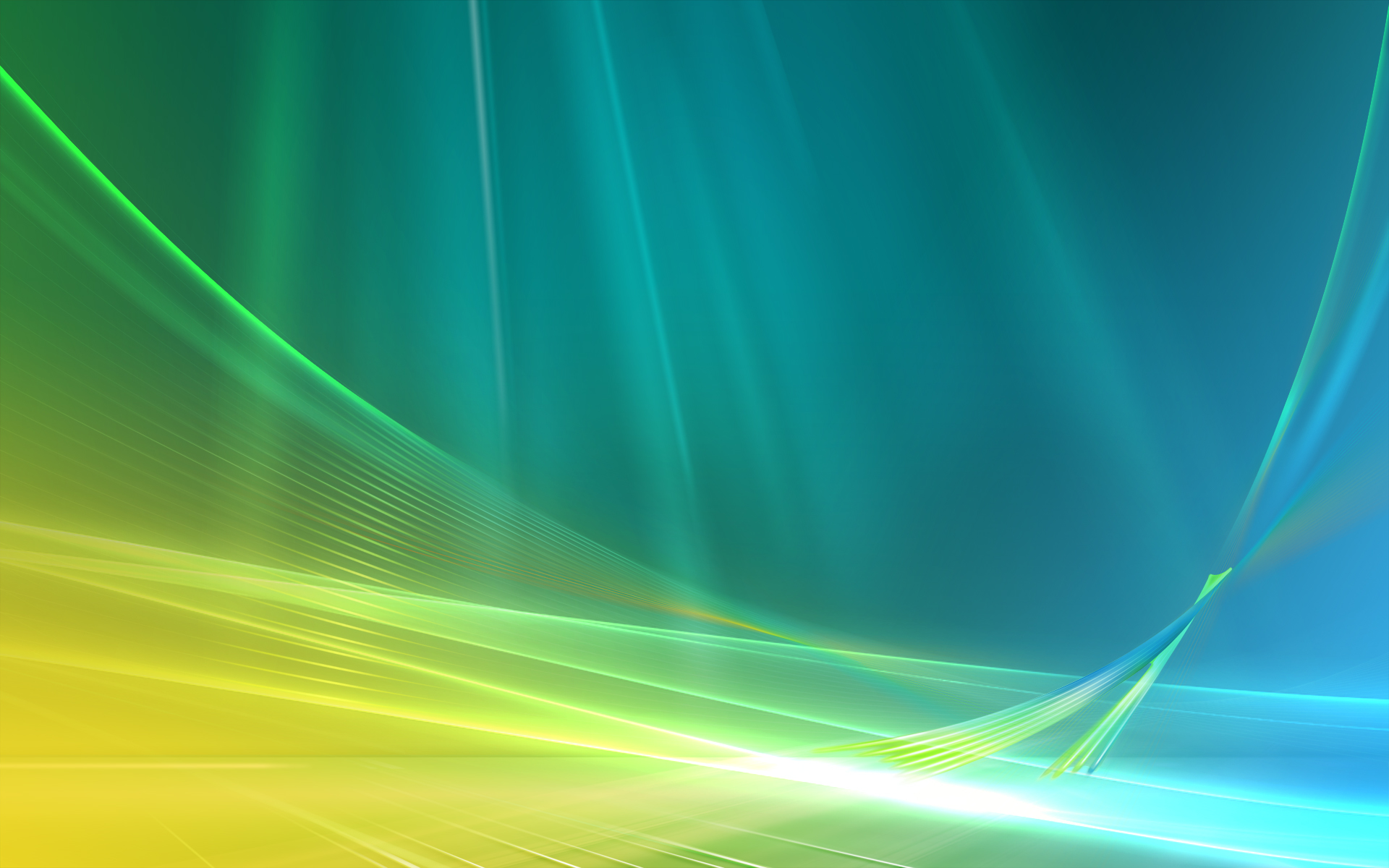 Сучасний інтер’єр у стилі Ренесанс
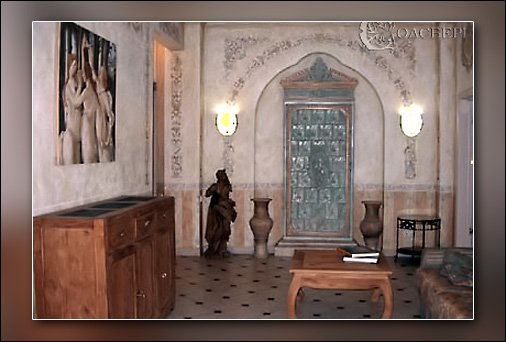 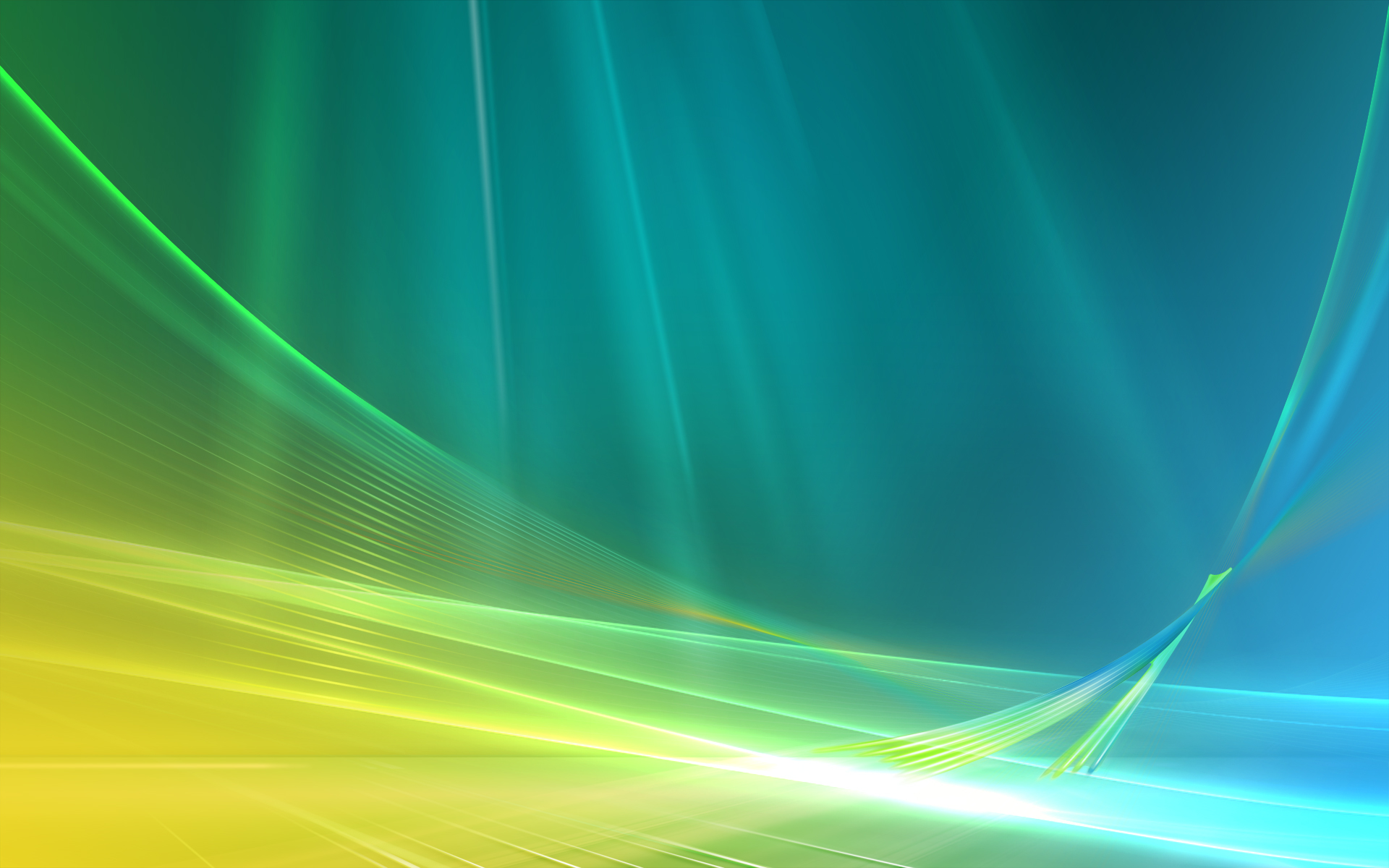 Сучасний інтер’єр у стилі Ренесанс
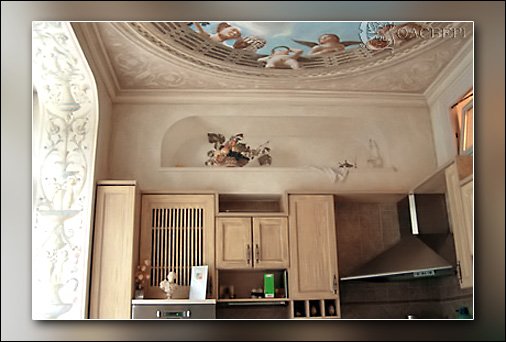 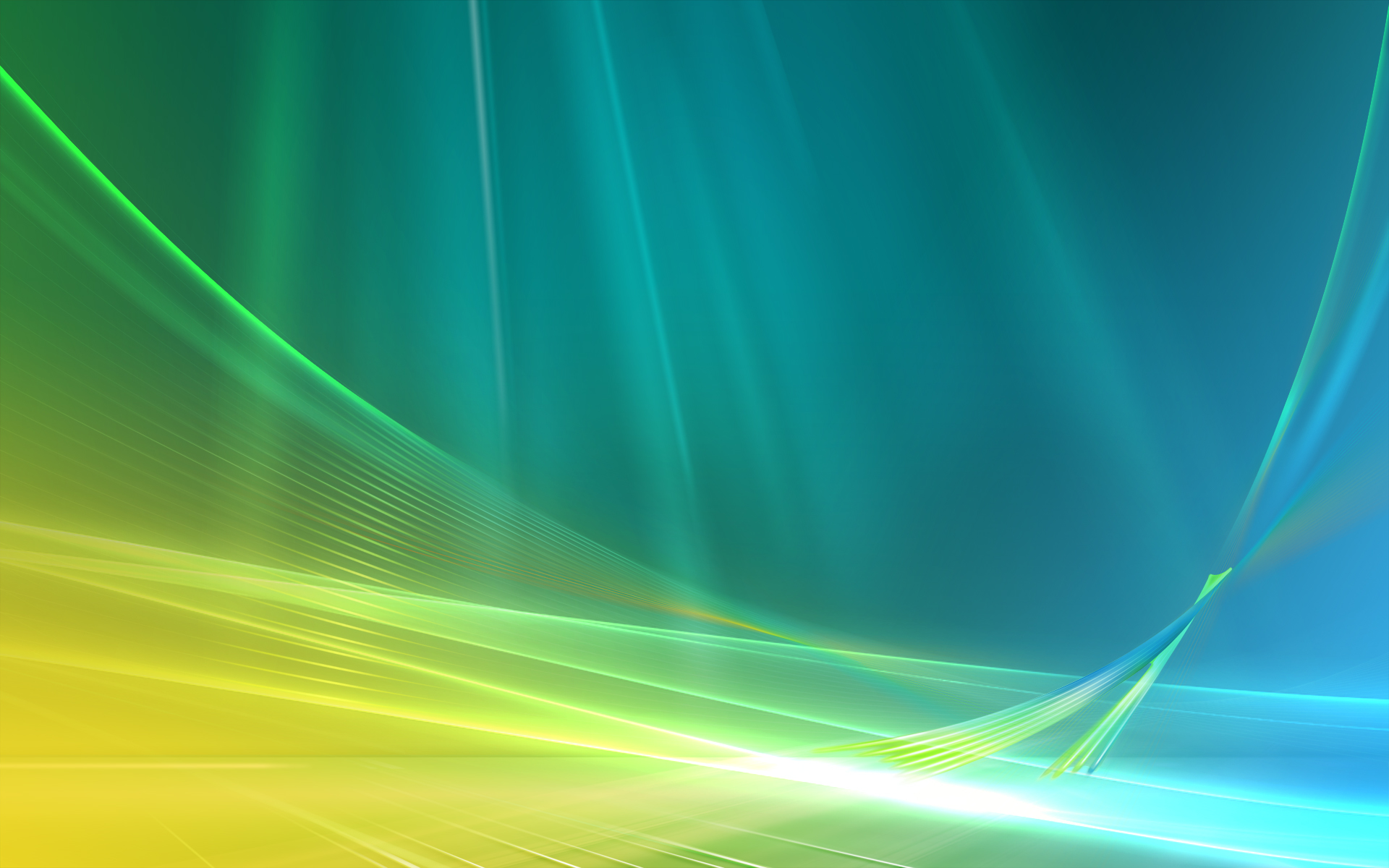 Сучасний інтер’єр у стилі Ренесанс
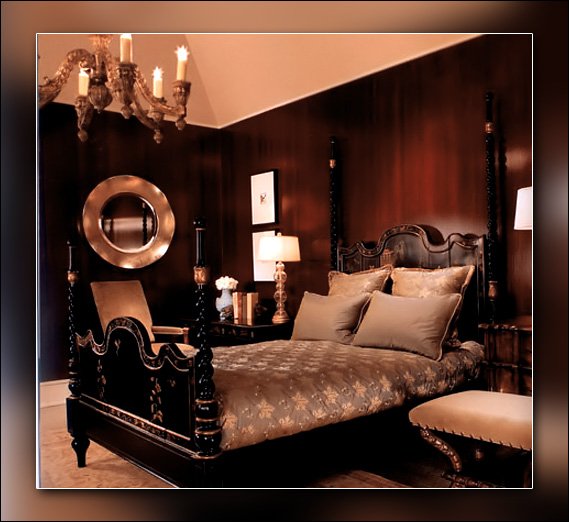 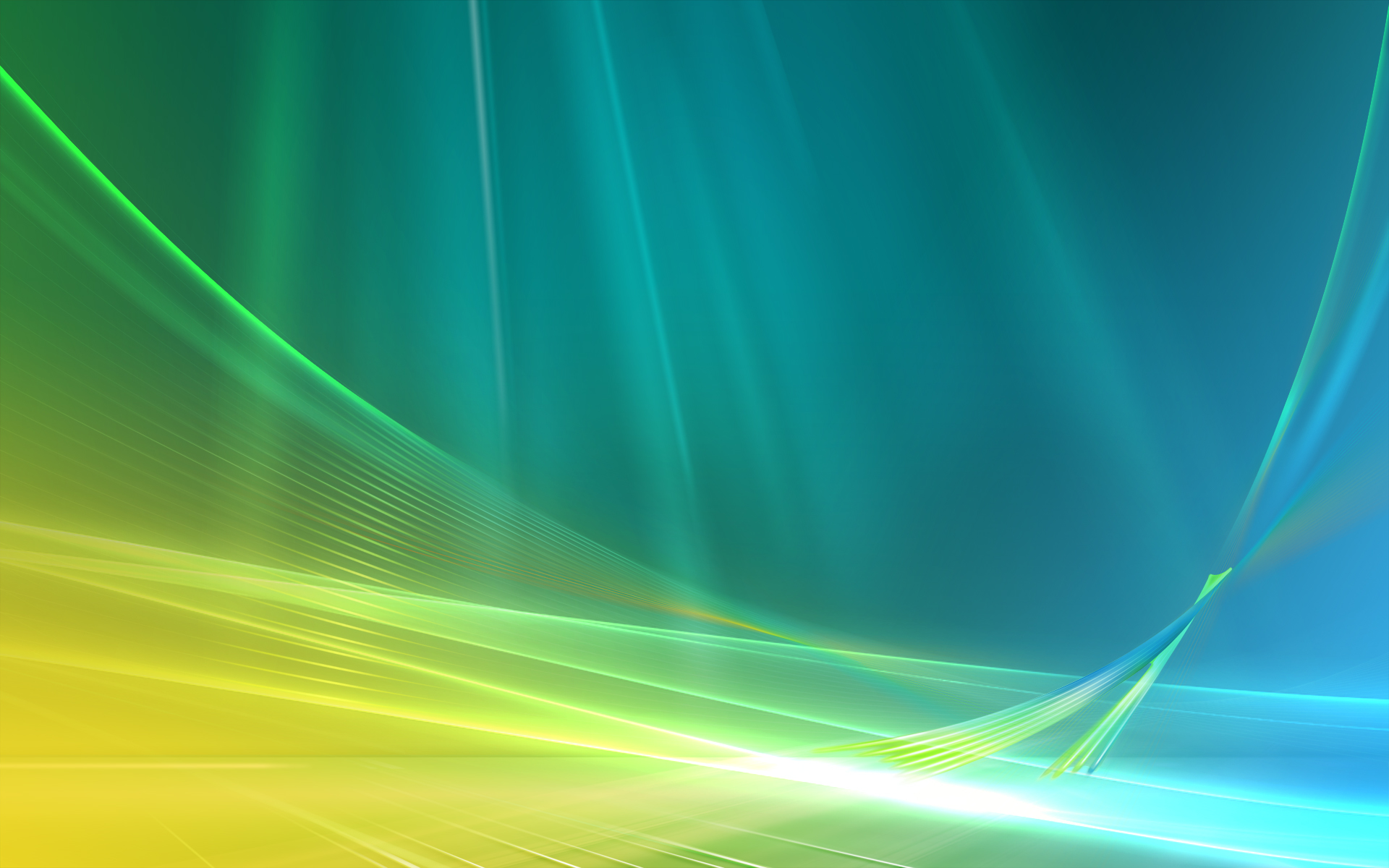 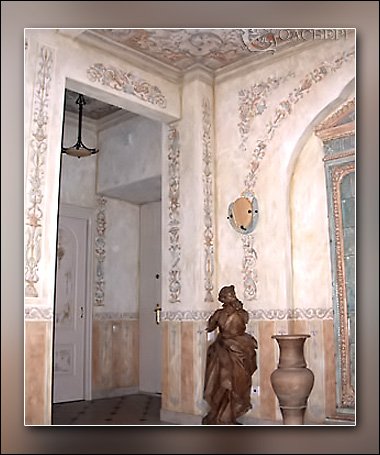 Сучасний інтер’єр у стилі Ренесанс
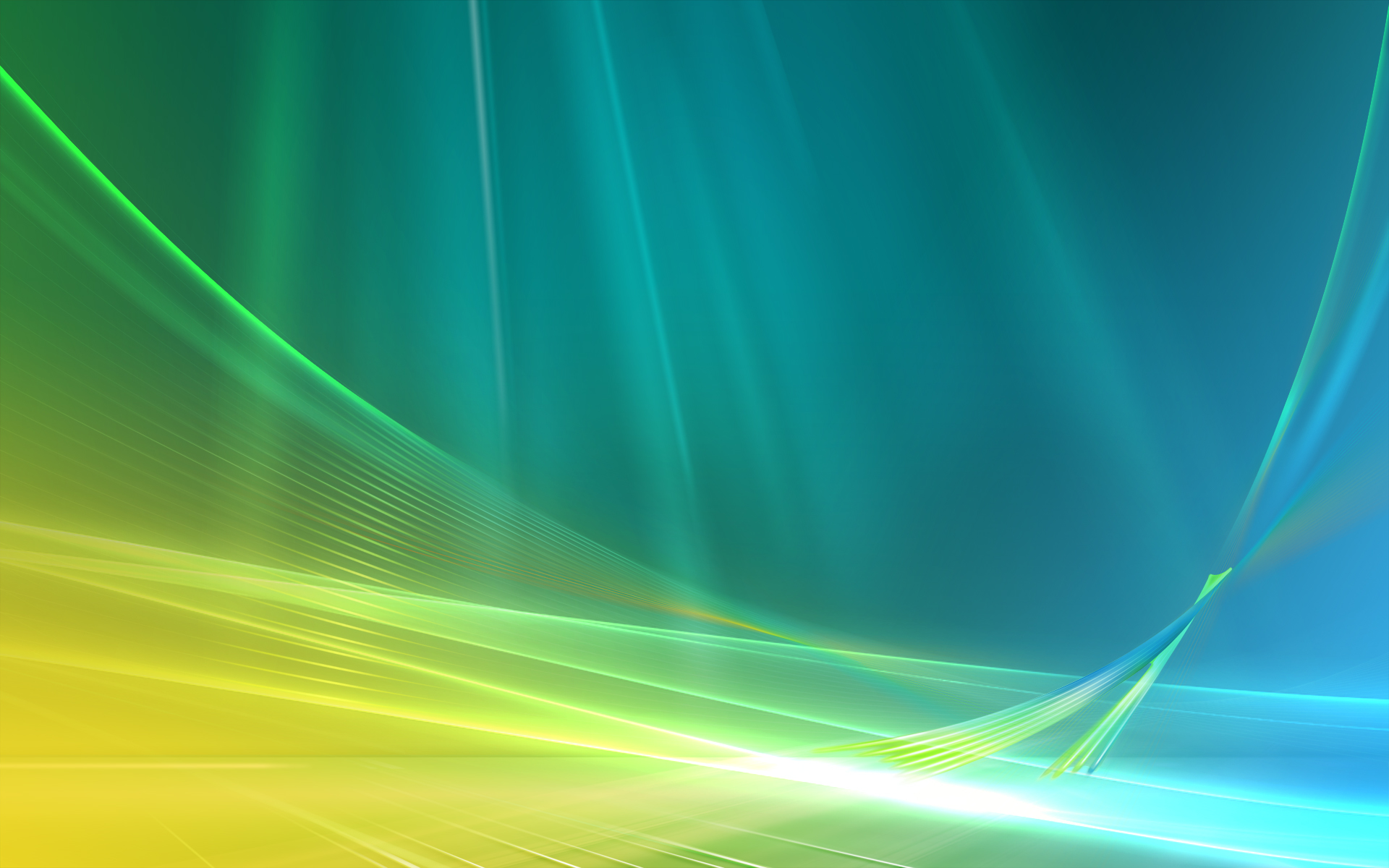 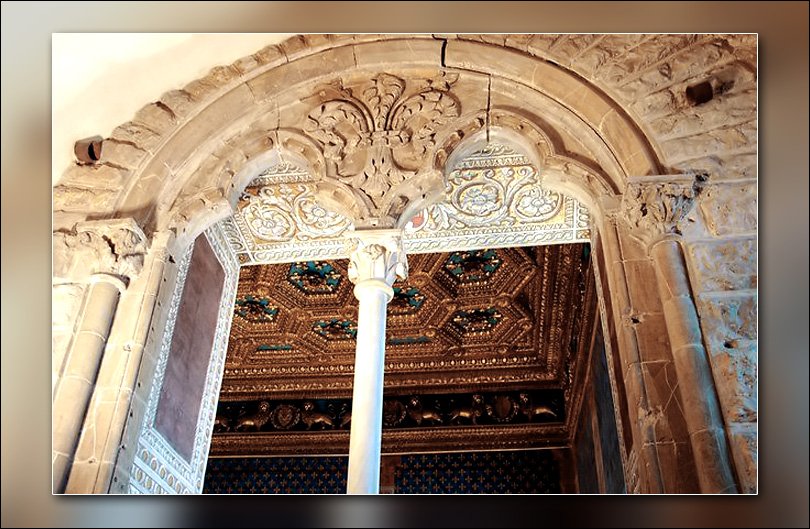 Сучасний інтер’єр у стилі Ренесанс
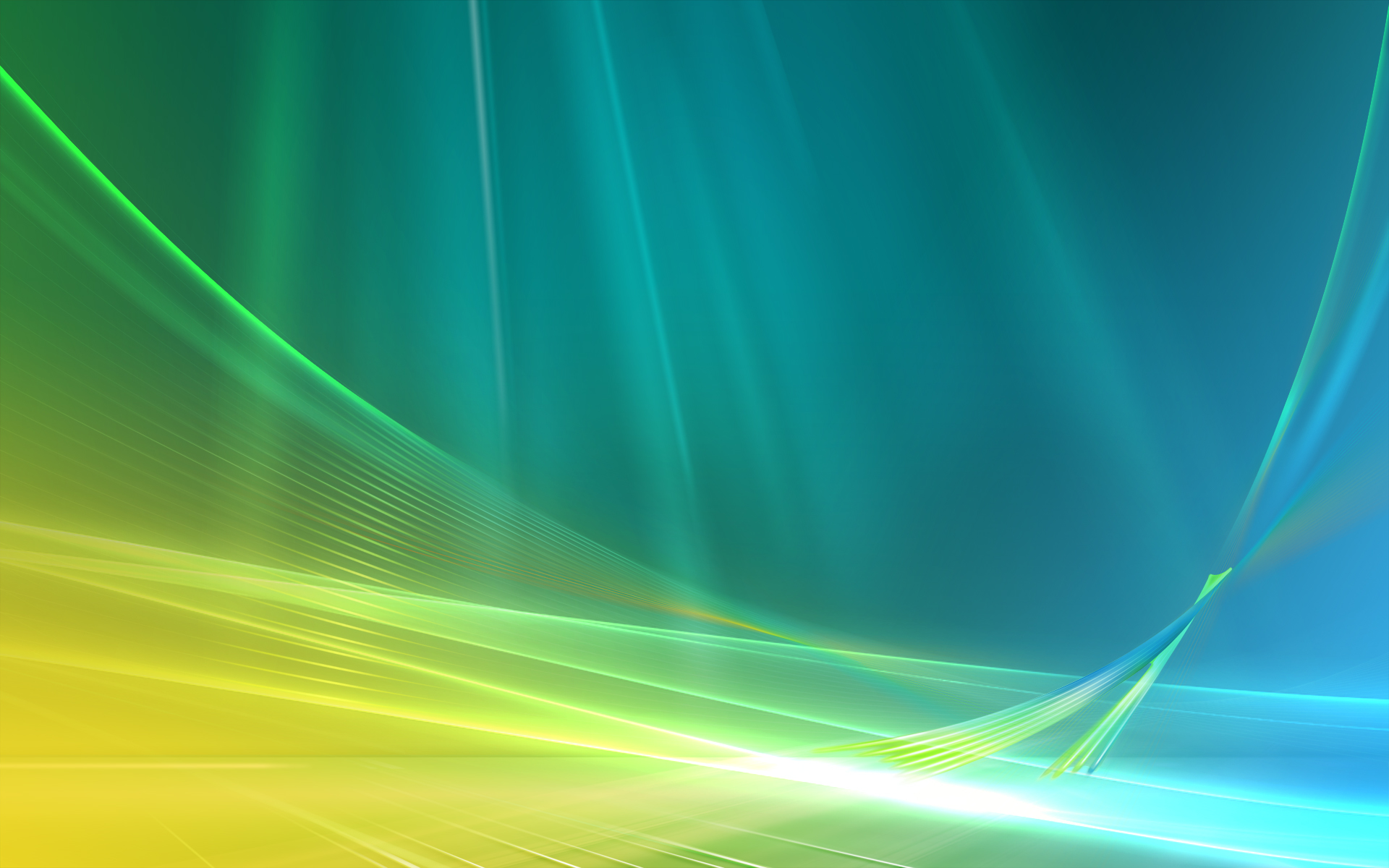 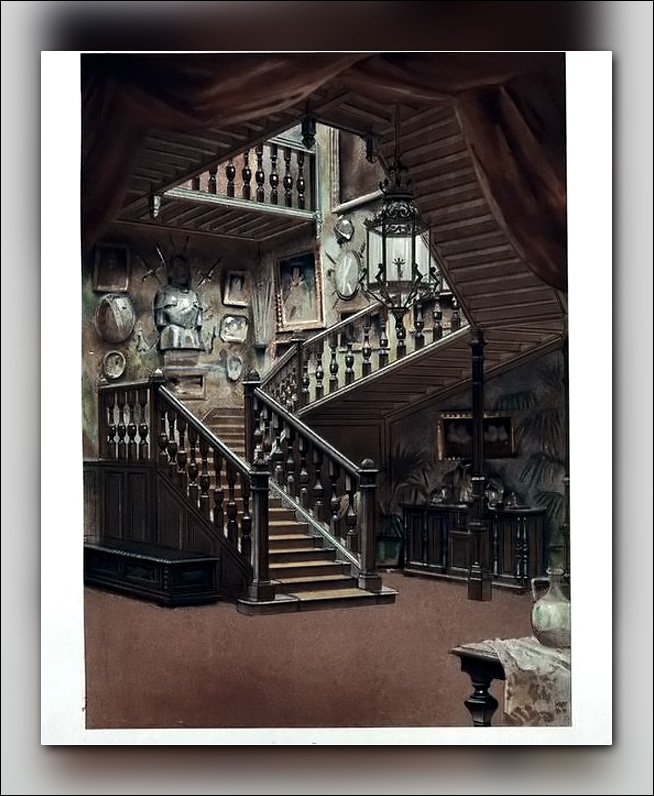 Сучасний інтер’єр у стилі Ренесанс
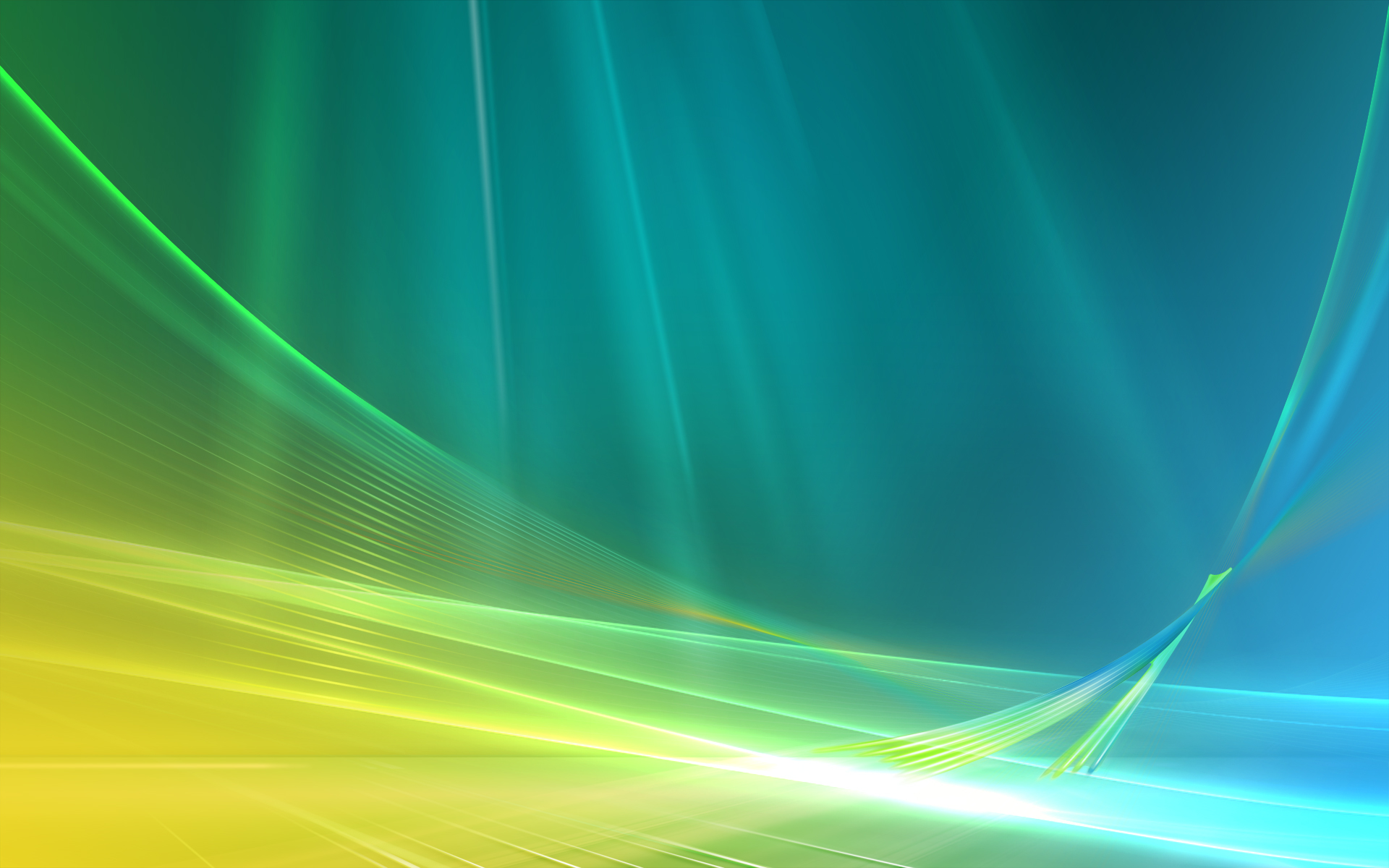 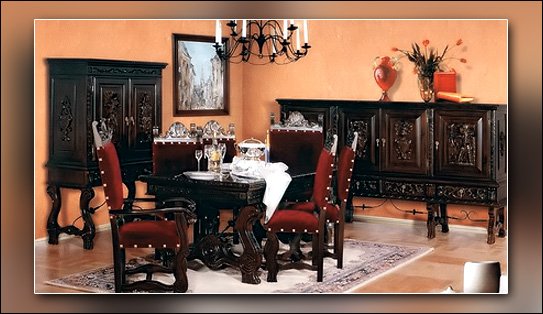 Сучасний інтер’єр у стилі Ренесанс
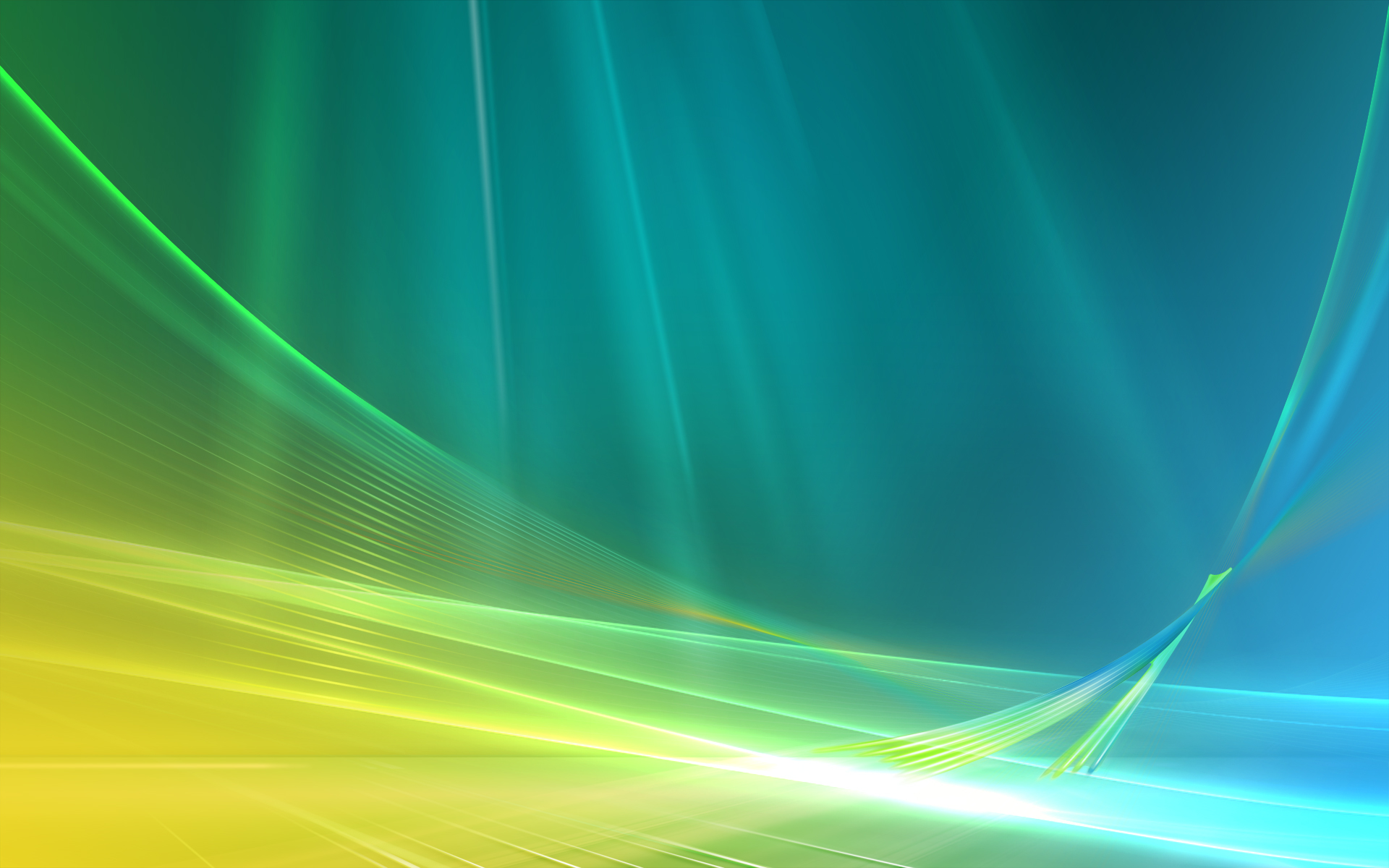 Дякую за співпрацю !Урок закінчено.